St. Joseph’s – Rockdale, Texas
July 6, 2017 …
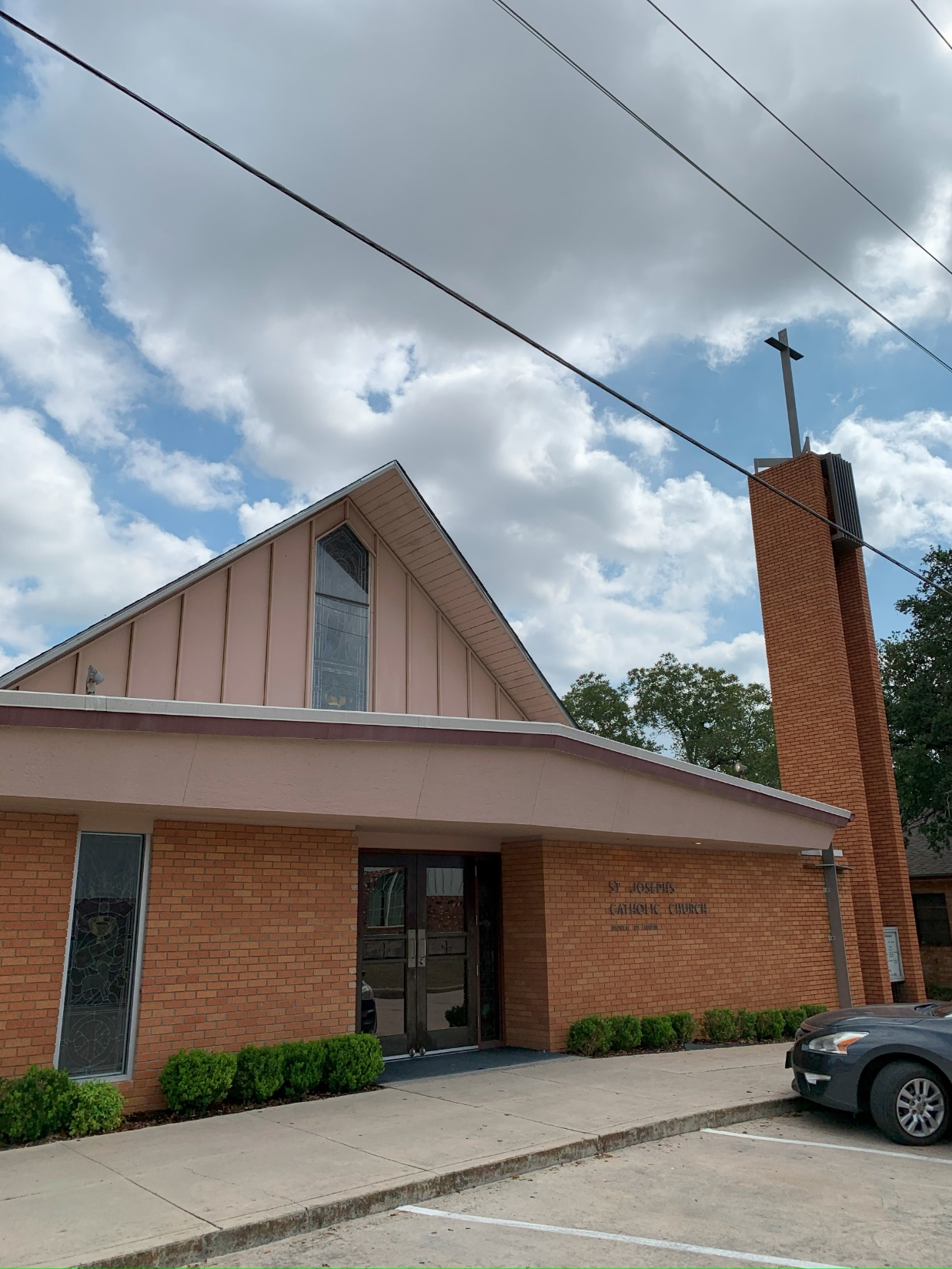 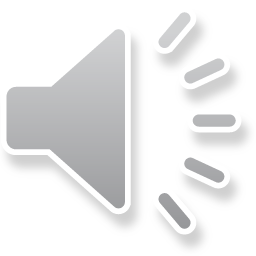 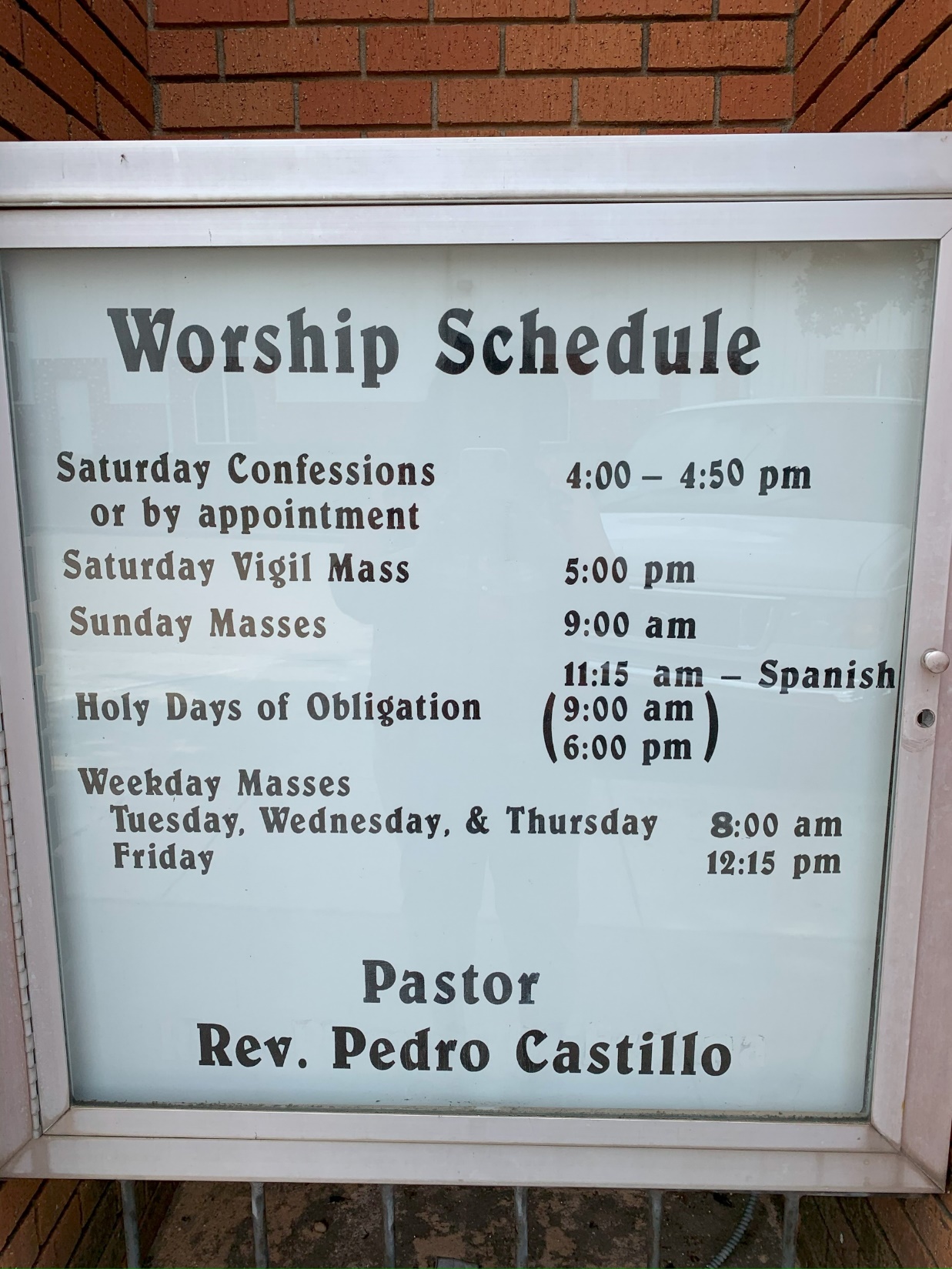 … May 13, 2024
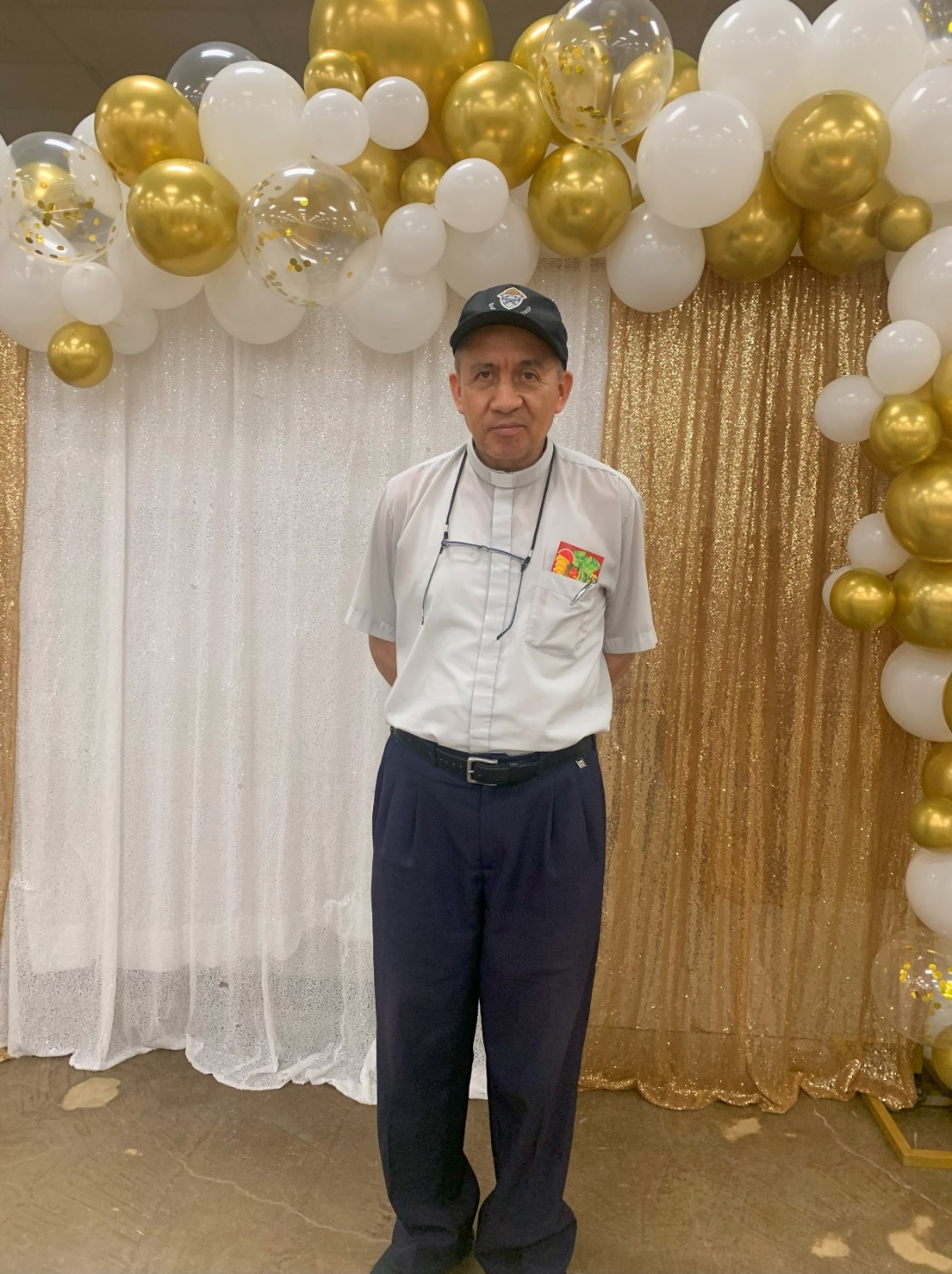 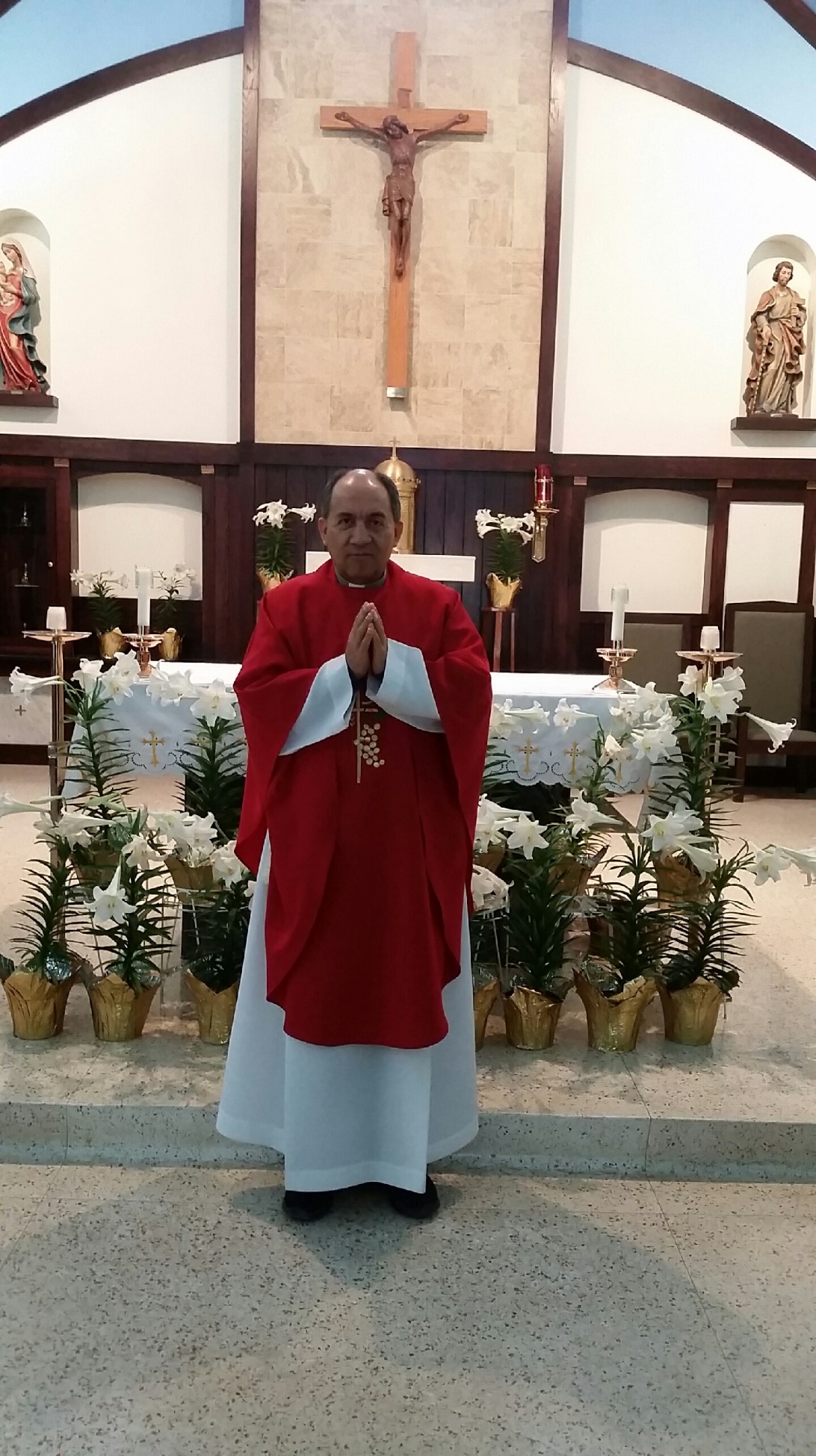 Fr.’s Installation to our parish – January 6, 2018
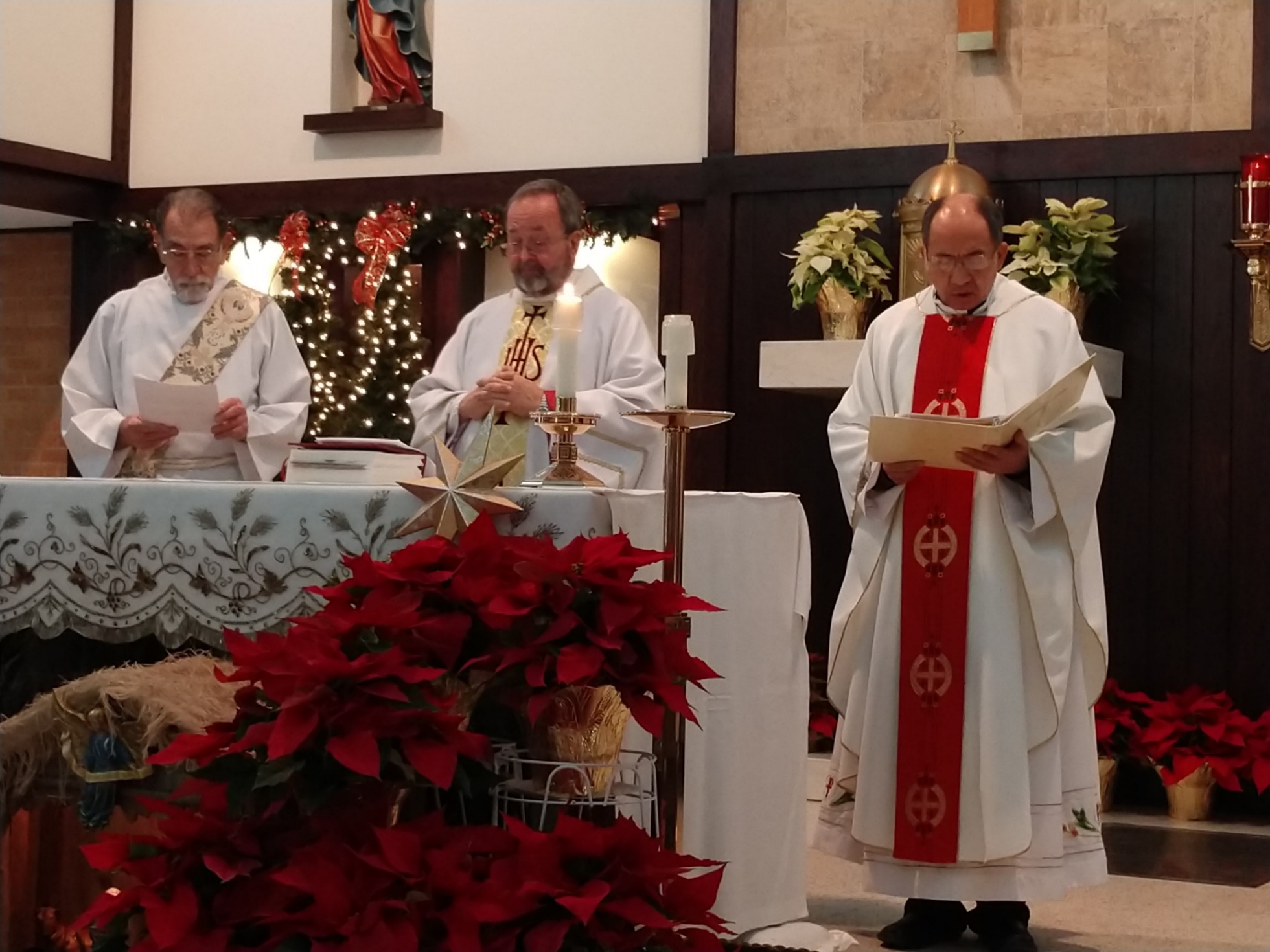 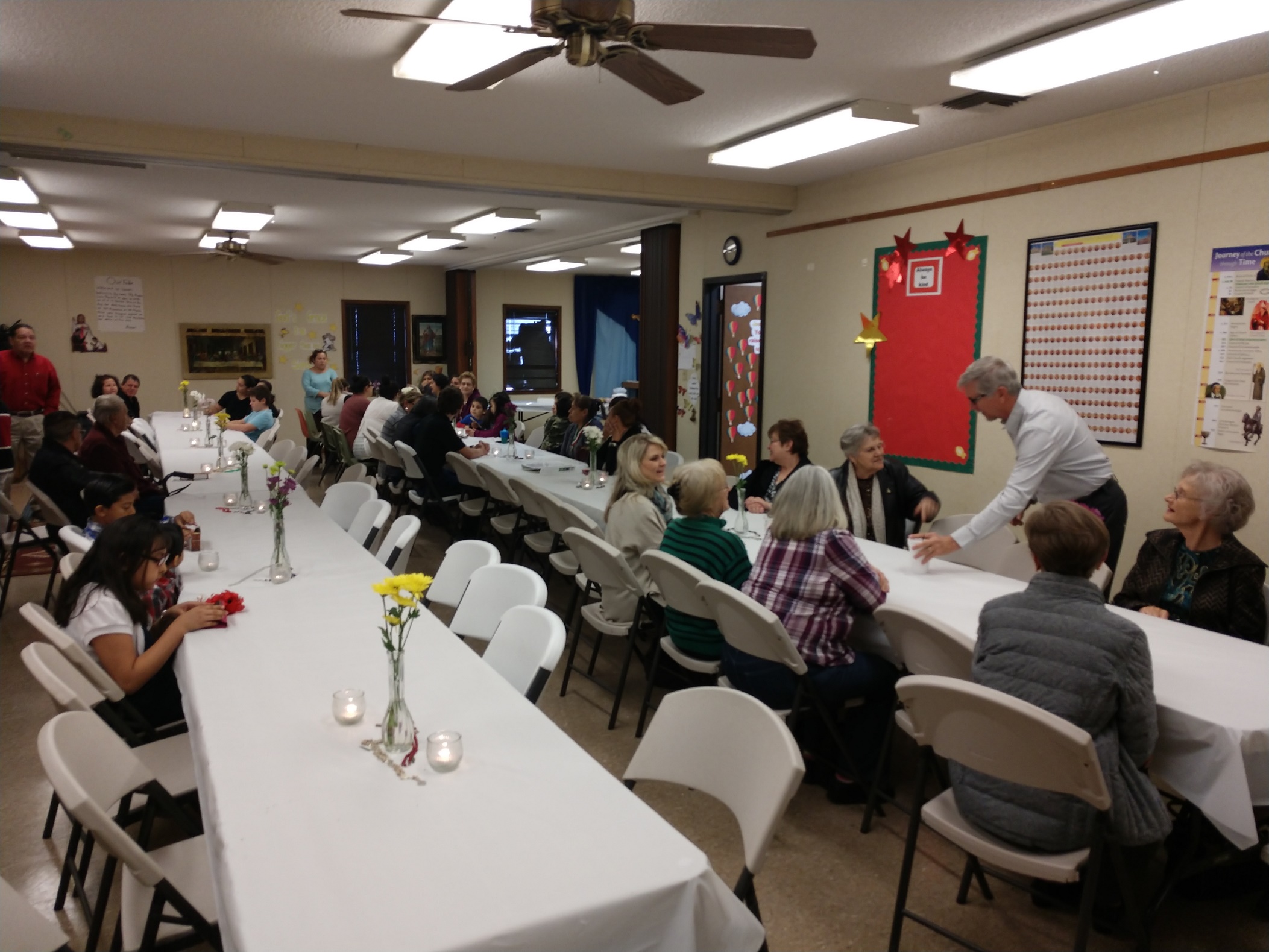 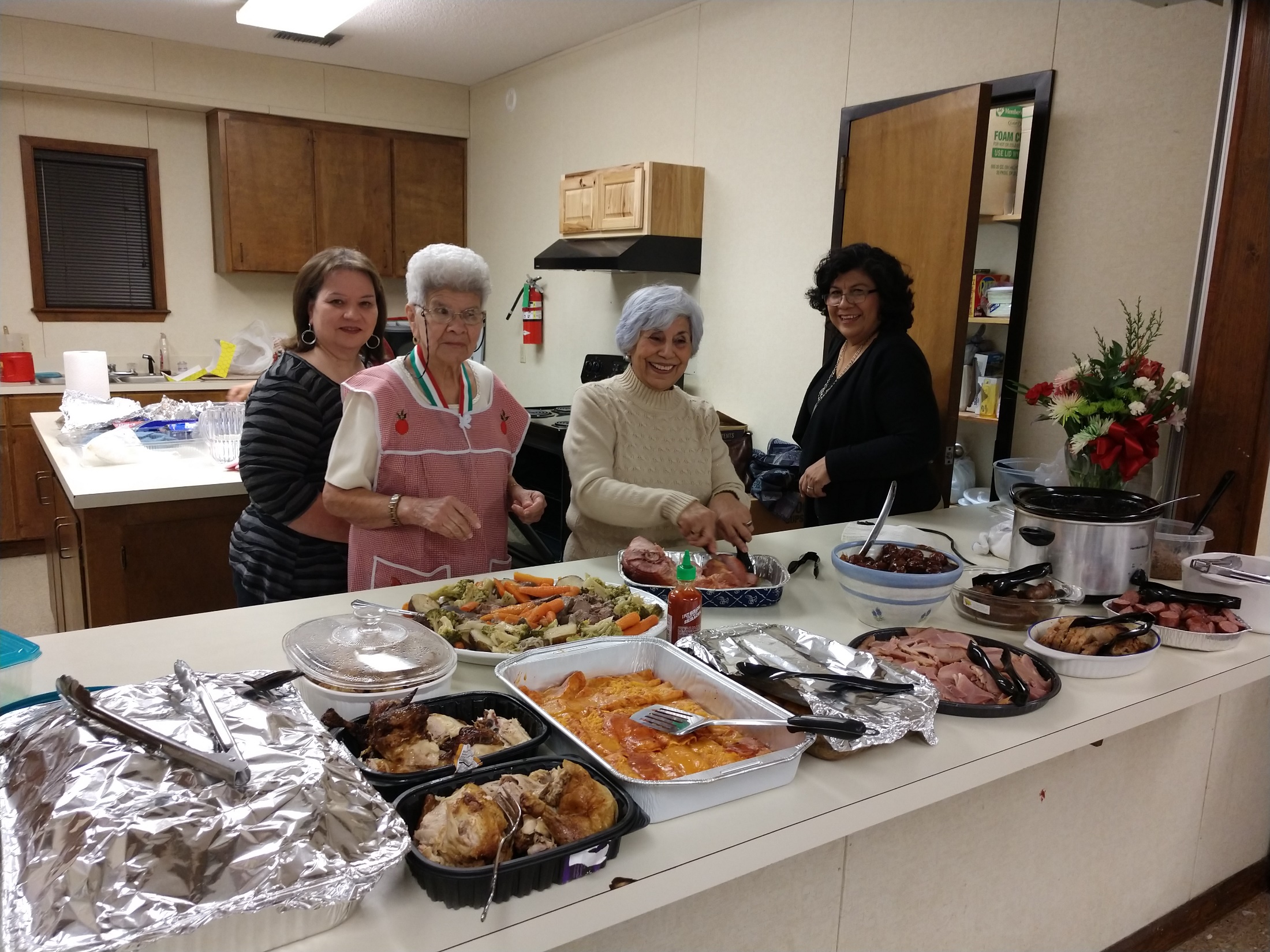 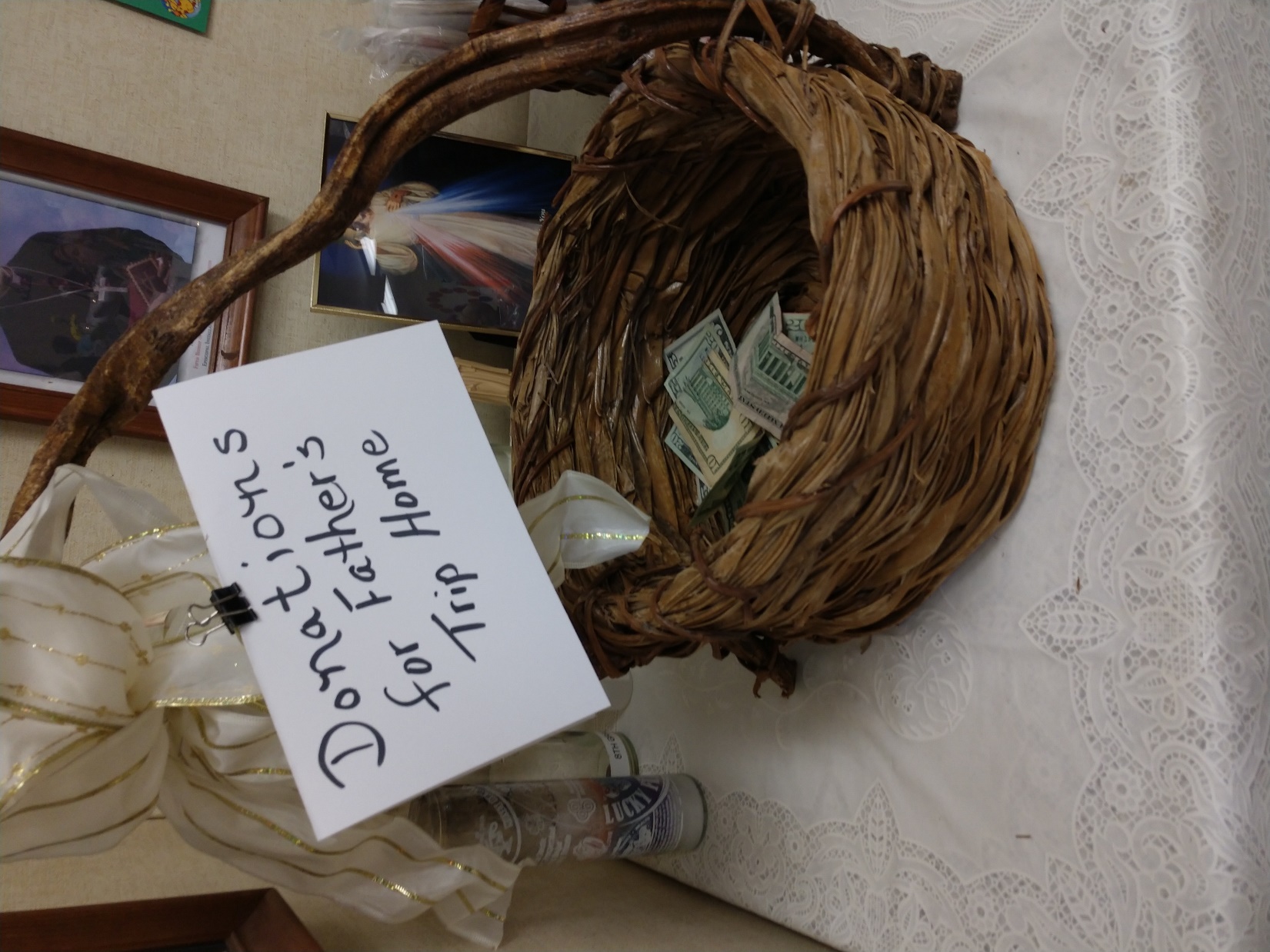 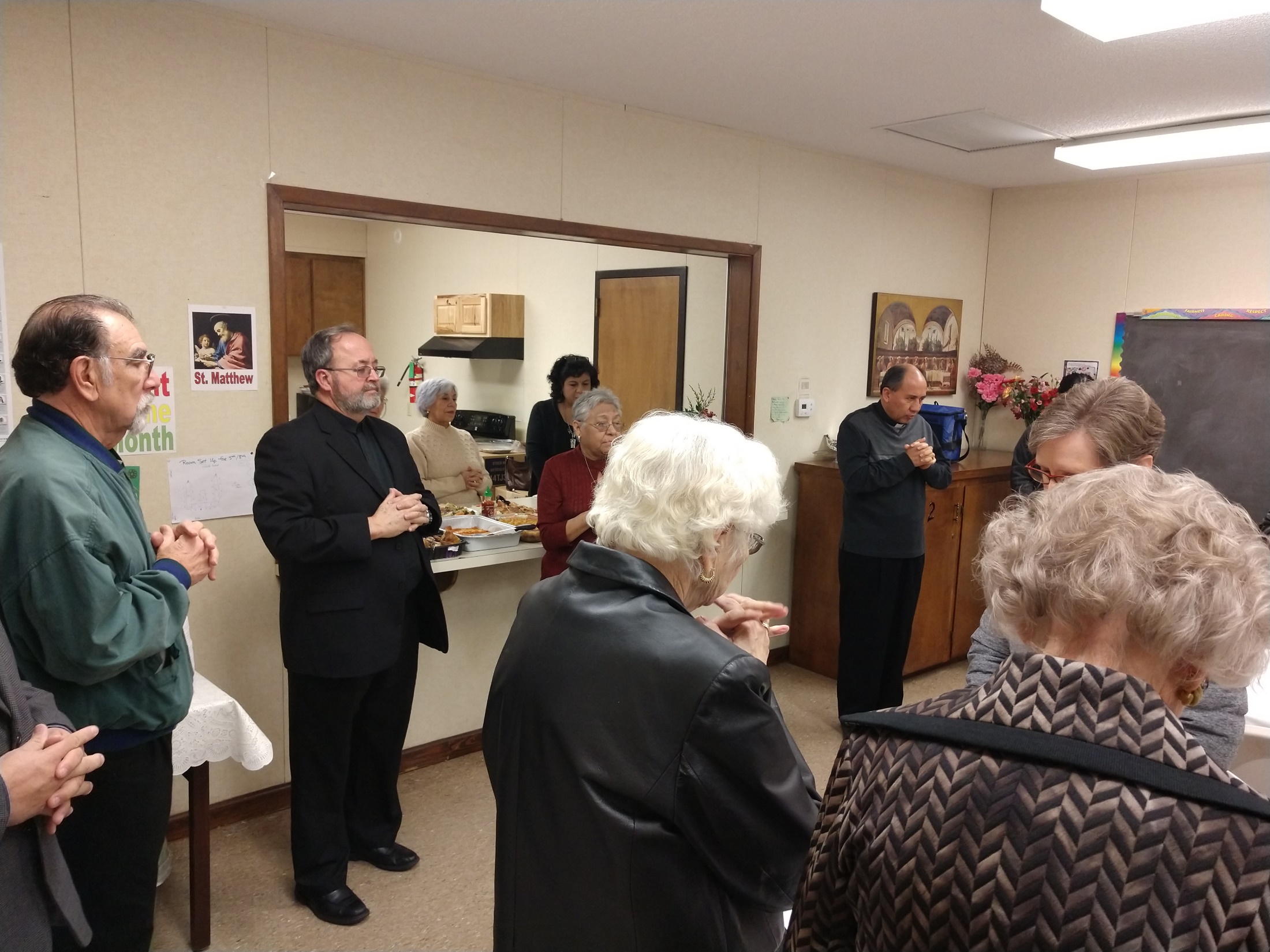 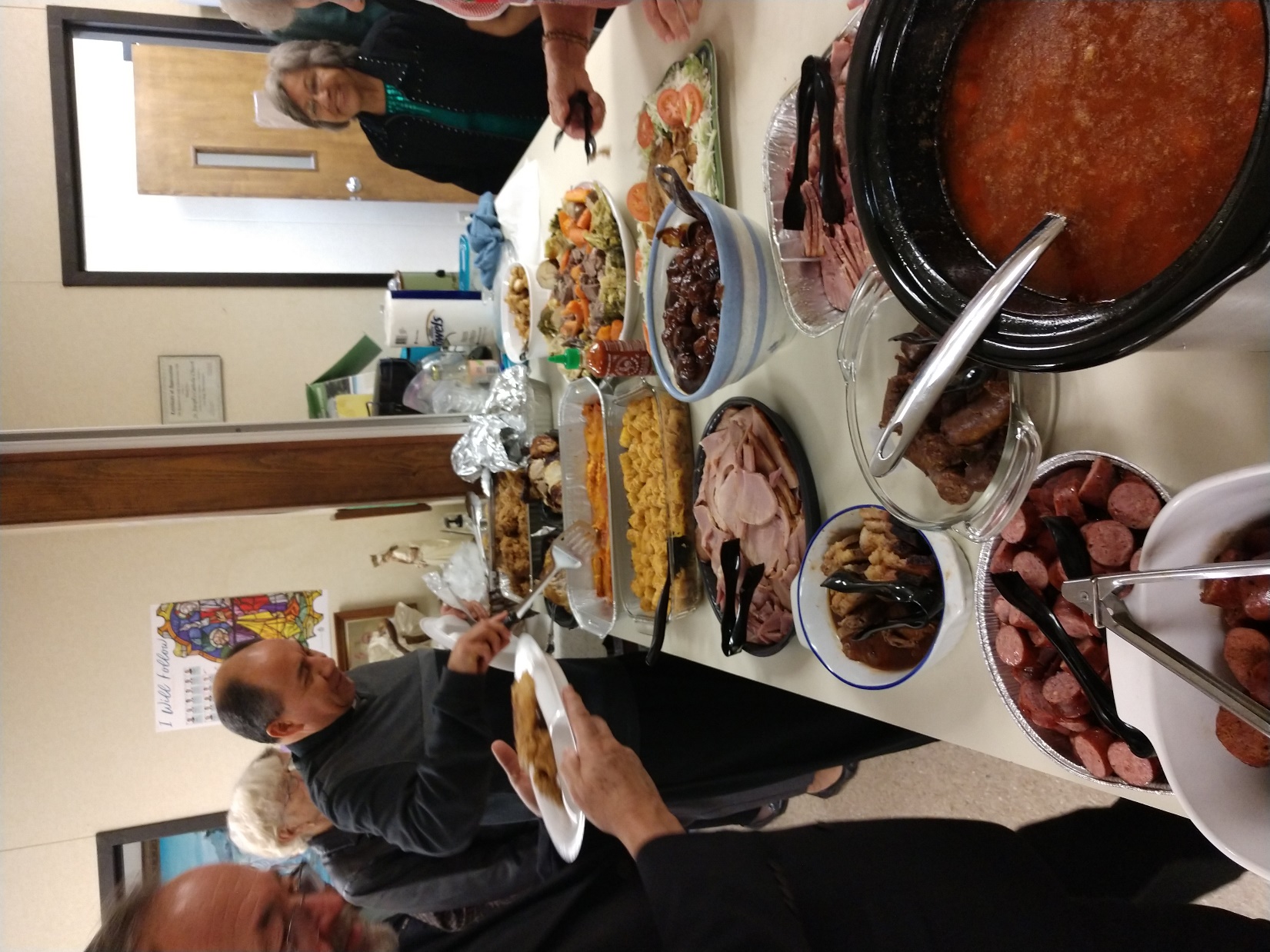 Confirmation – April 2018
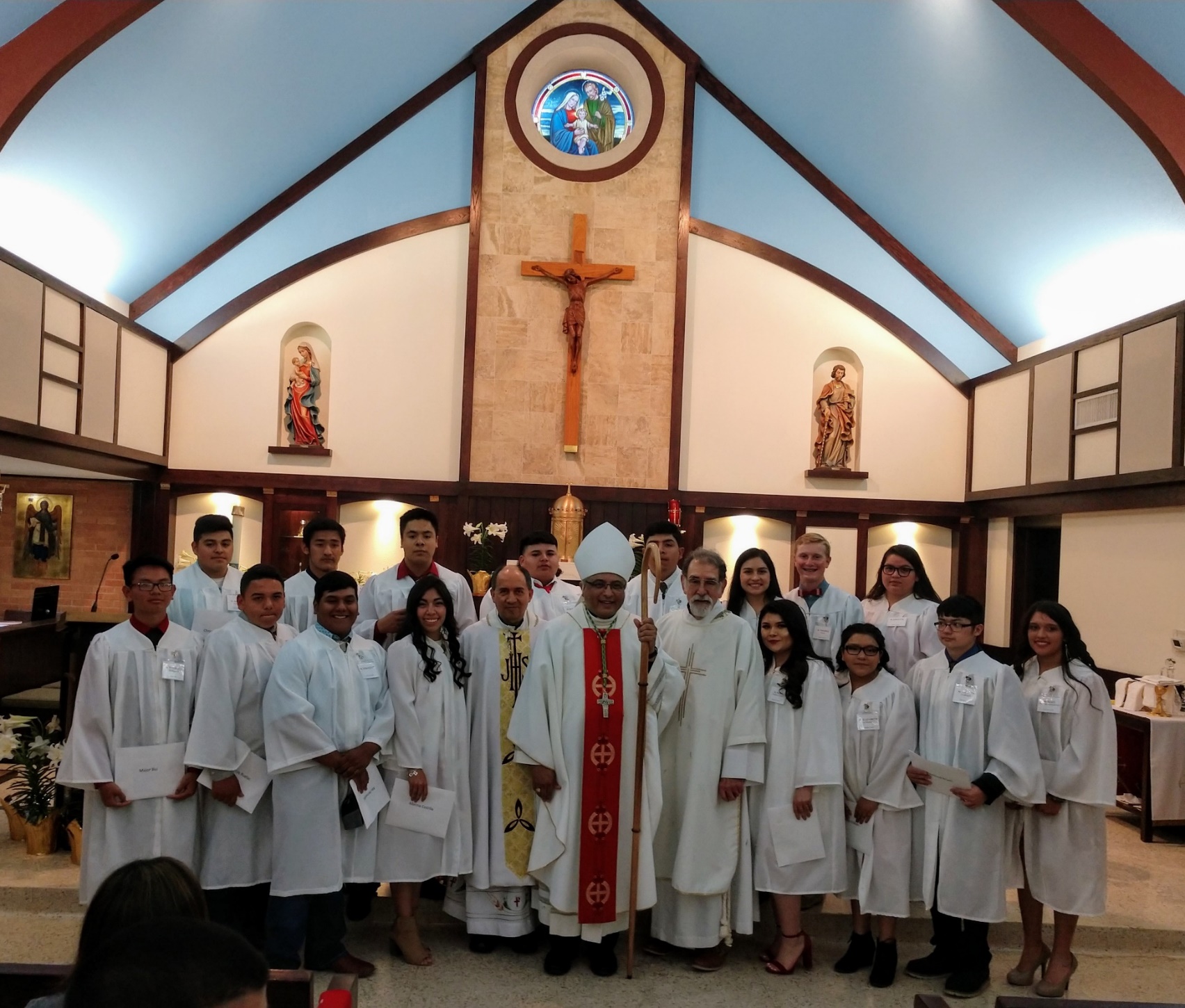 1st Communions – April & May 2018
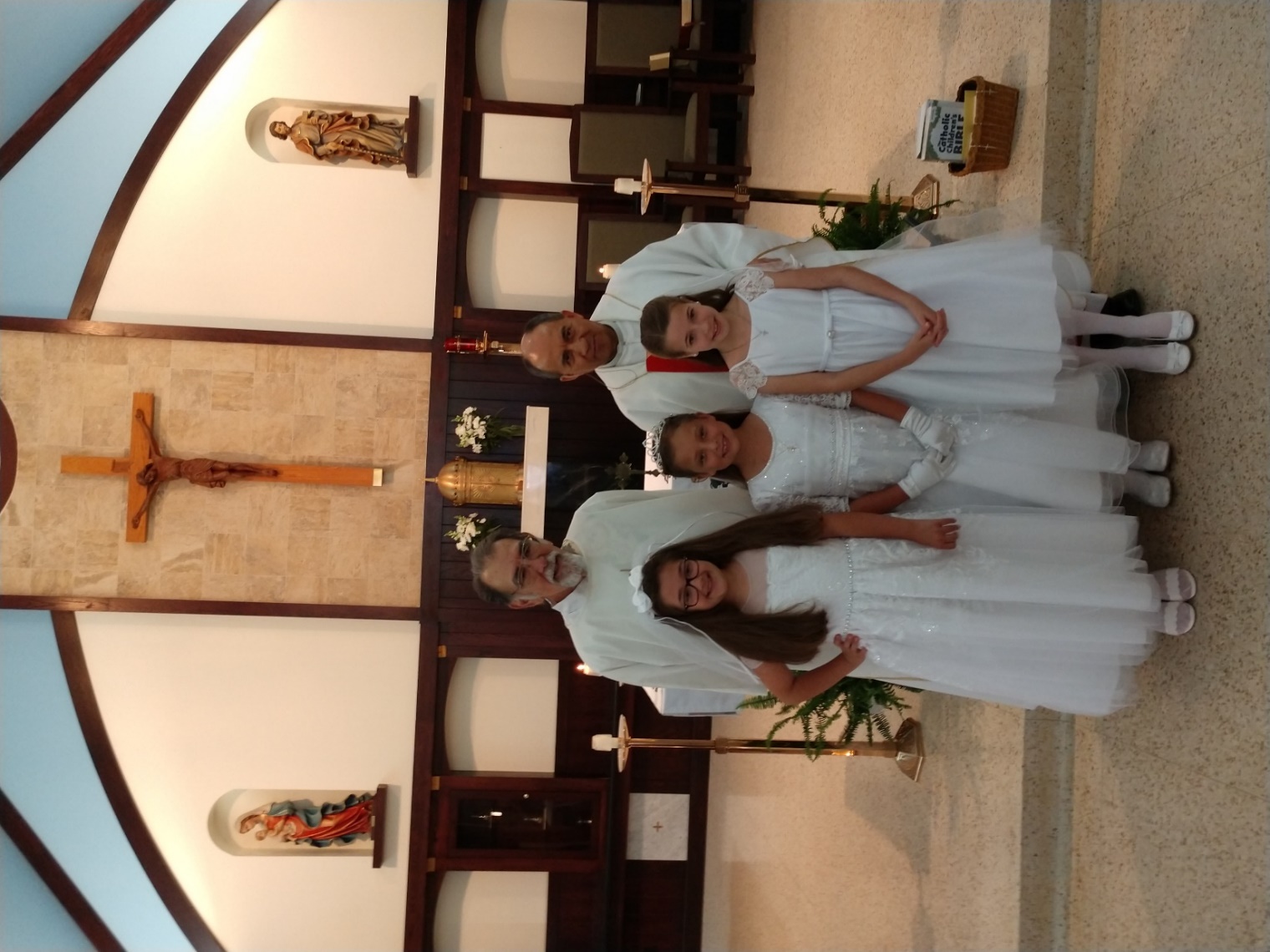 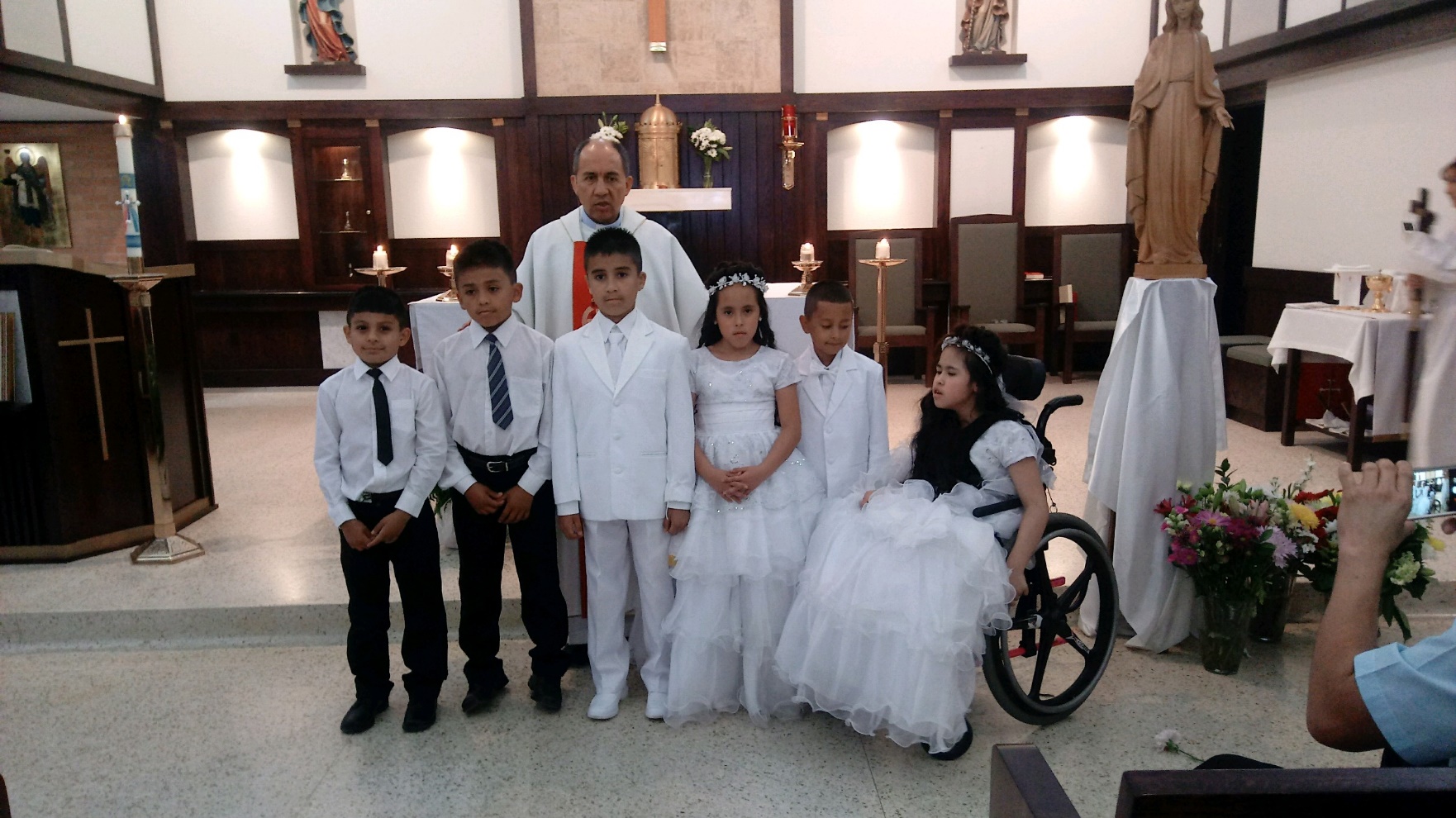 Christian Reyes, Ivan Facundo,                      Lucio Reyes, Noeli Torres,                                 Jorge Tenorio, Noemy Torres
Brooklyn Cates, Bella Alexander, 
Bailey Neimann
Praying over the youth before Steubenville – June 2018
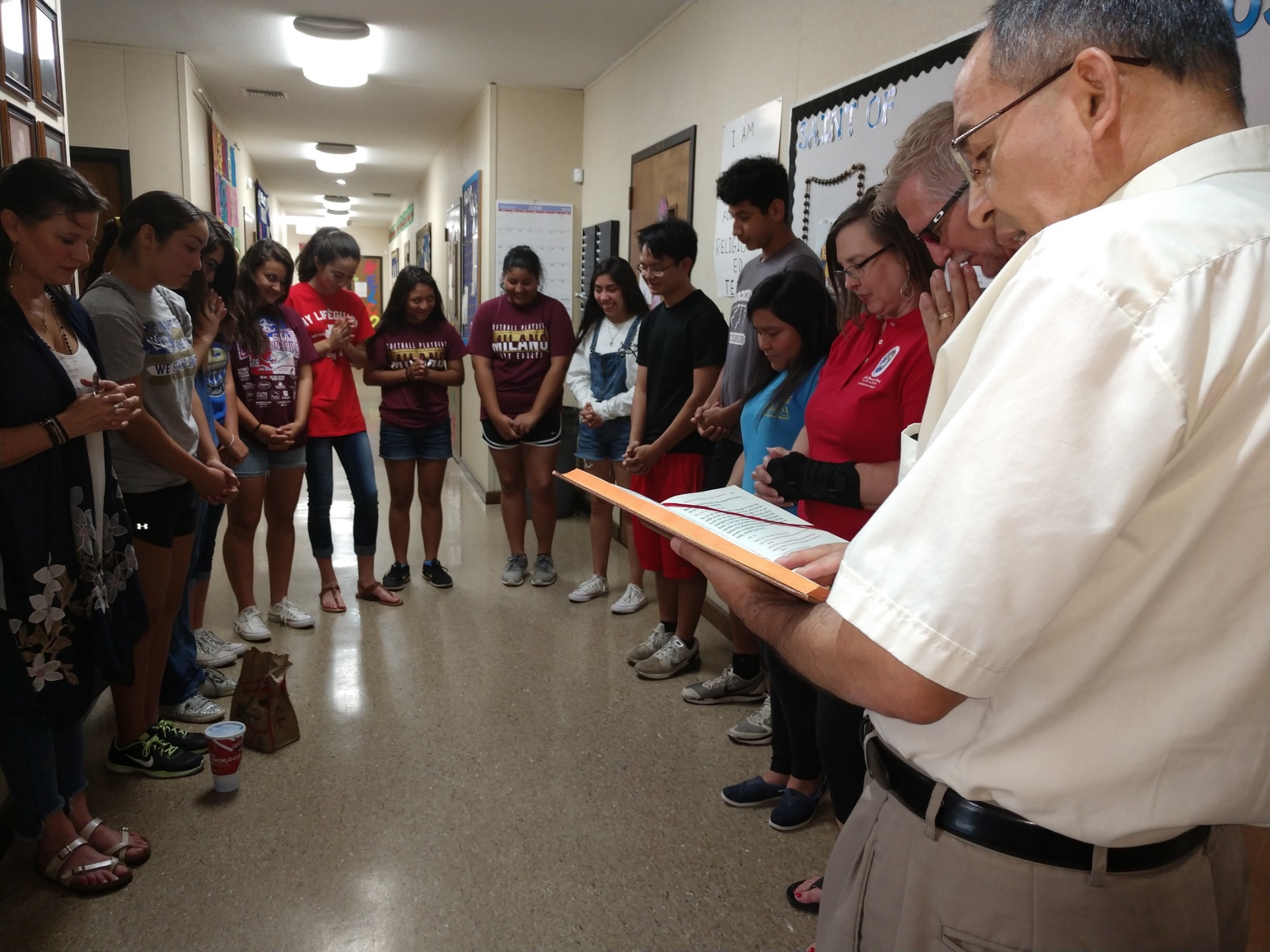 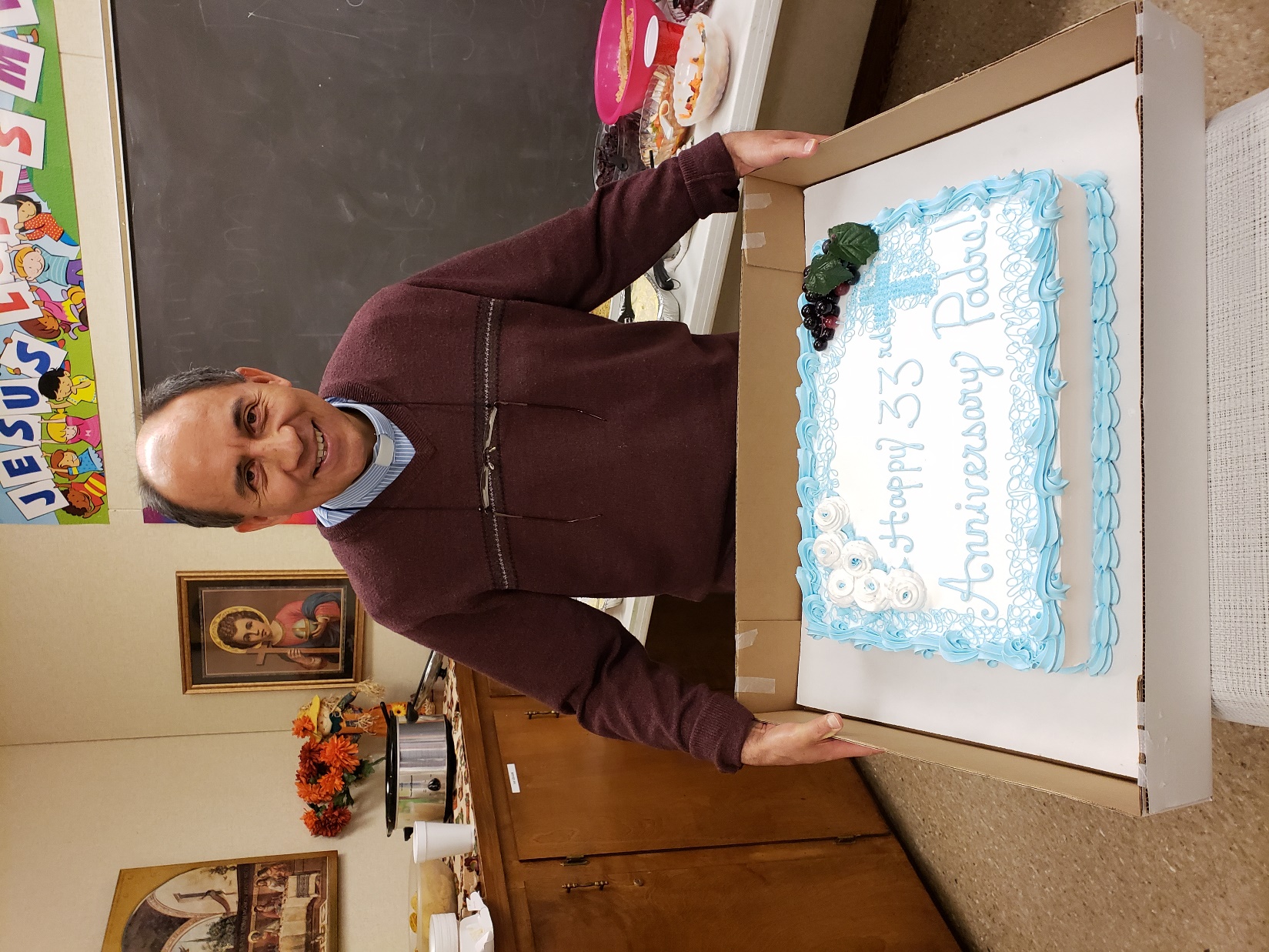 Fr.’s 33rd Anniversary

 11/24/2018
1st Communions – May 2019
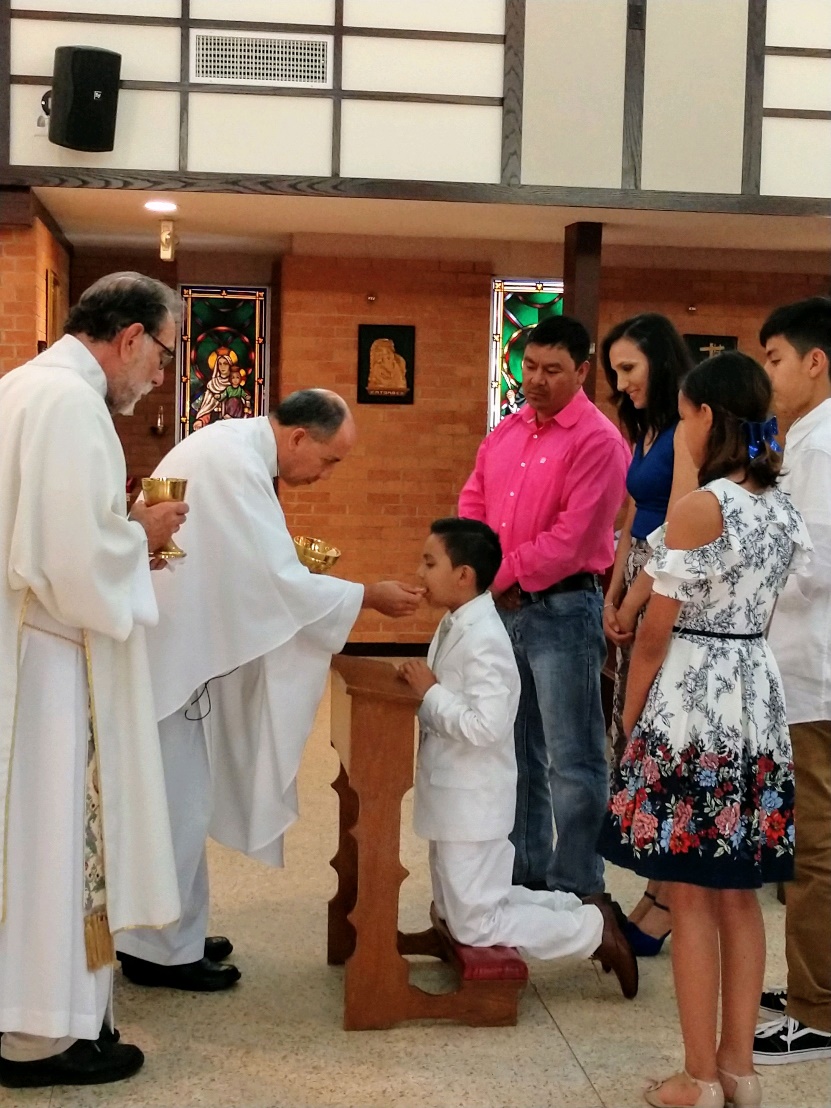 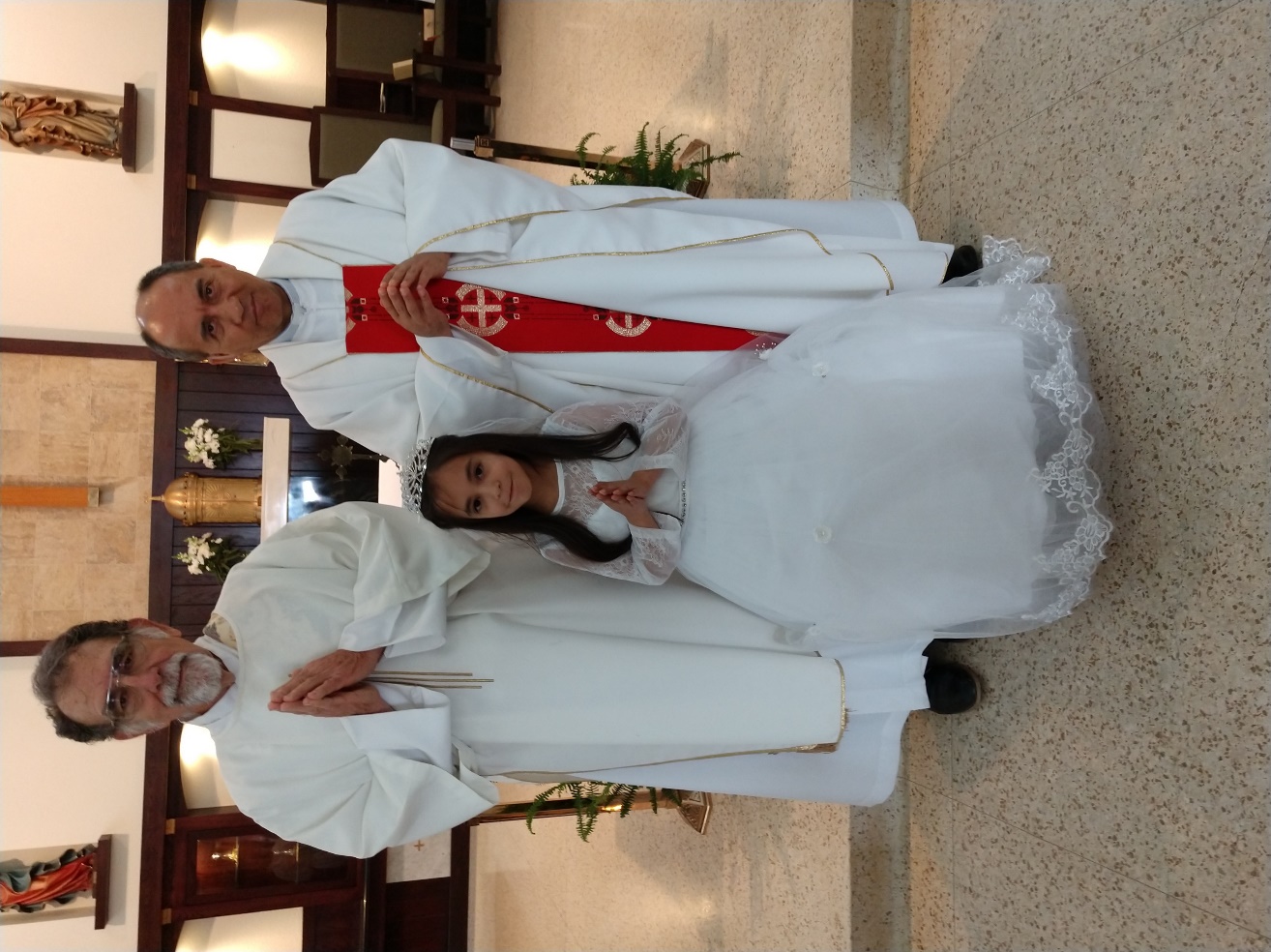 Taiyari Hernandez
Megan
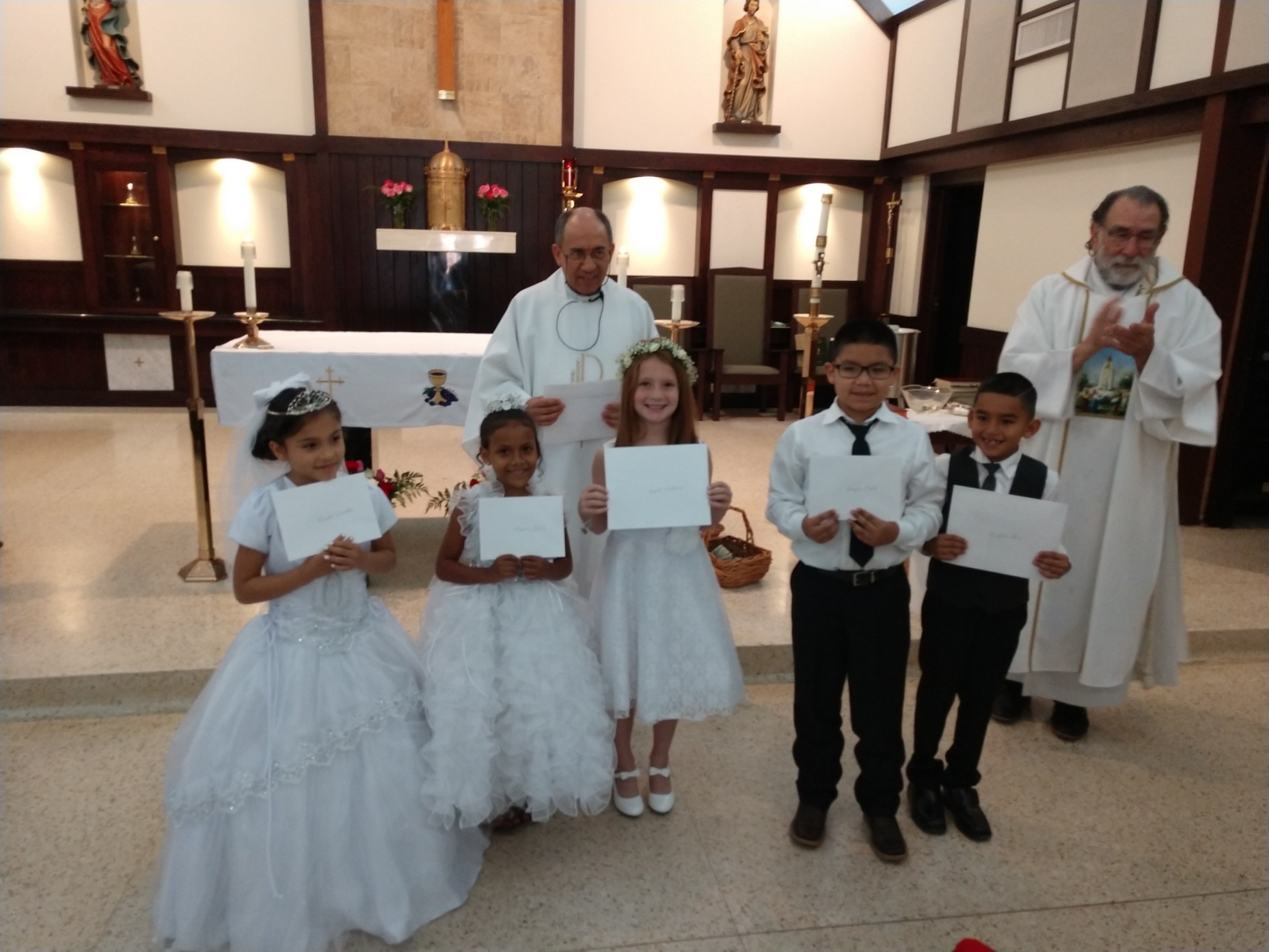 ?, Madison Garcia, Brynlee Williams, Brayden Chaires, Humberto Lara
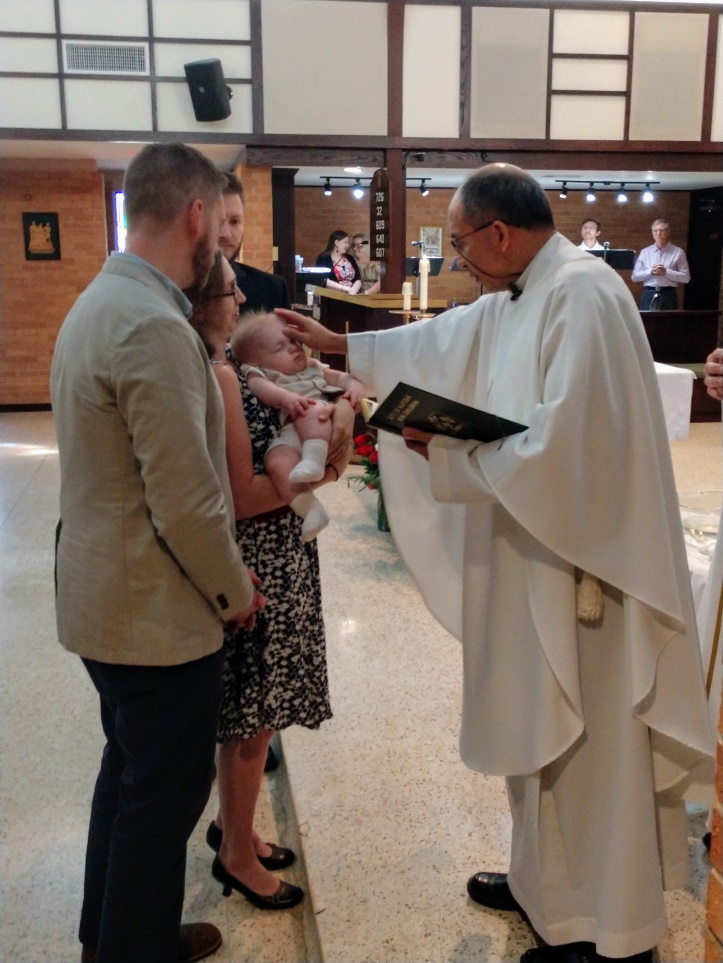 Baptism - June 2019
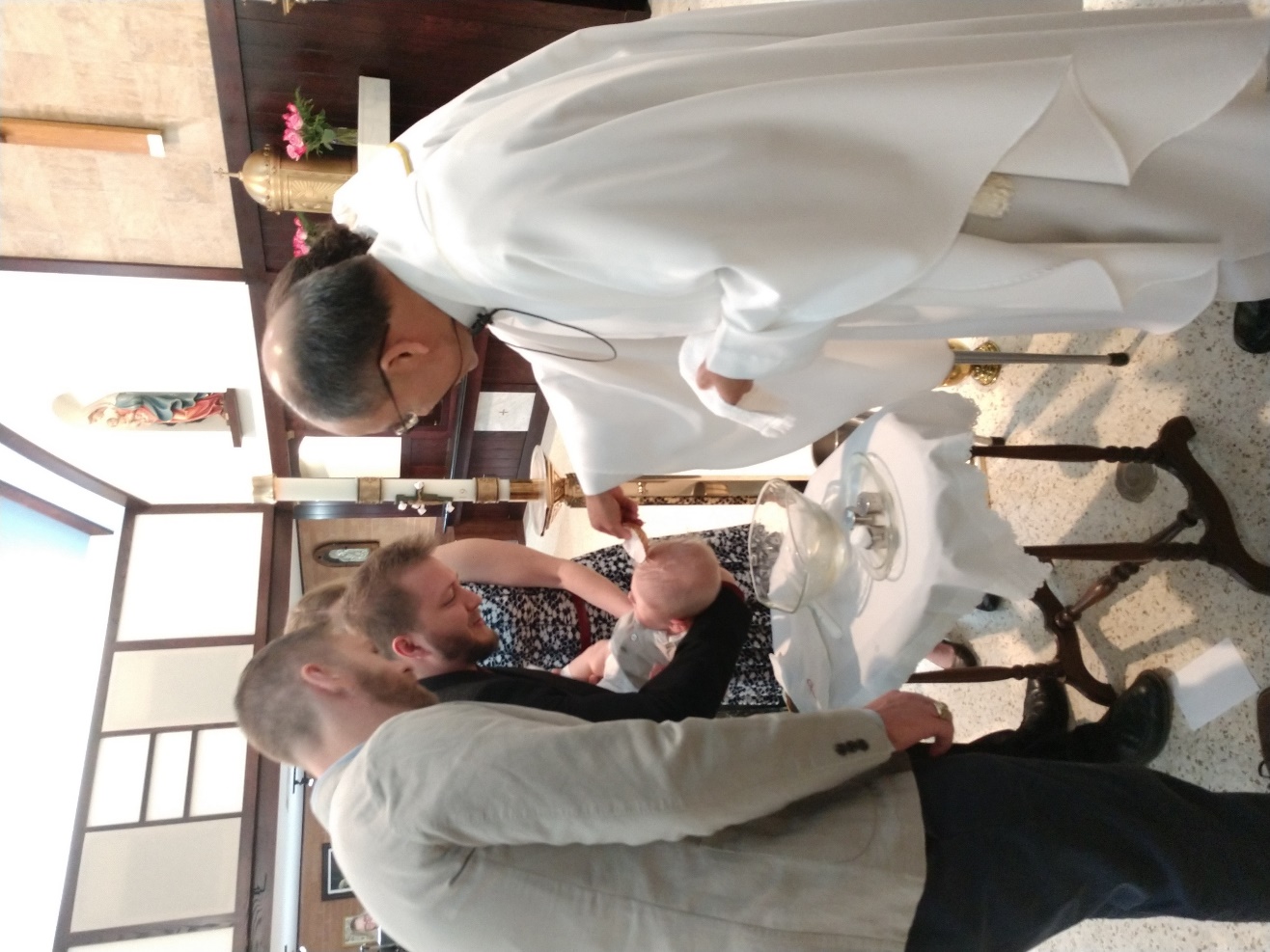 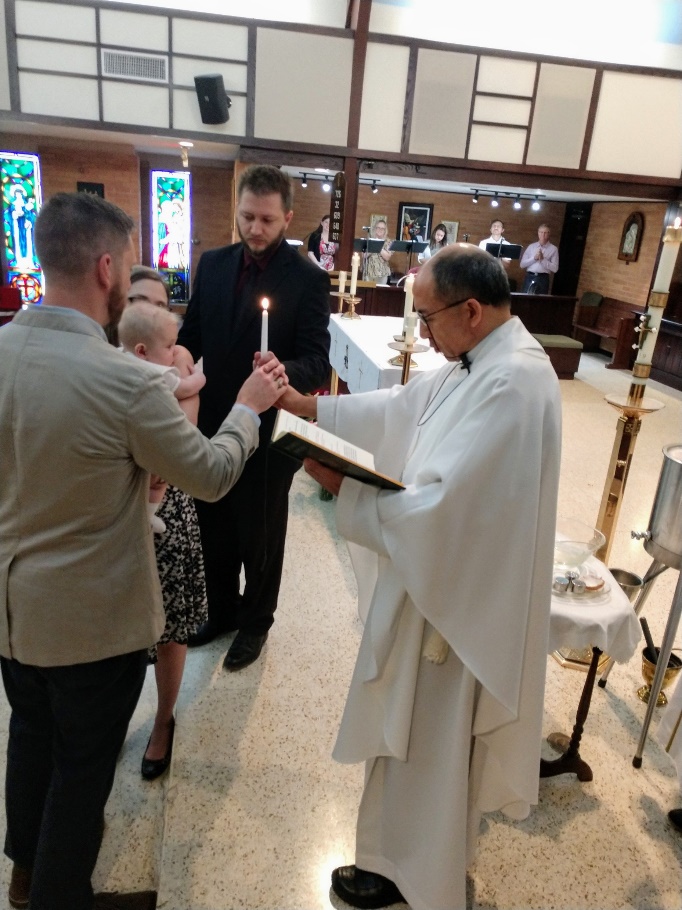 Gavin Charles Brown (Bonnie’s grandson)
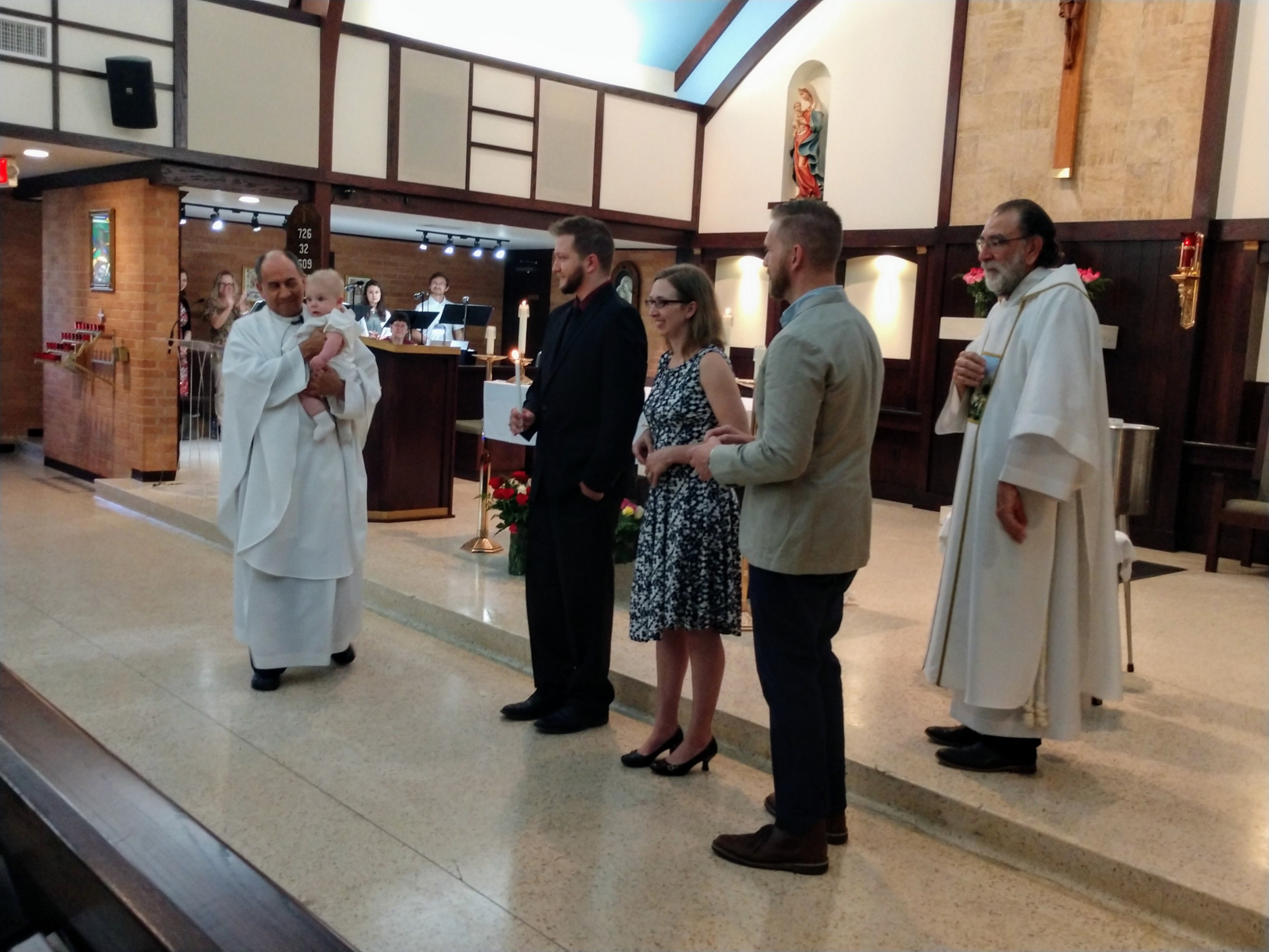 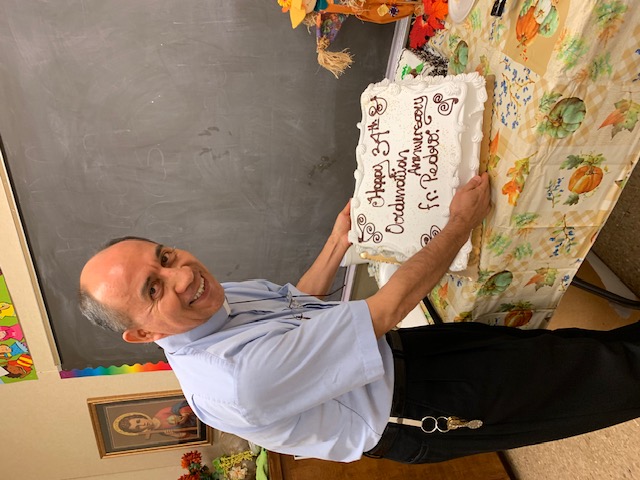 34th Anniversary of Ordination

11/24/2019
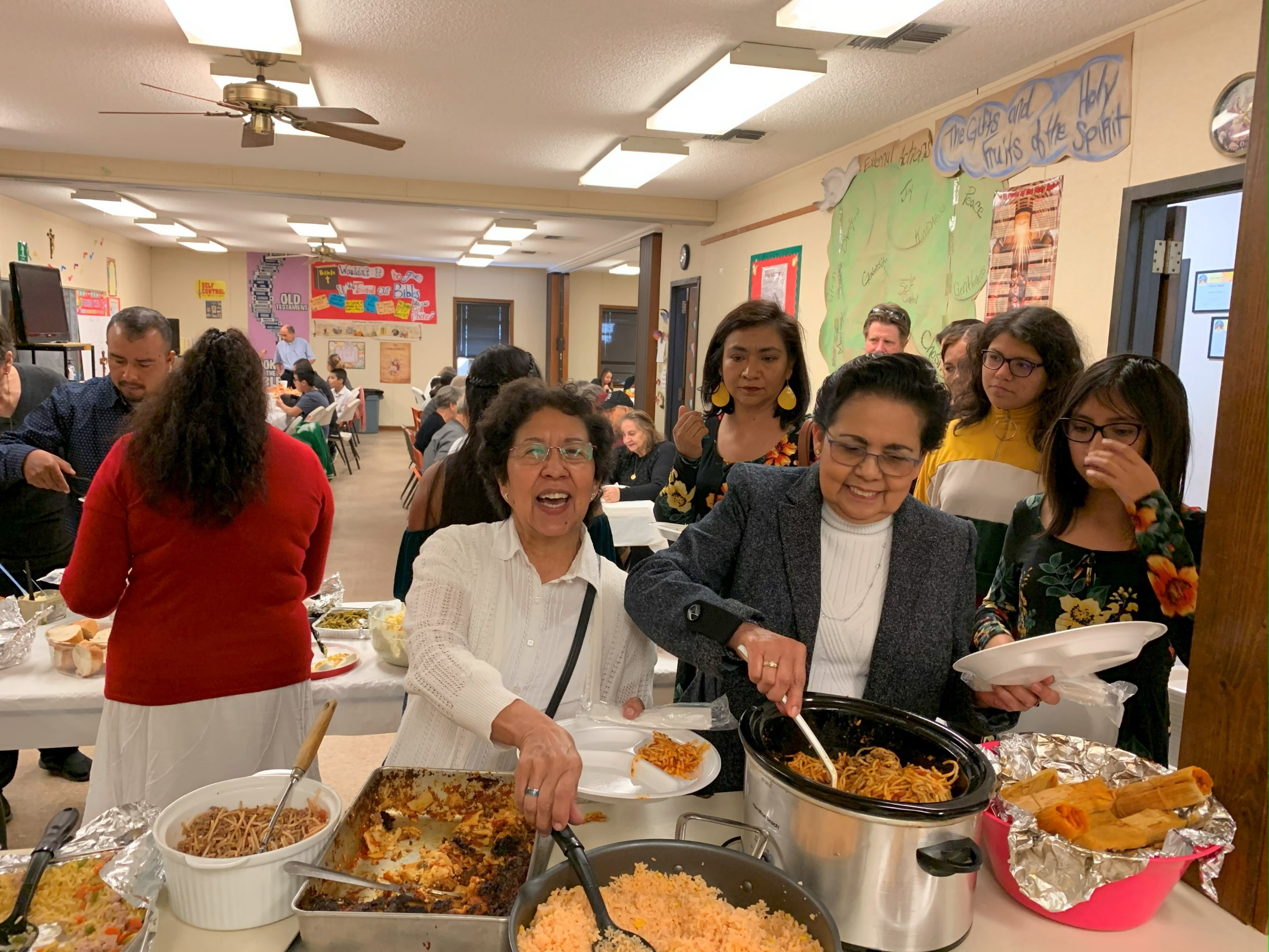 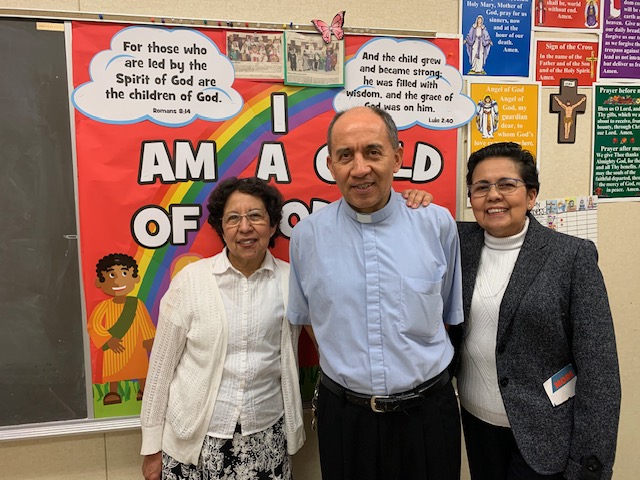 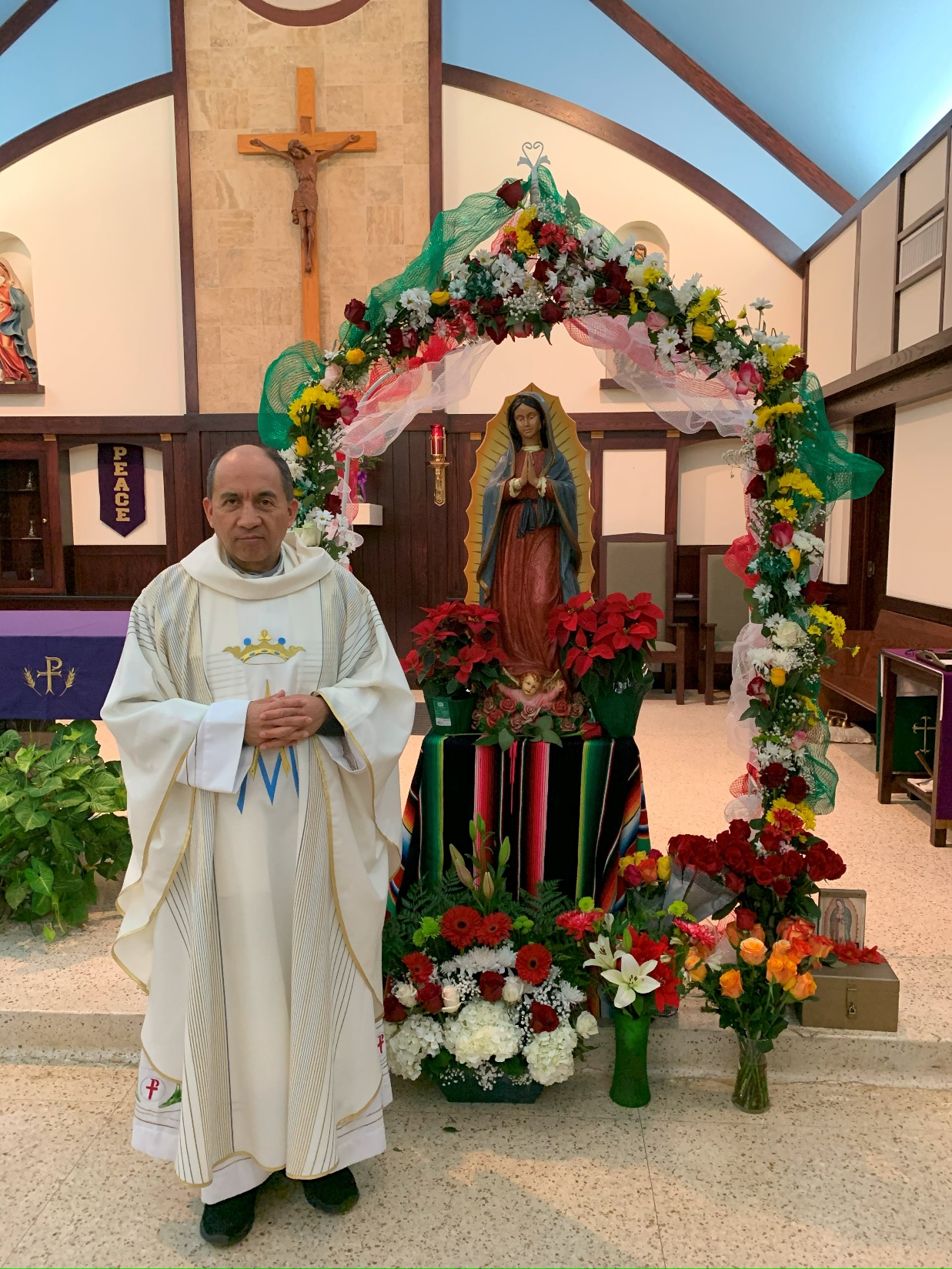 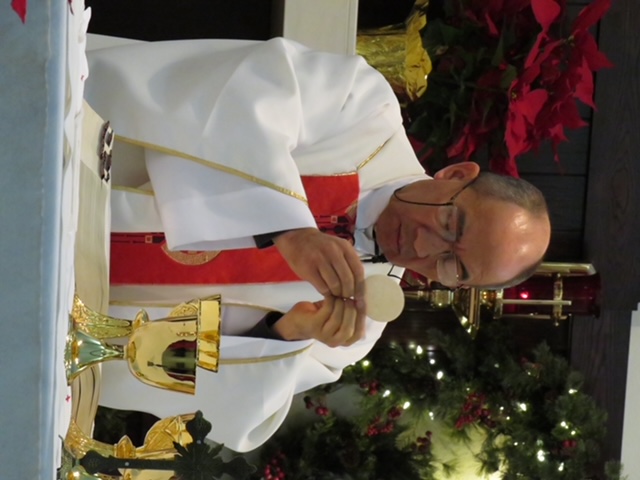 1/20/2020
140th Anniversary & Adult Confirmation February 2020
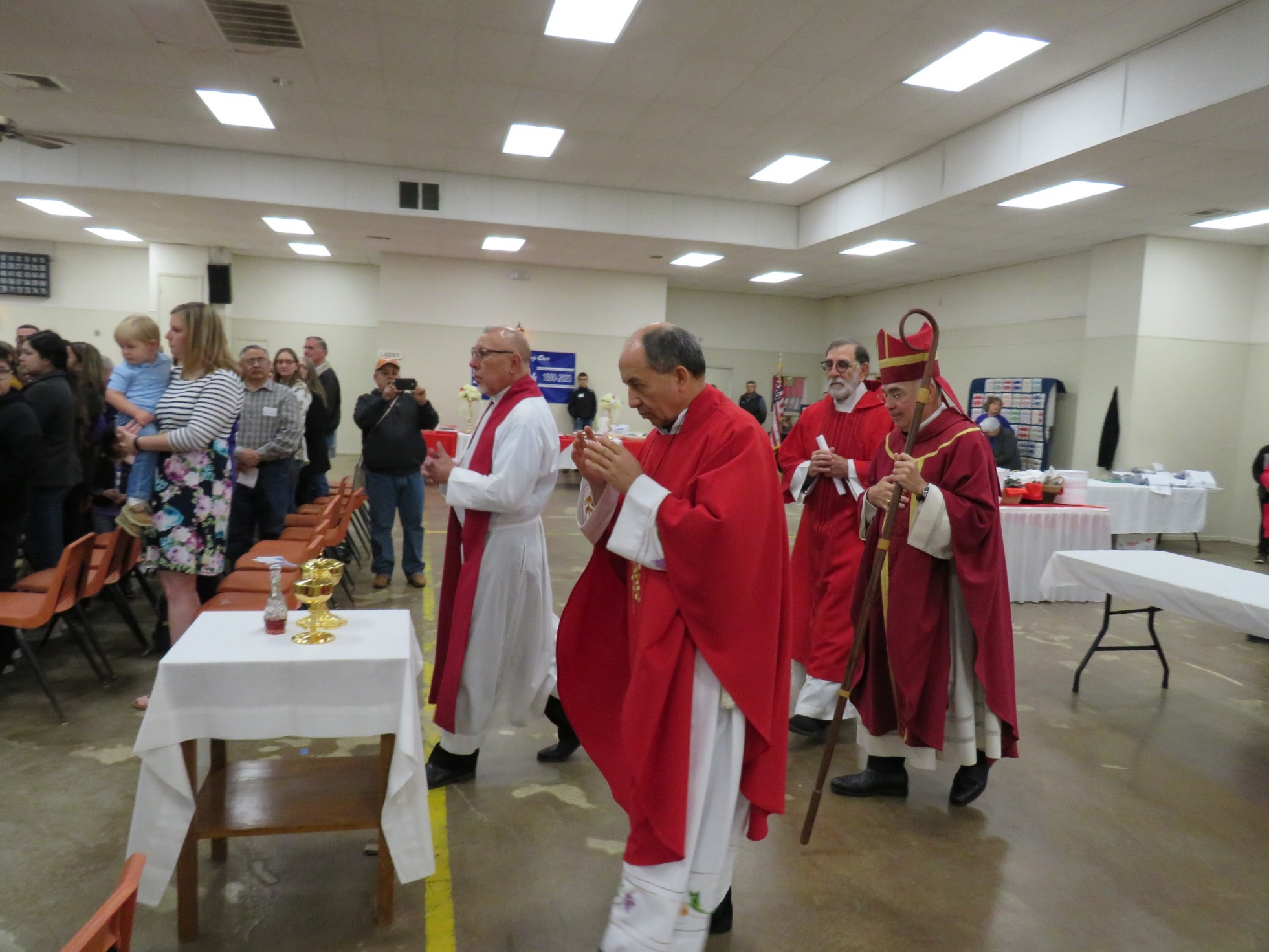 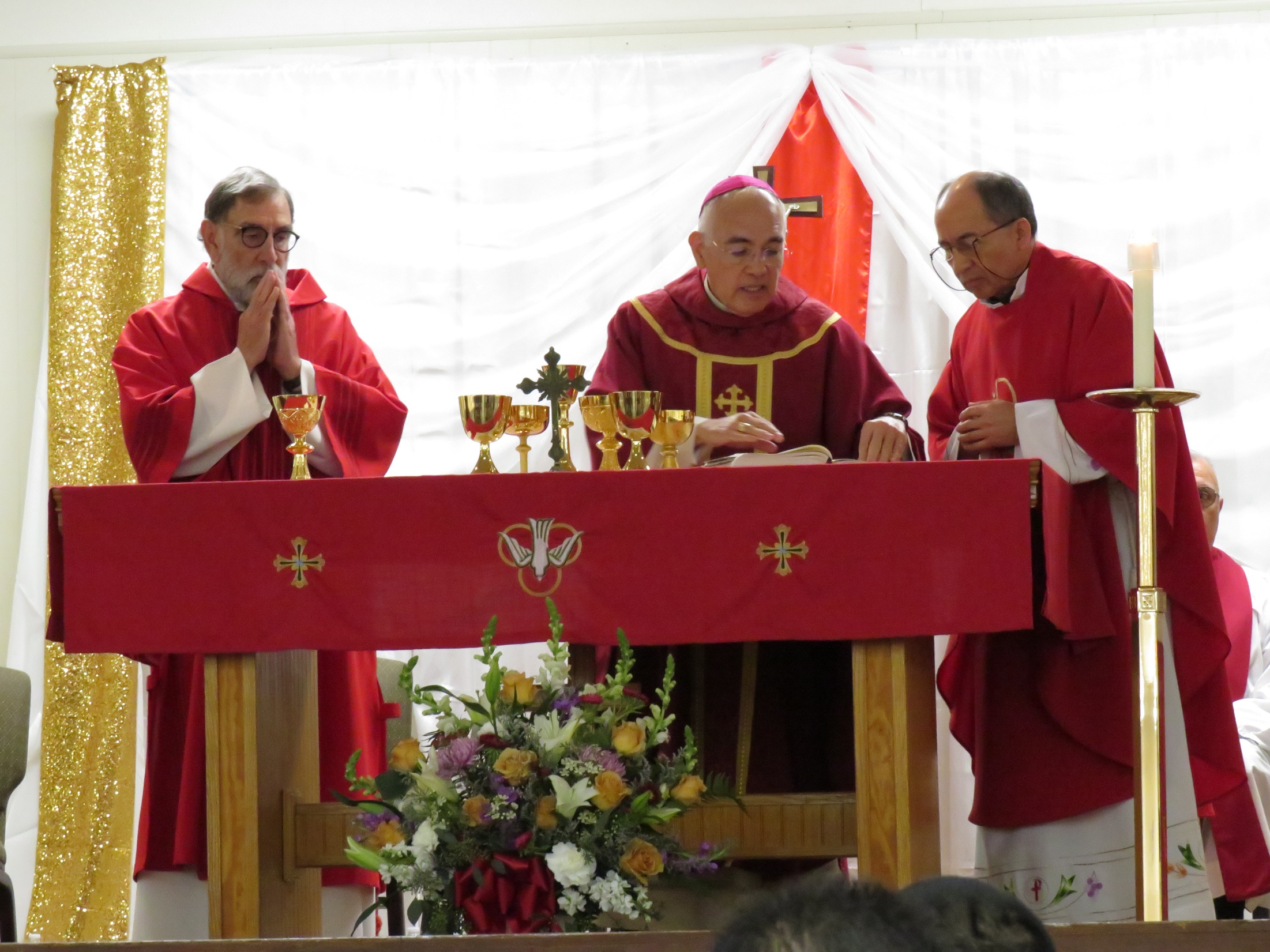 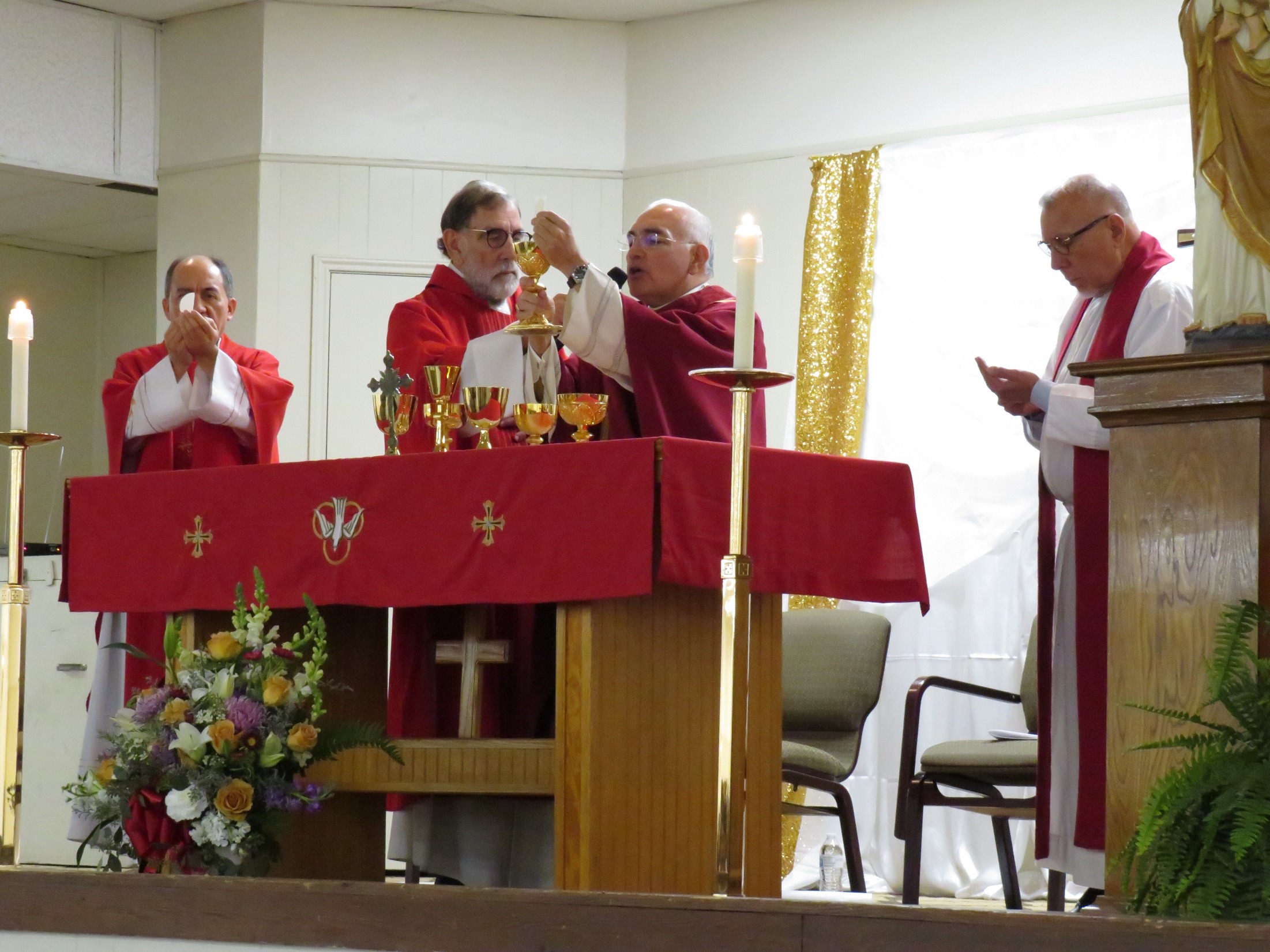 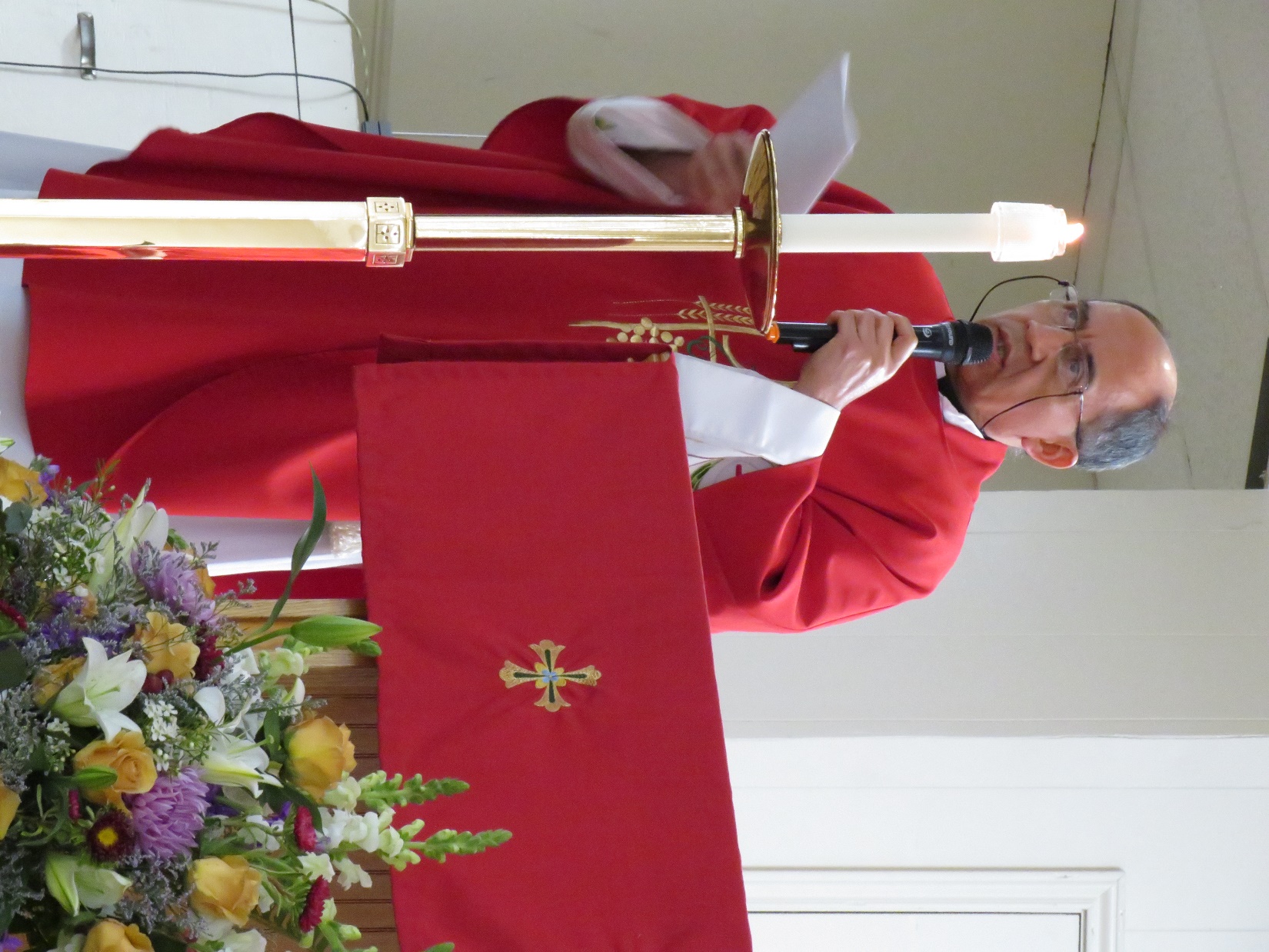 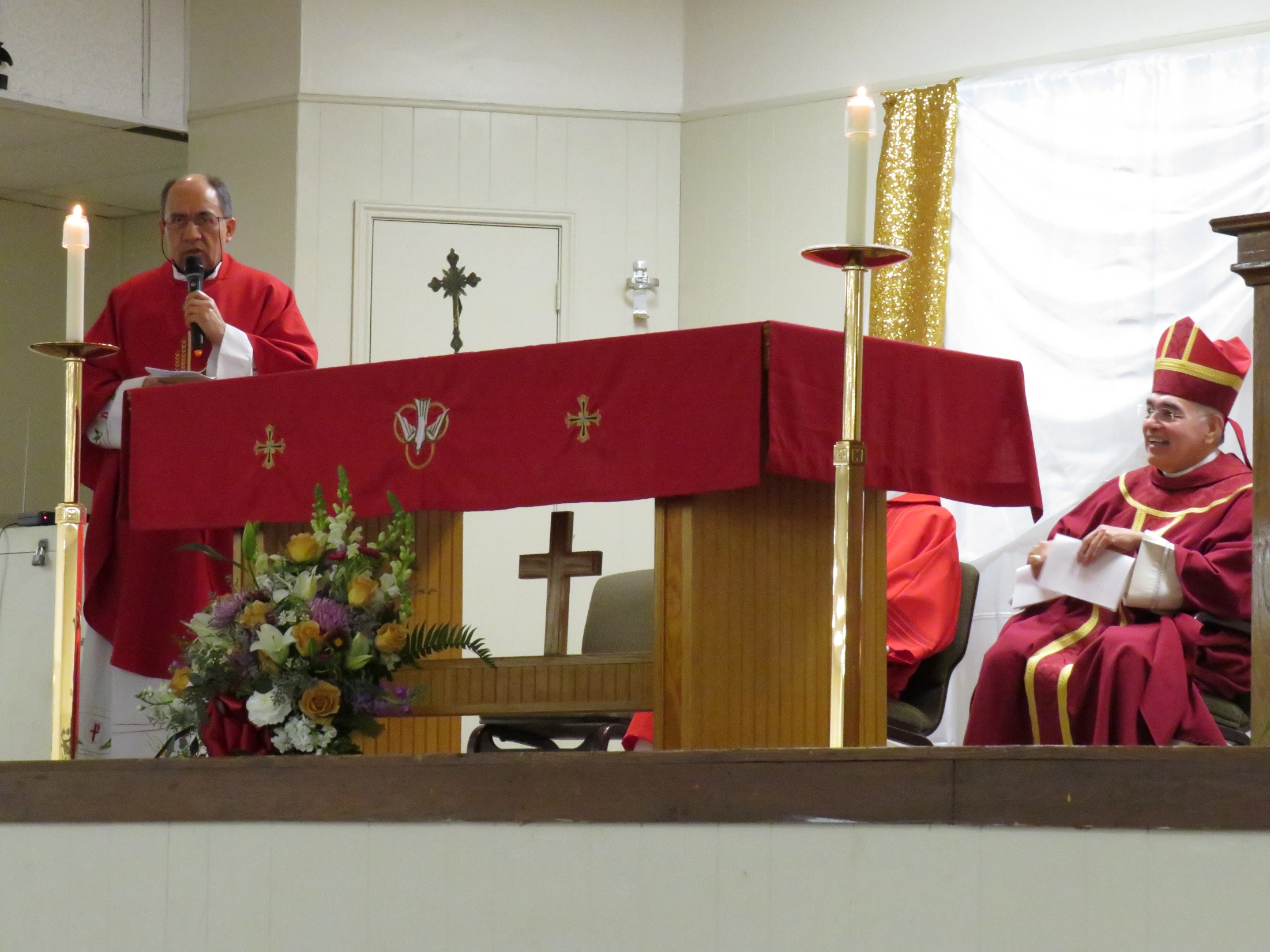 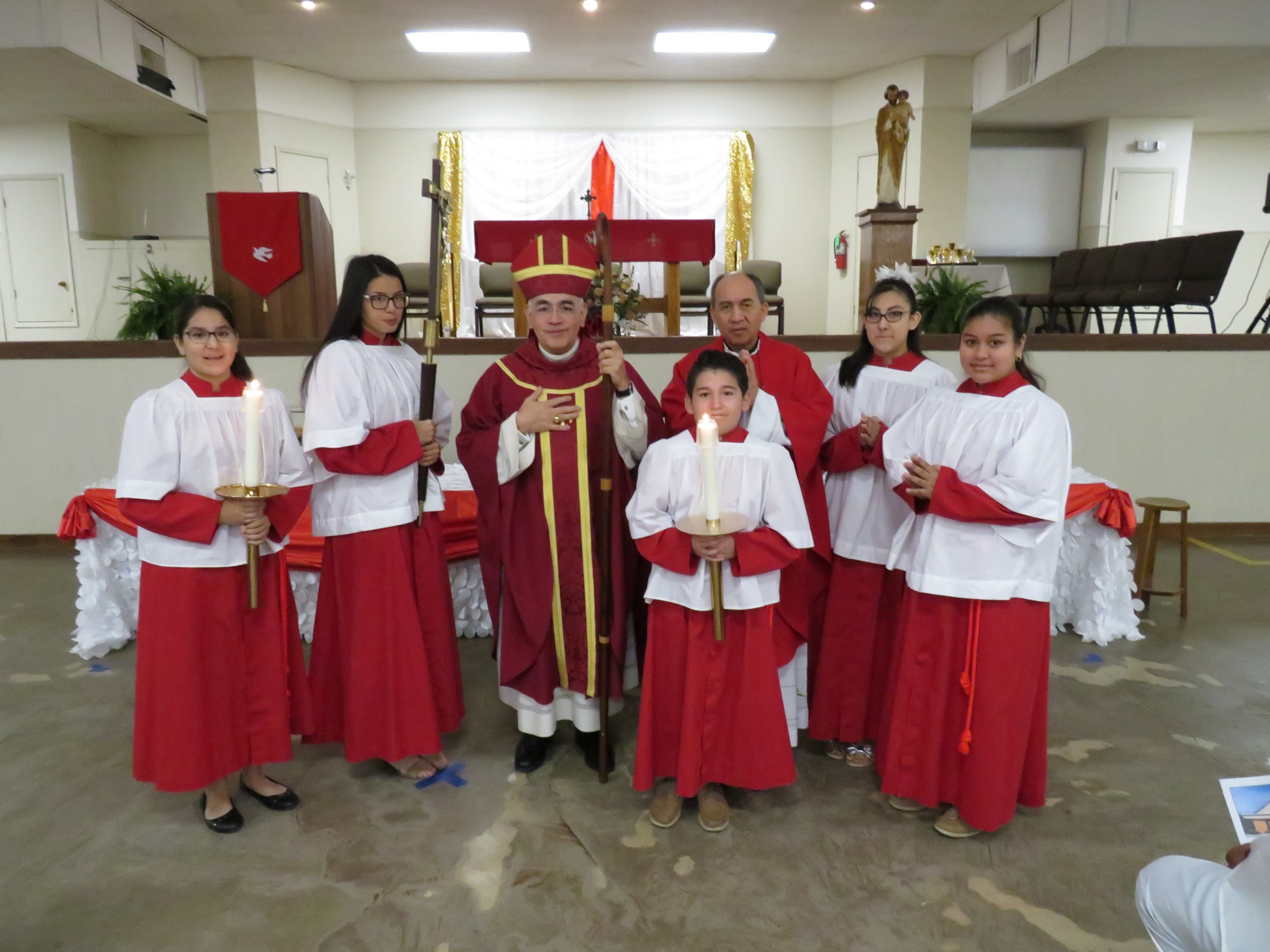 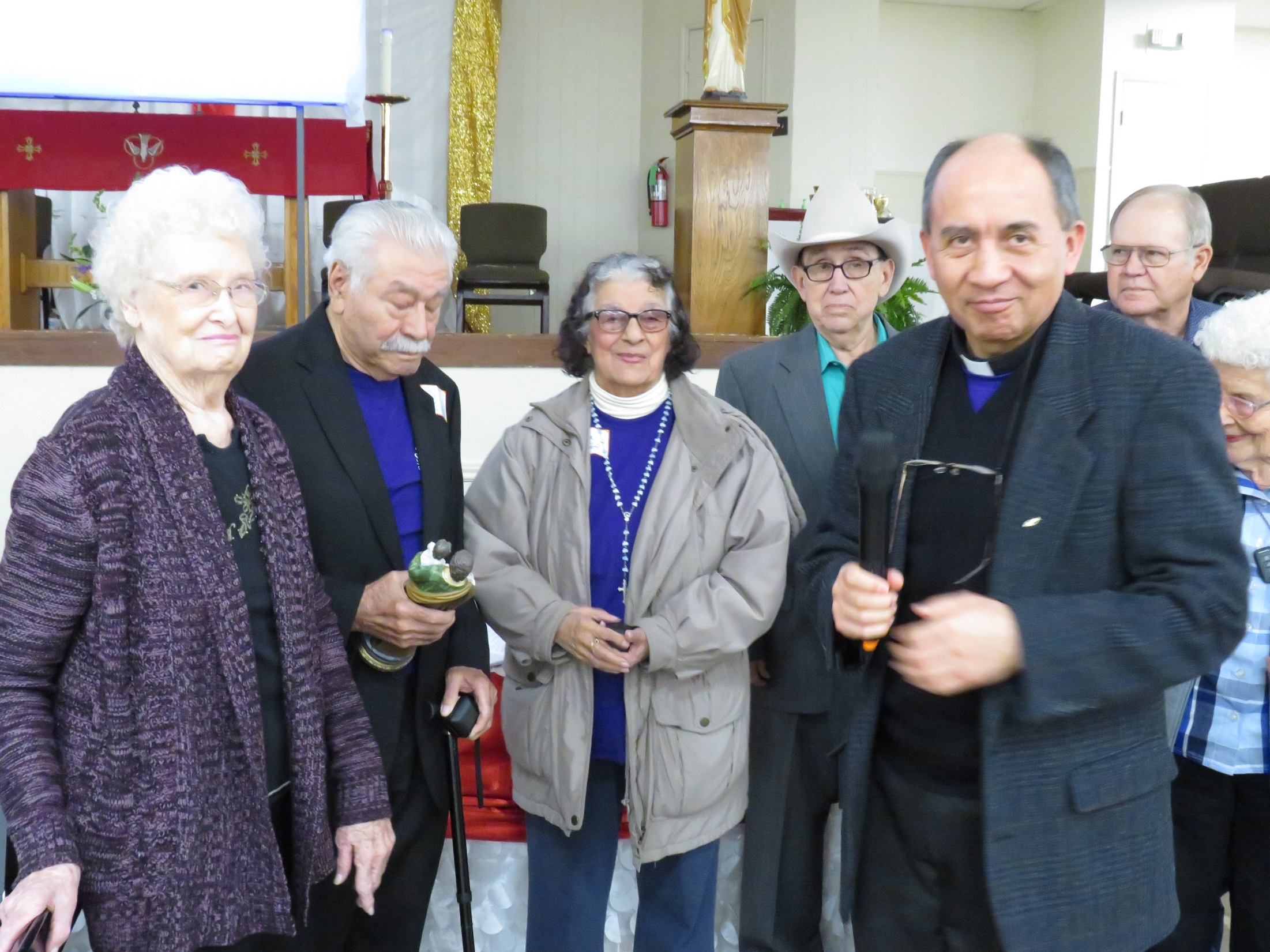 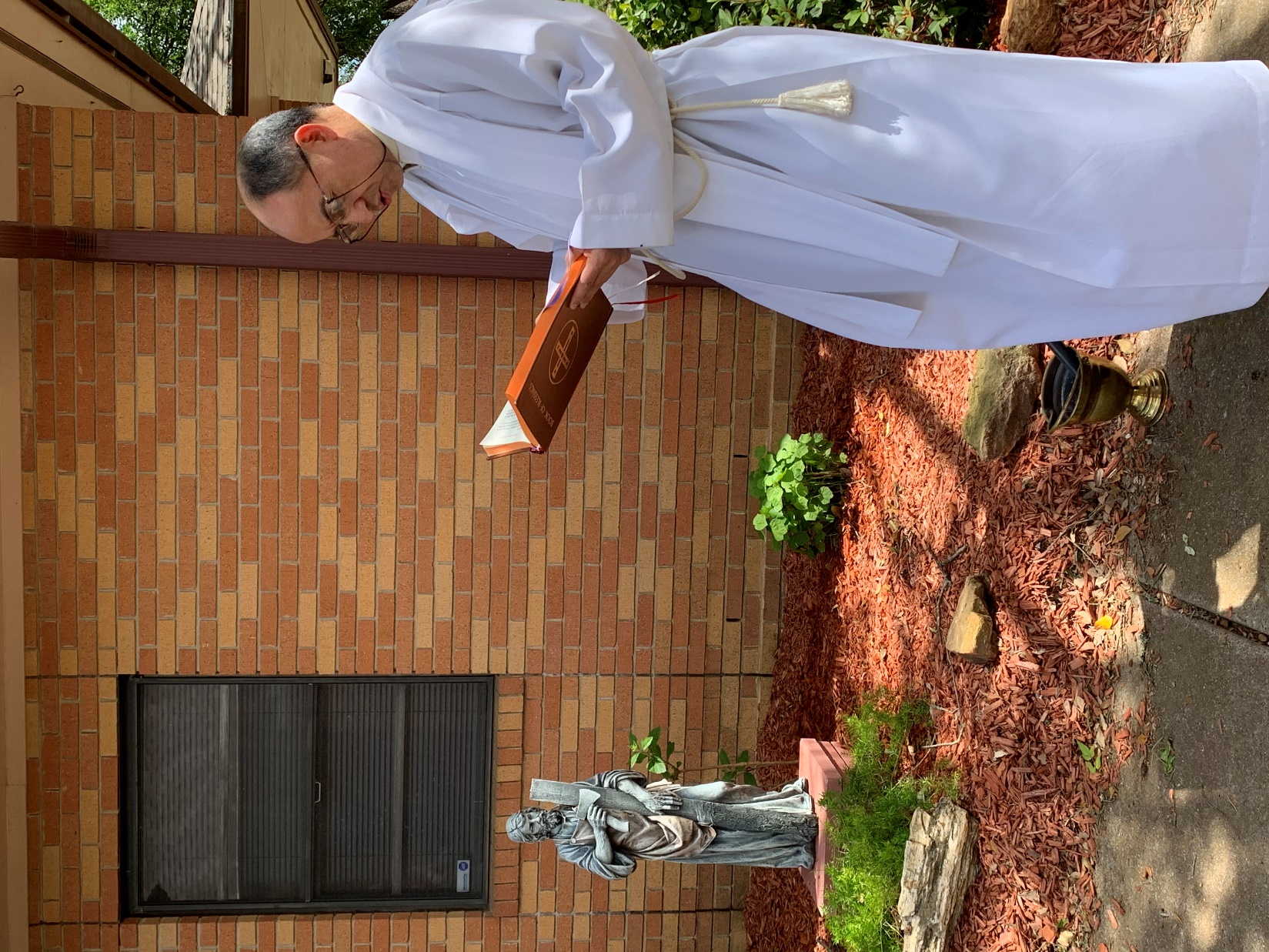 Blessing statue of 
St. Joseph

 5/1/2020
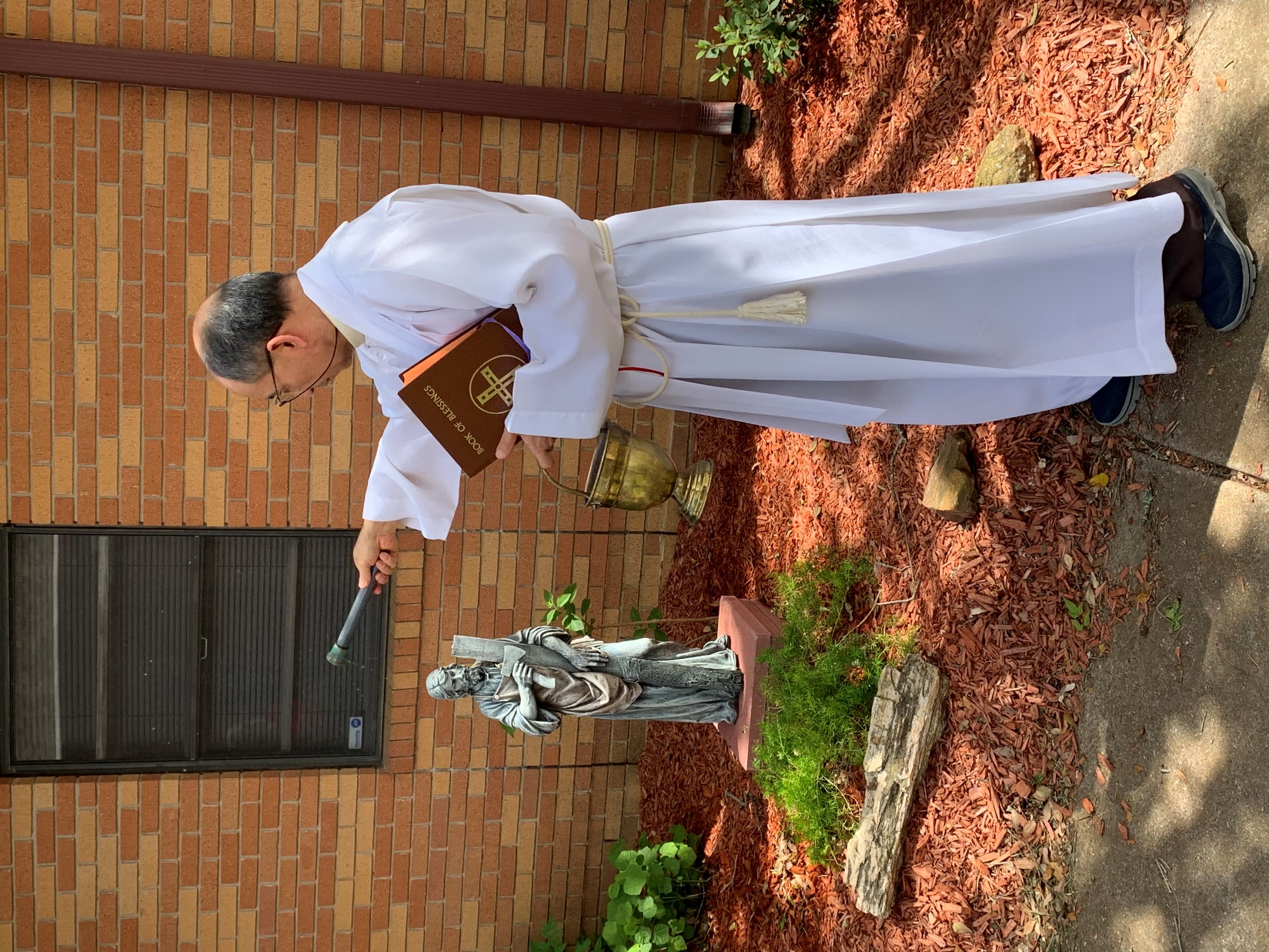 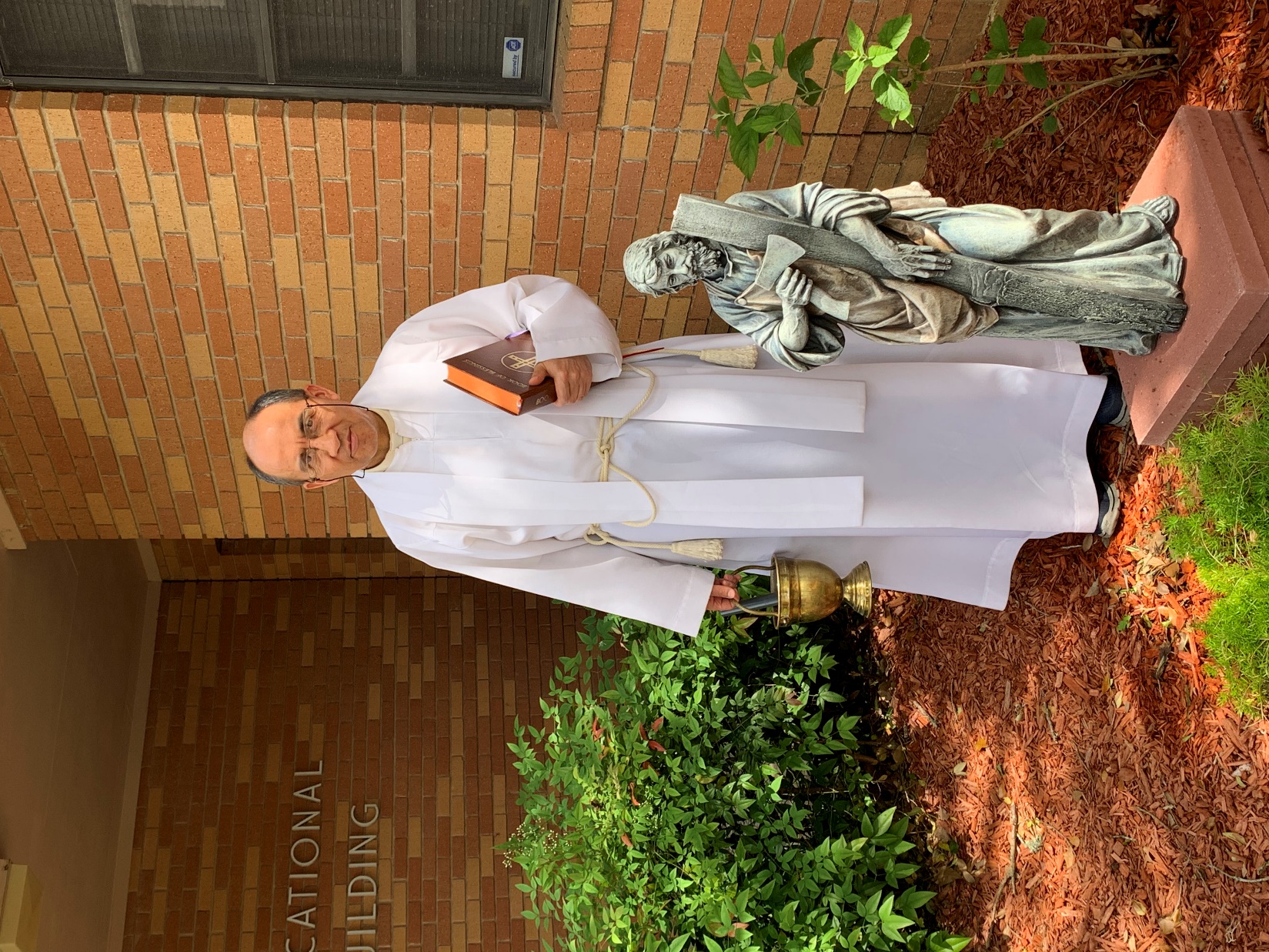 Blessing Ashes of the deceased – October 2020
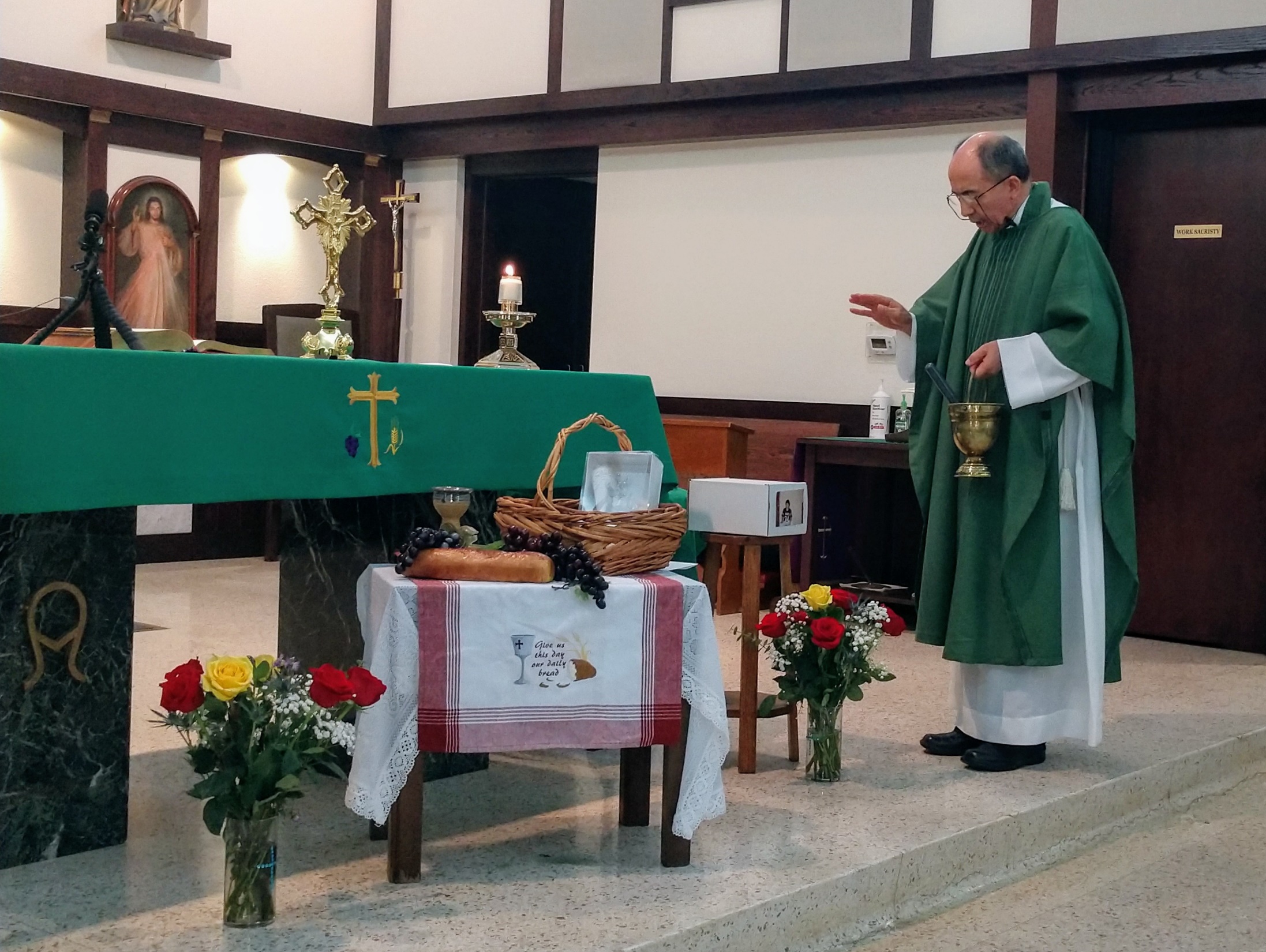 Virtual Blessing of the Pets 10/2020
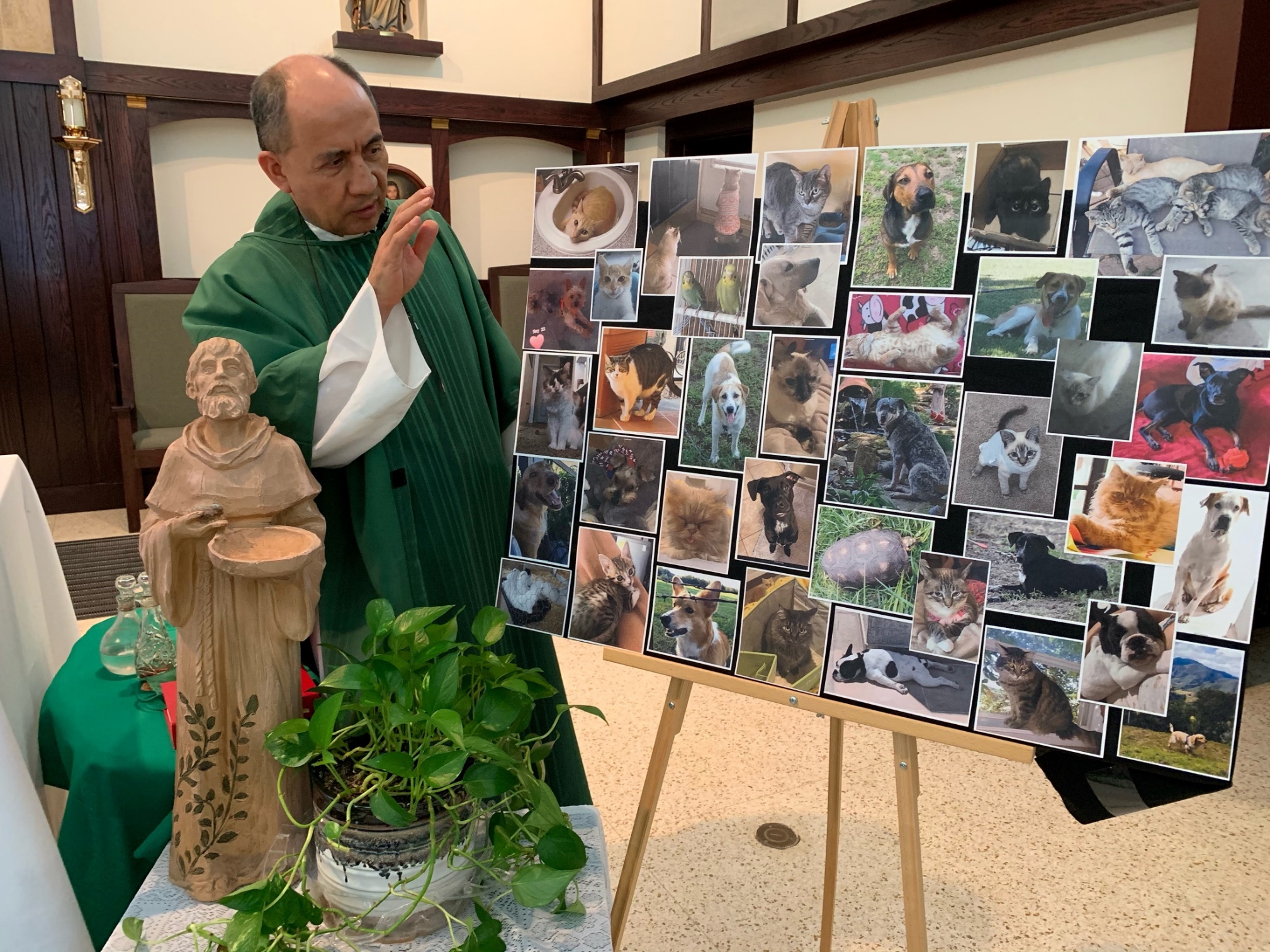 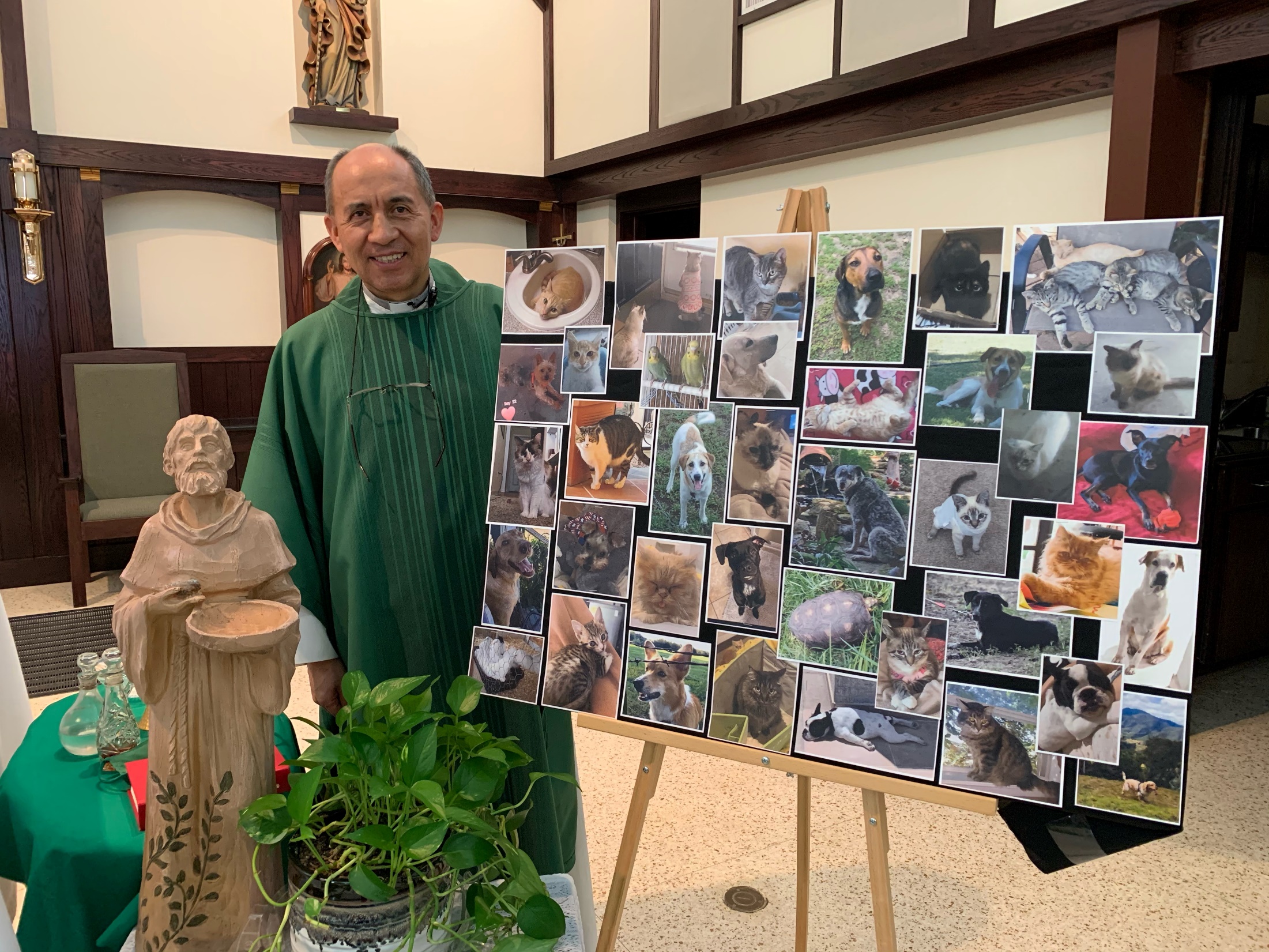 1st Communions -  October & November 2020
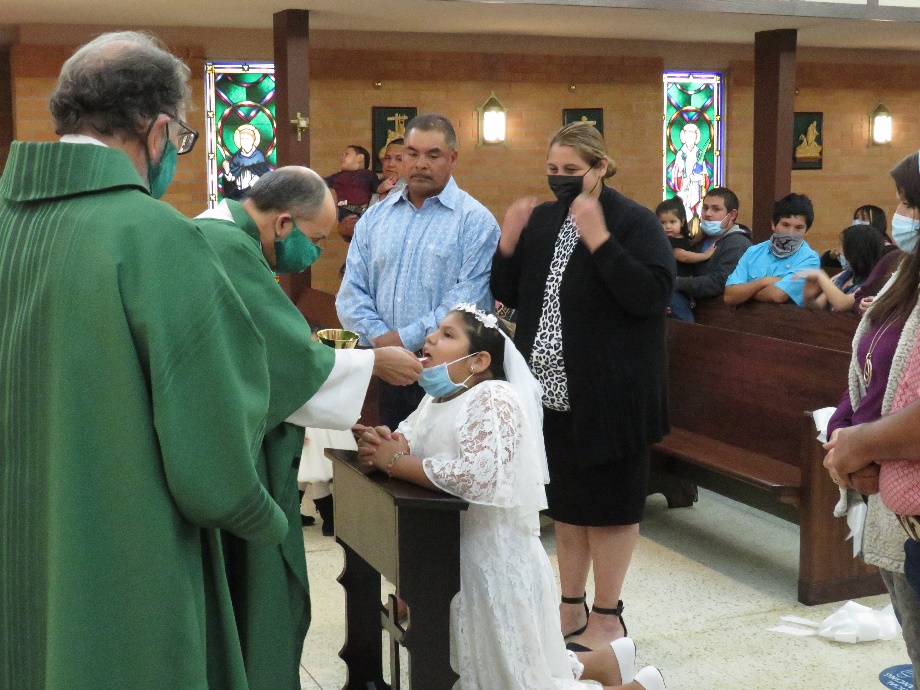 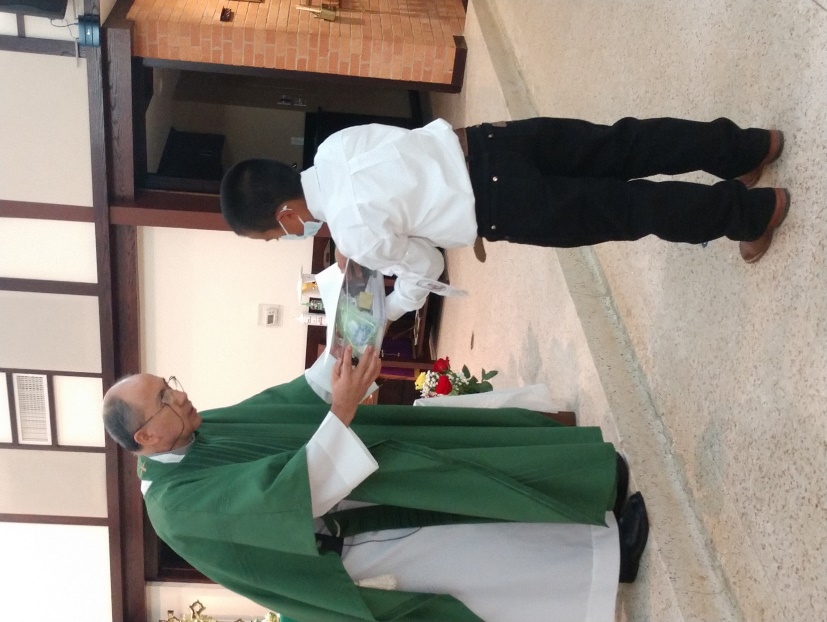 Yobani Barron
Camila Cardona
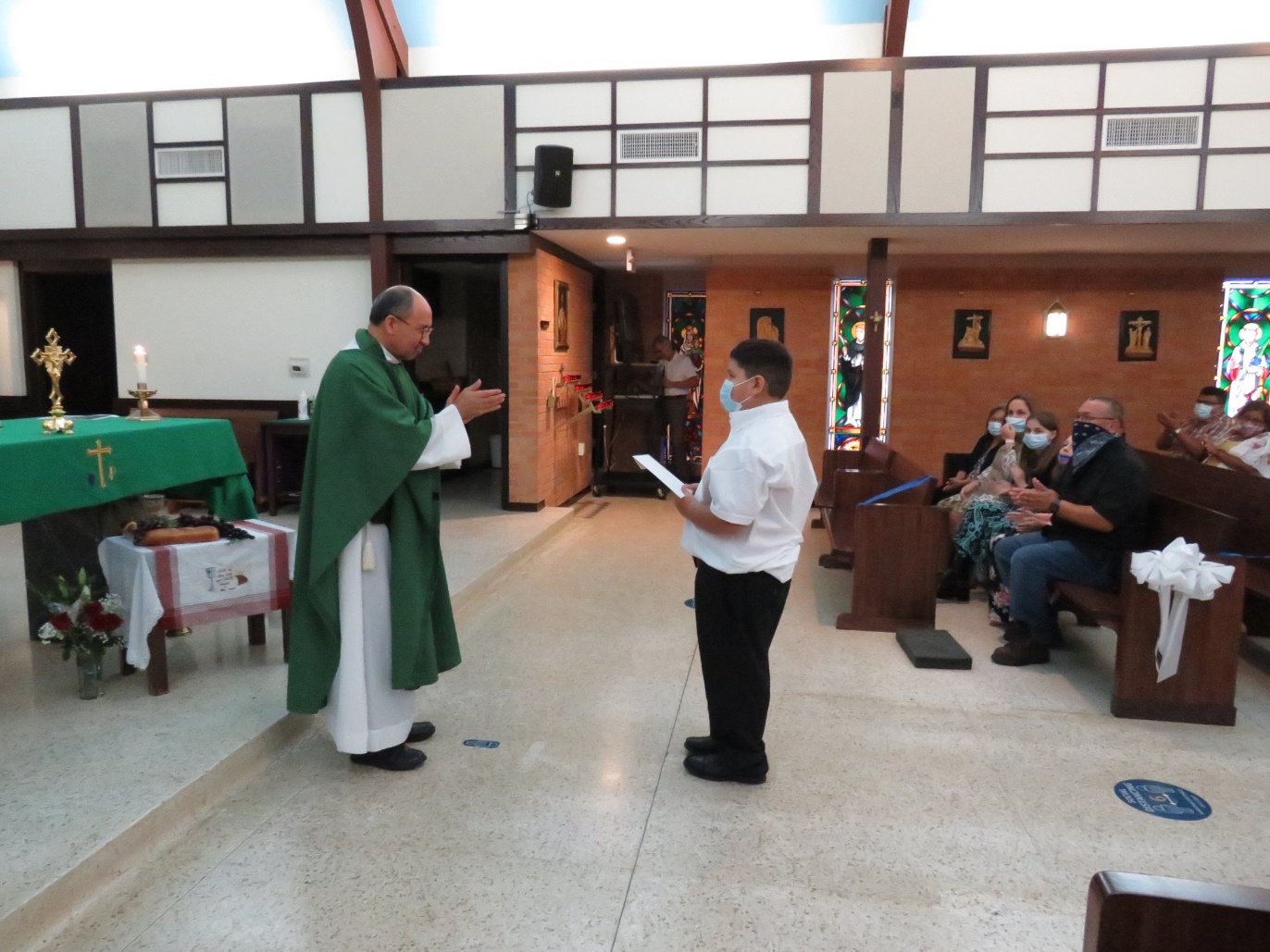 Nicholas Zapata
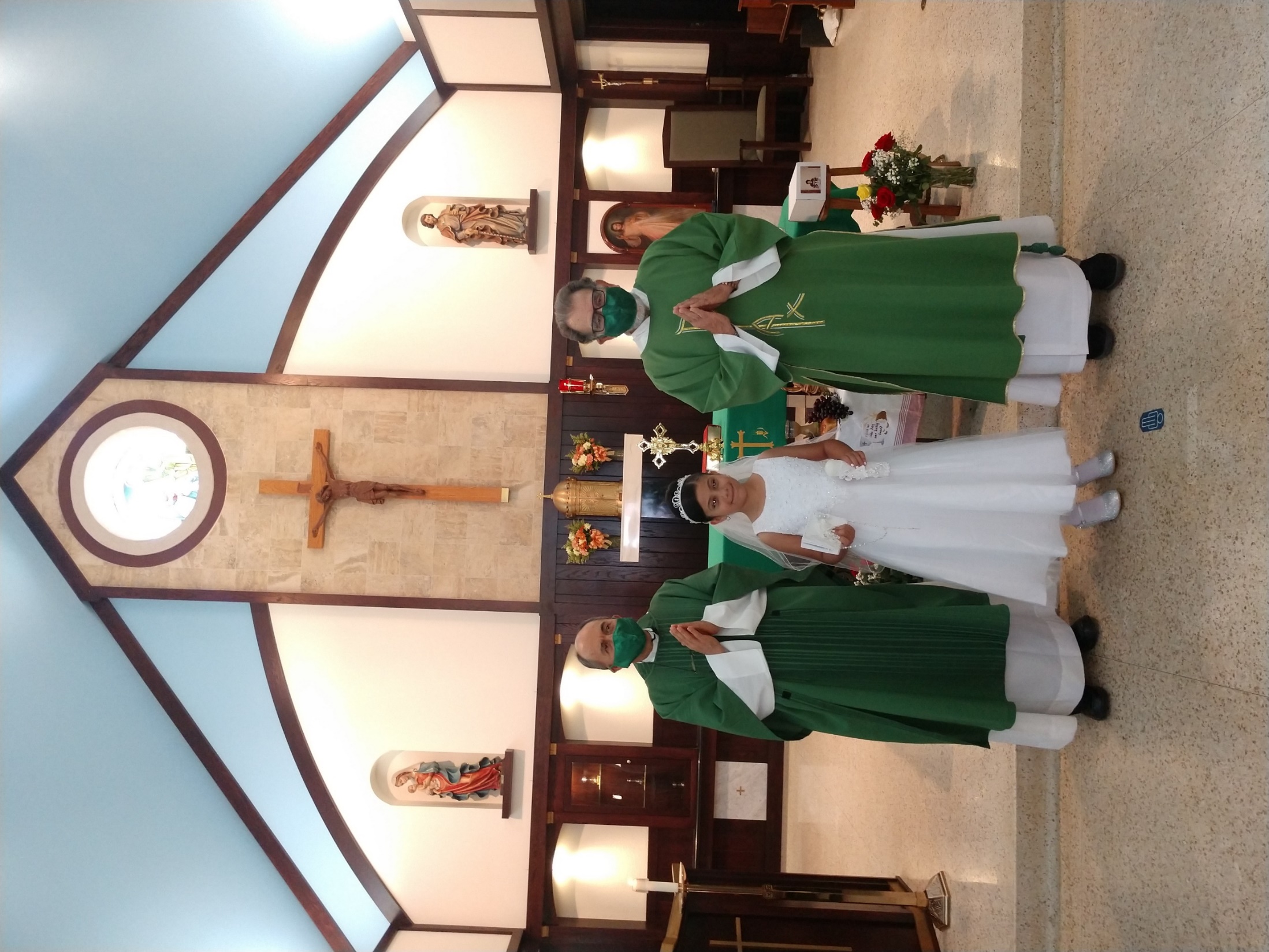 Ariana Mora
Alan & Natalie Noack Wedding 
November 2020
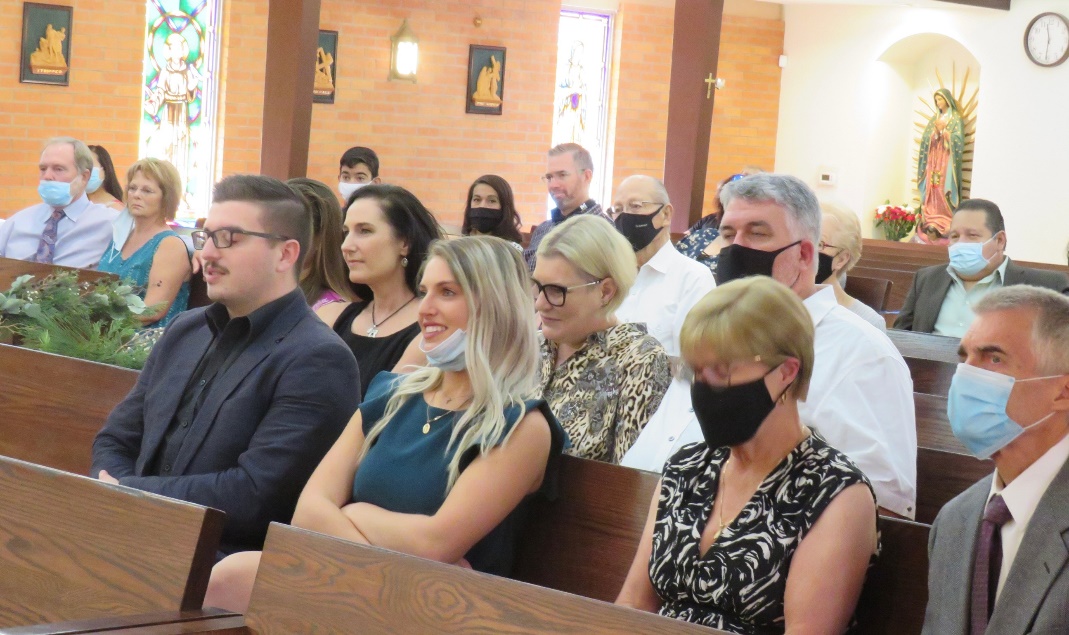 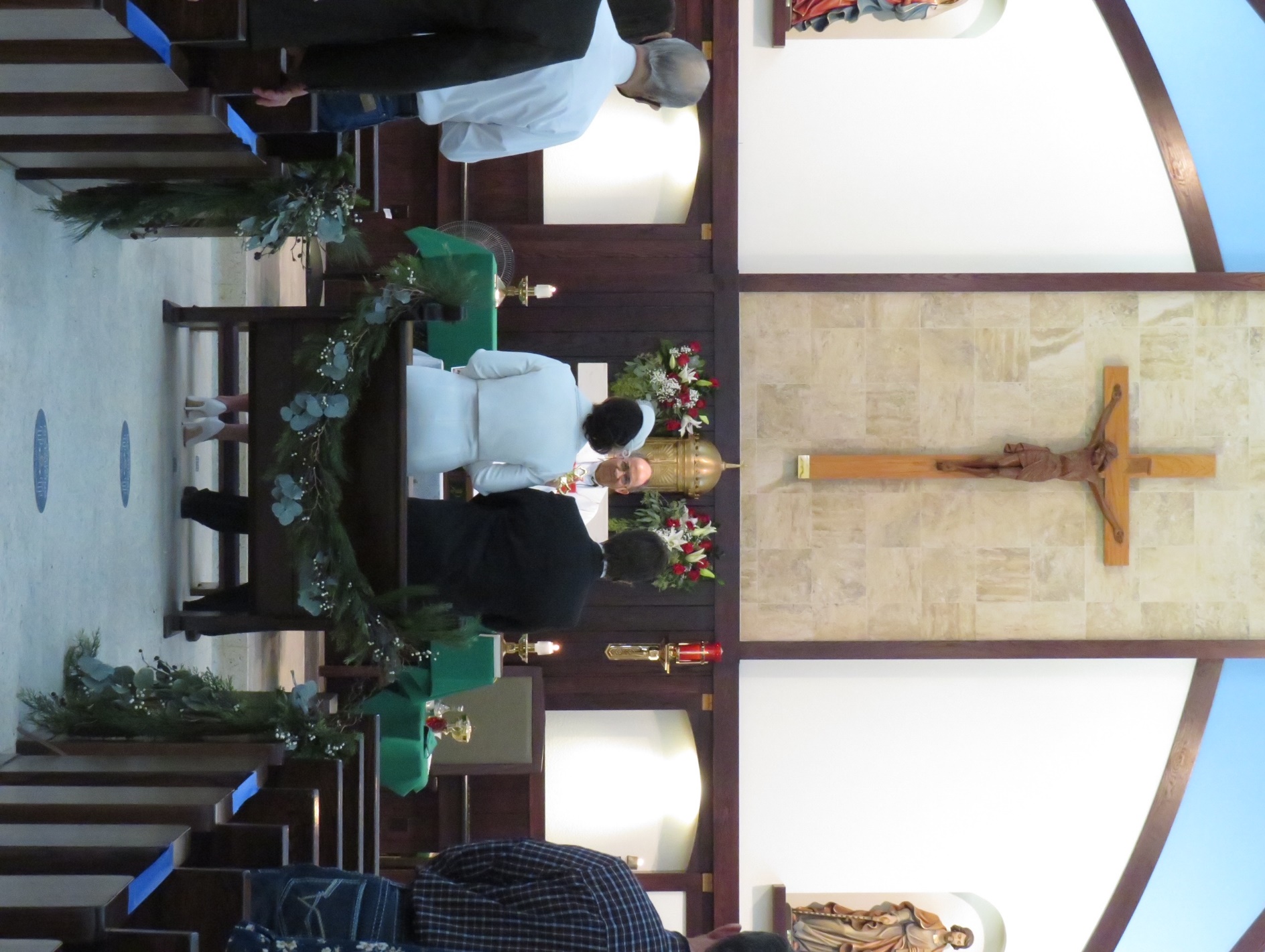 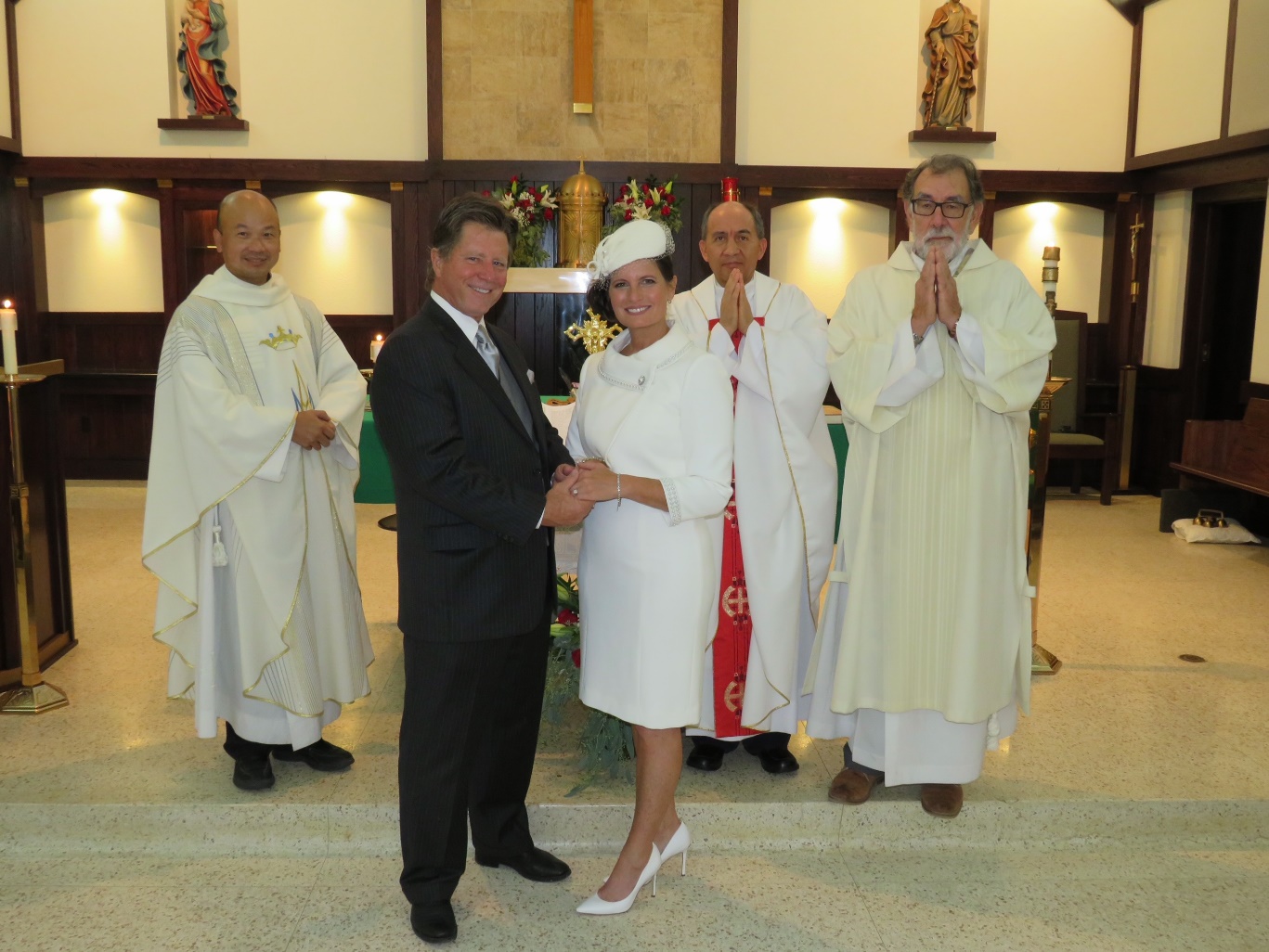 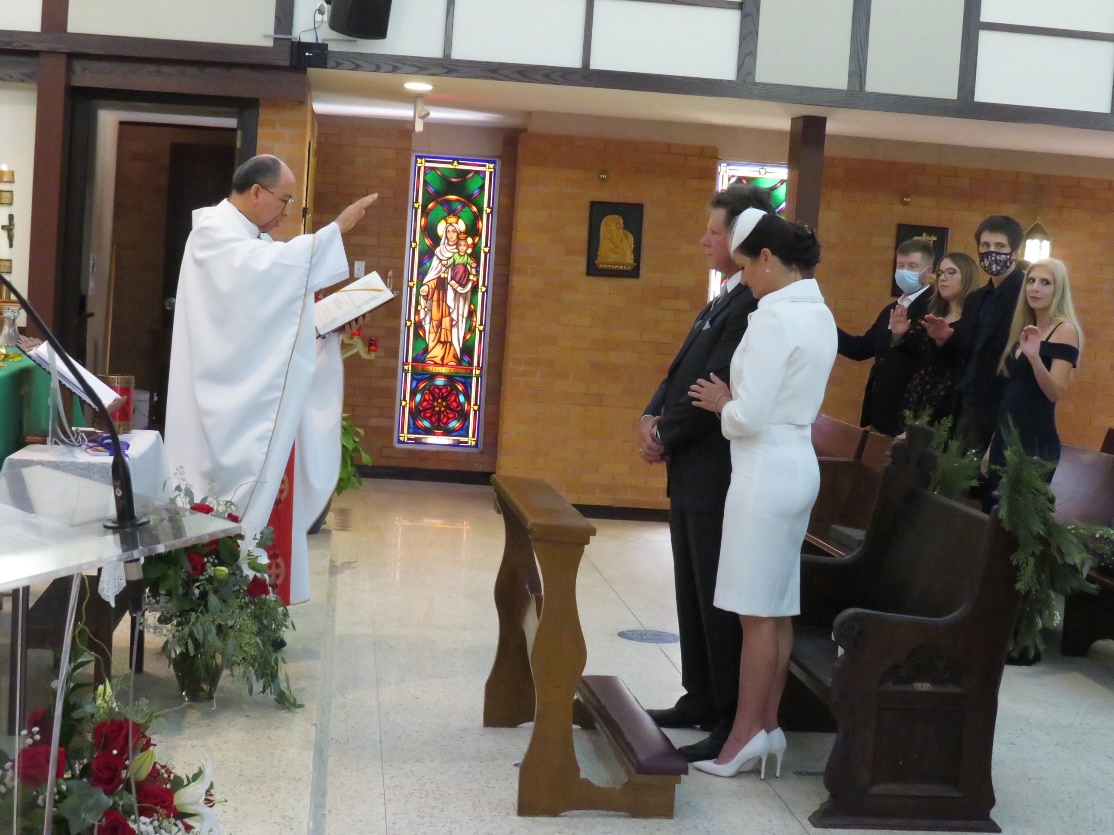 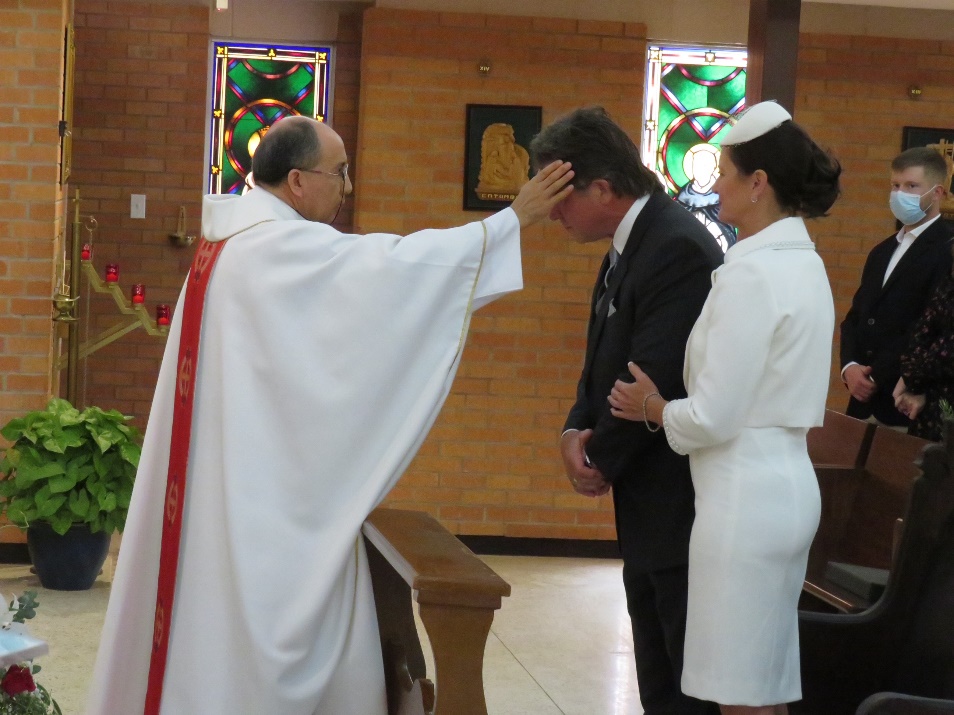 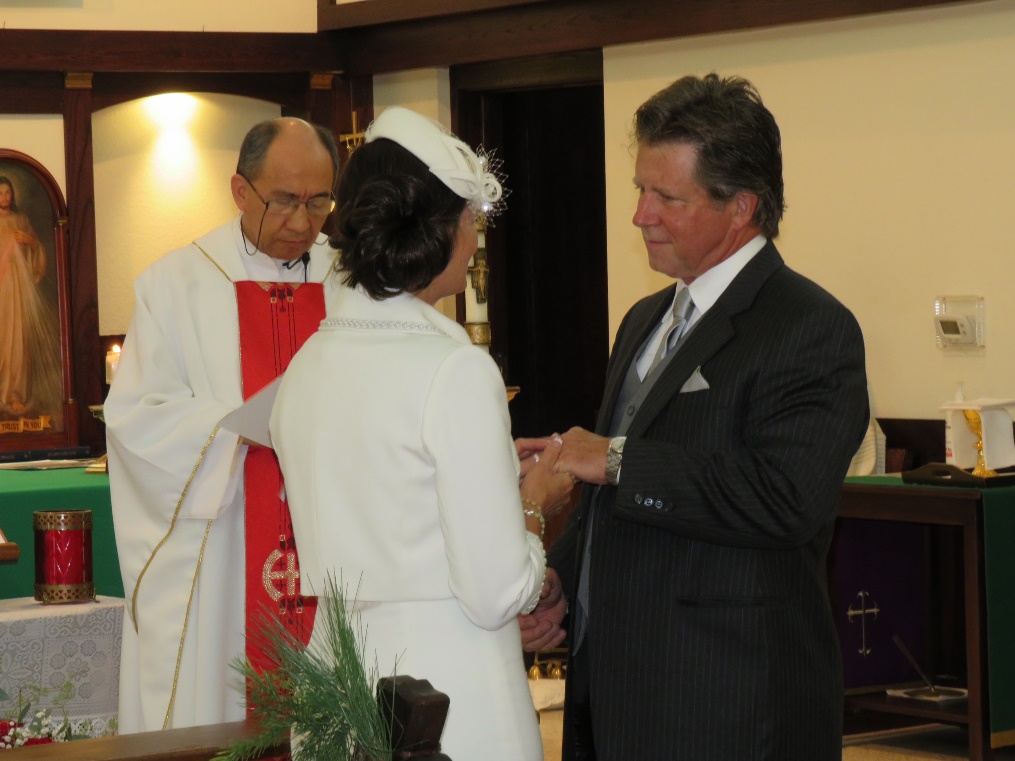 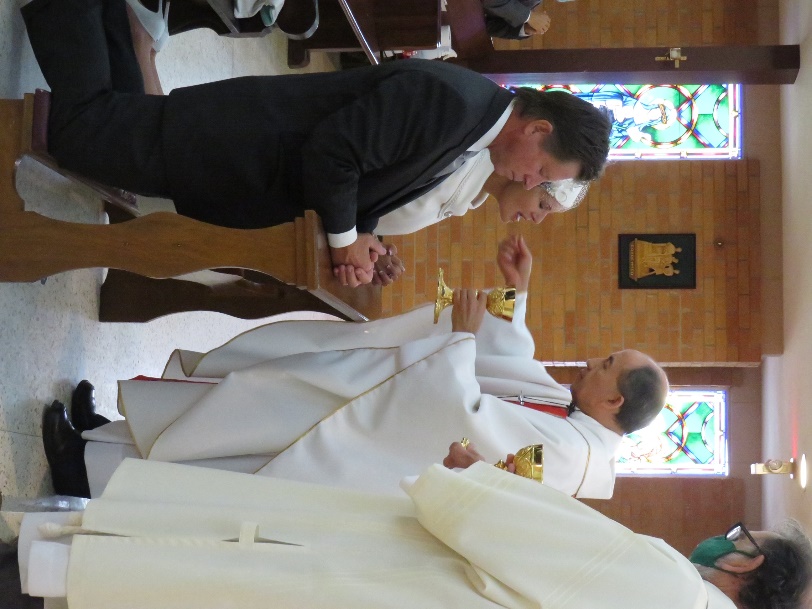 Fr.’s 35th Anniversary (Come & Go) 11/24/2020
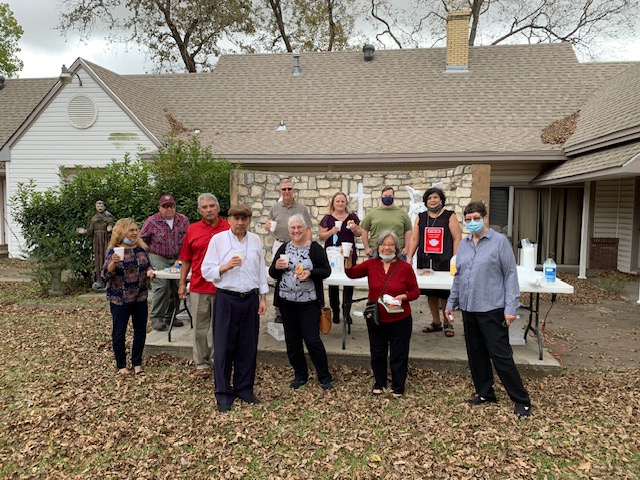 Christmas 2020
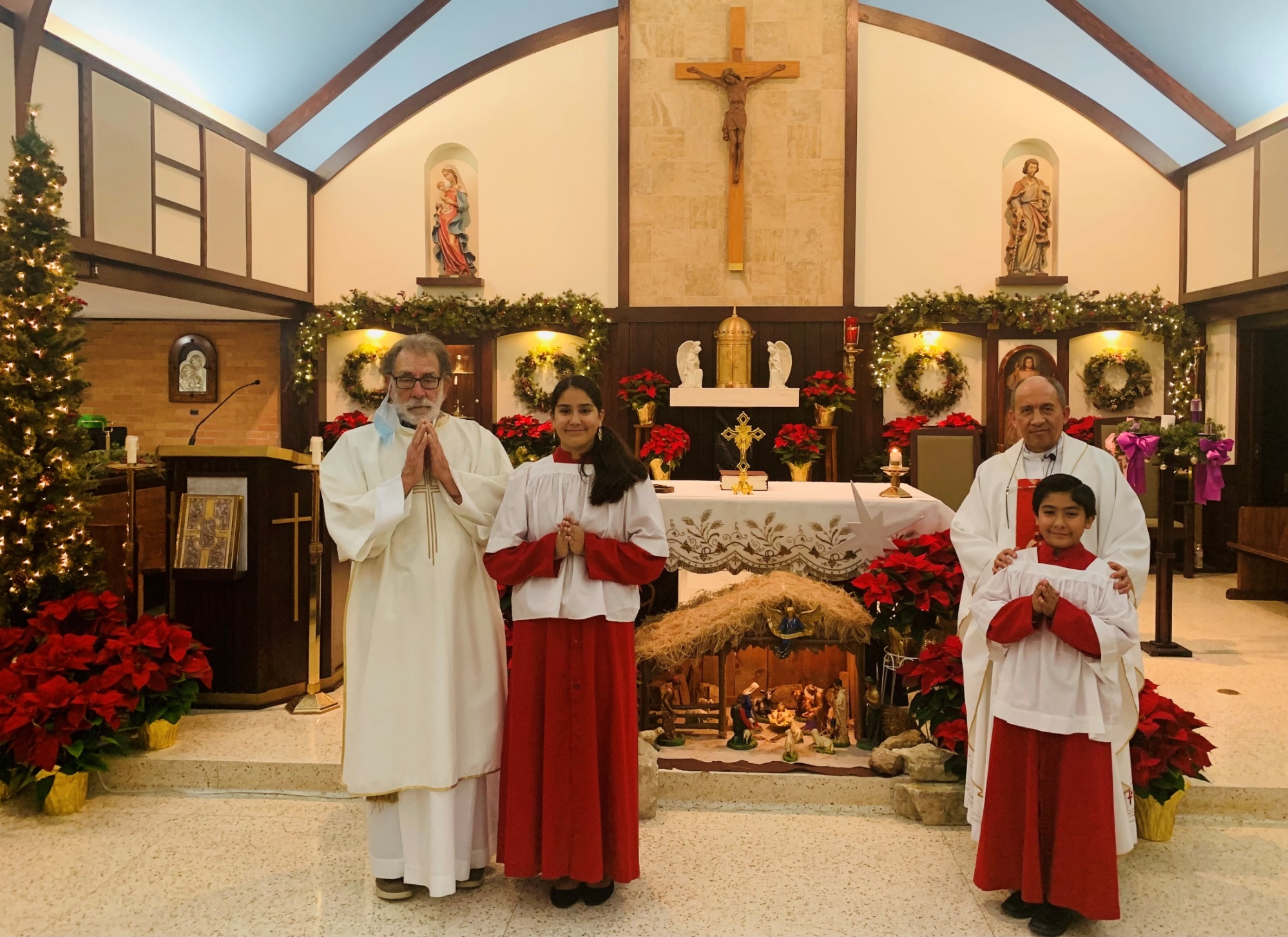 Rite of Initiation – March 2021
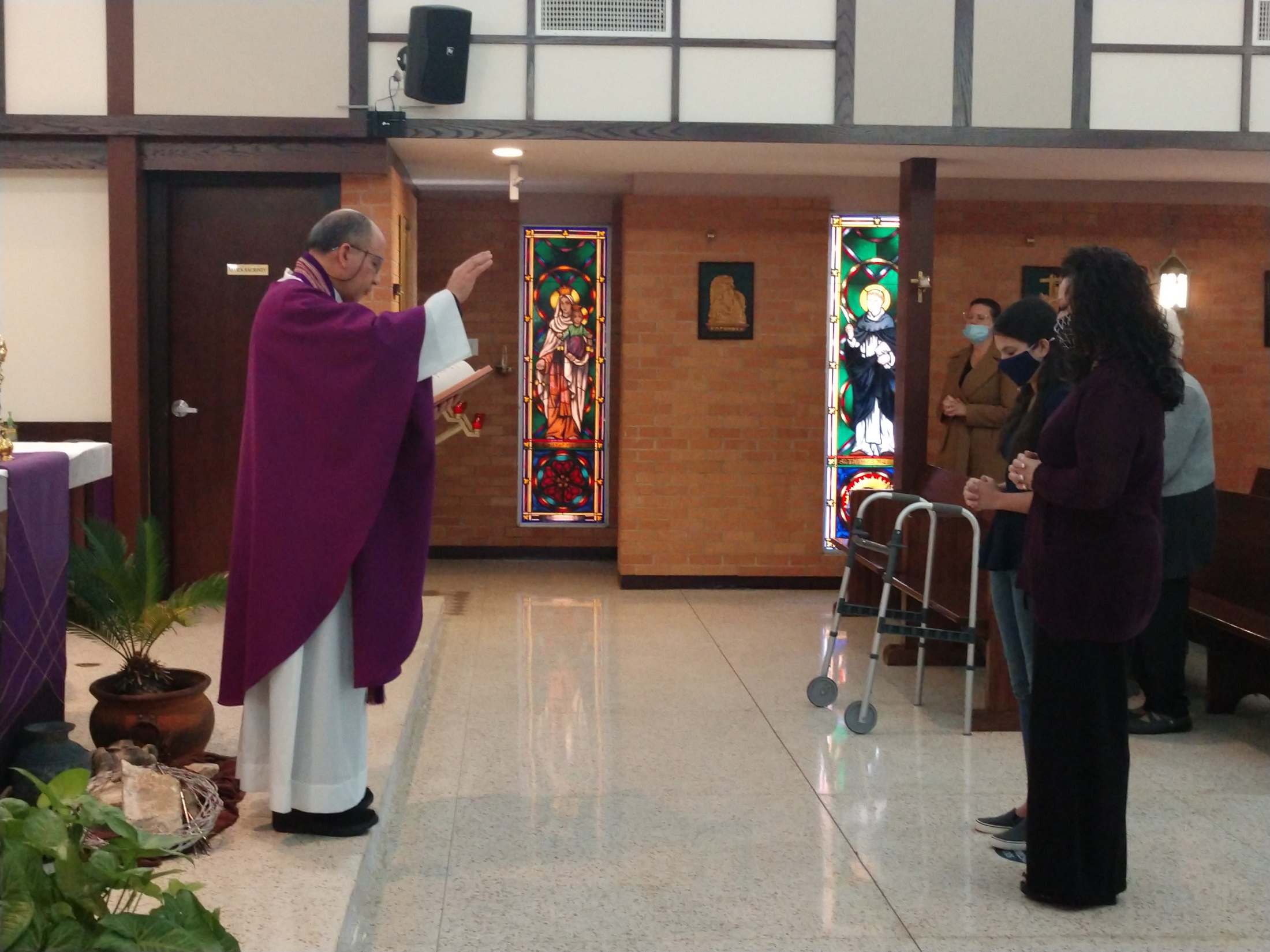 Marley Rubio
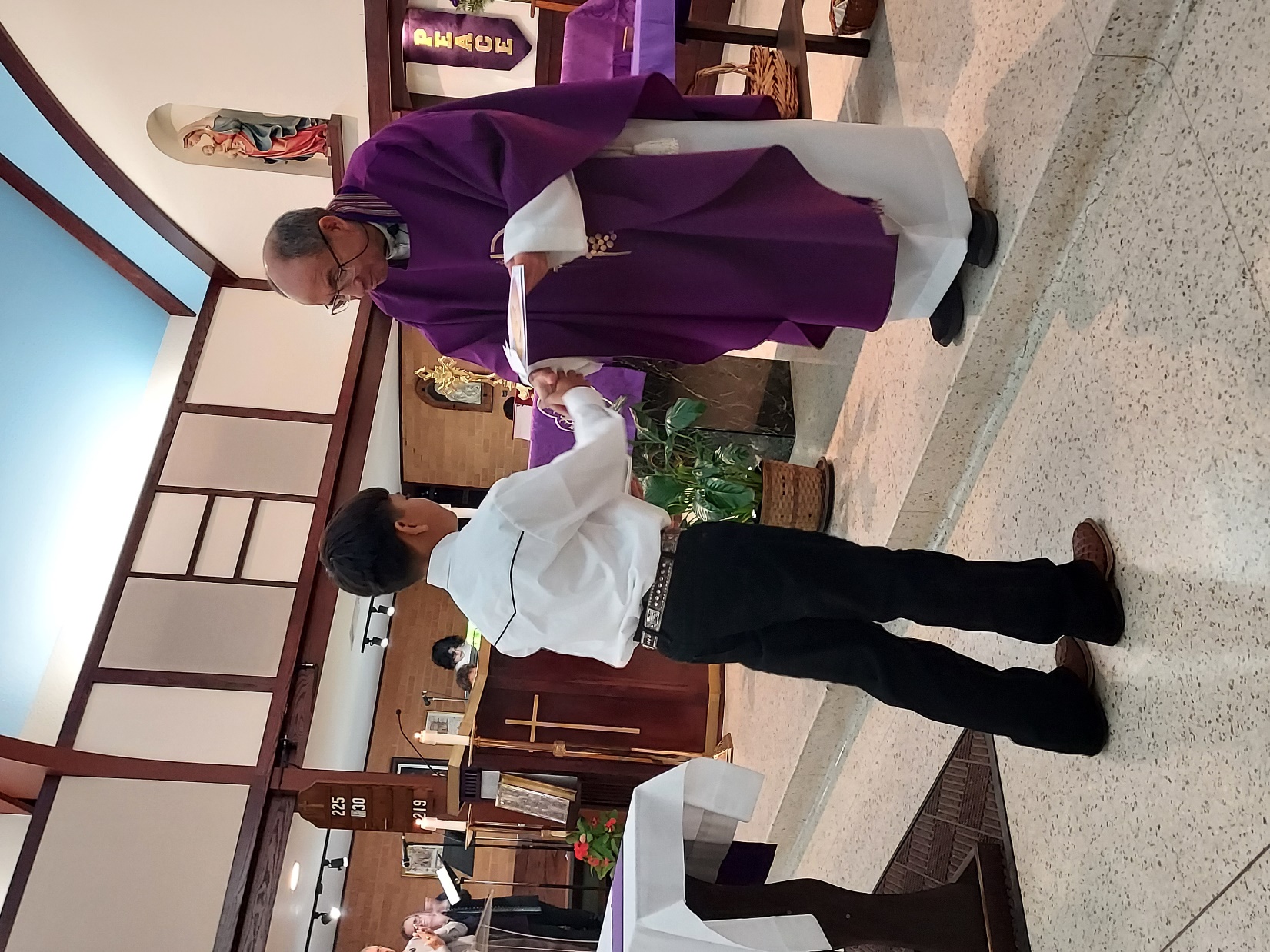 End of RE Year awards – May 2021
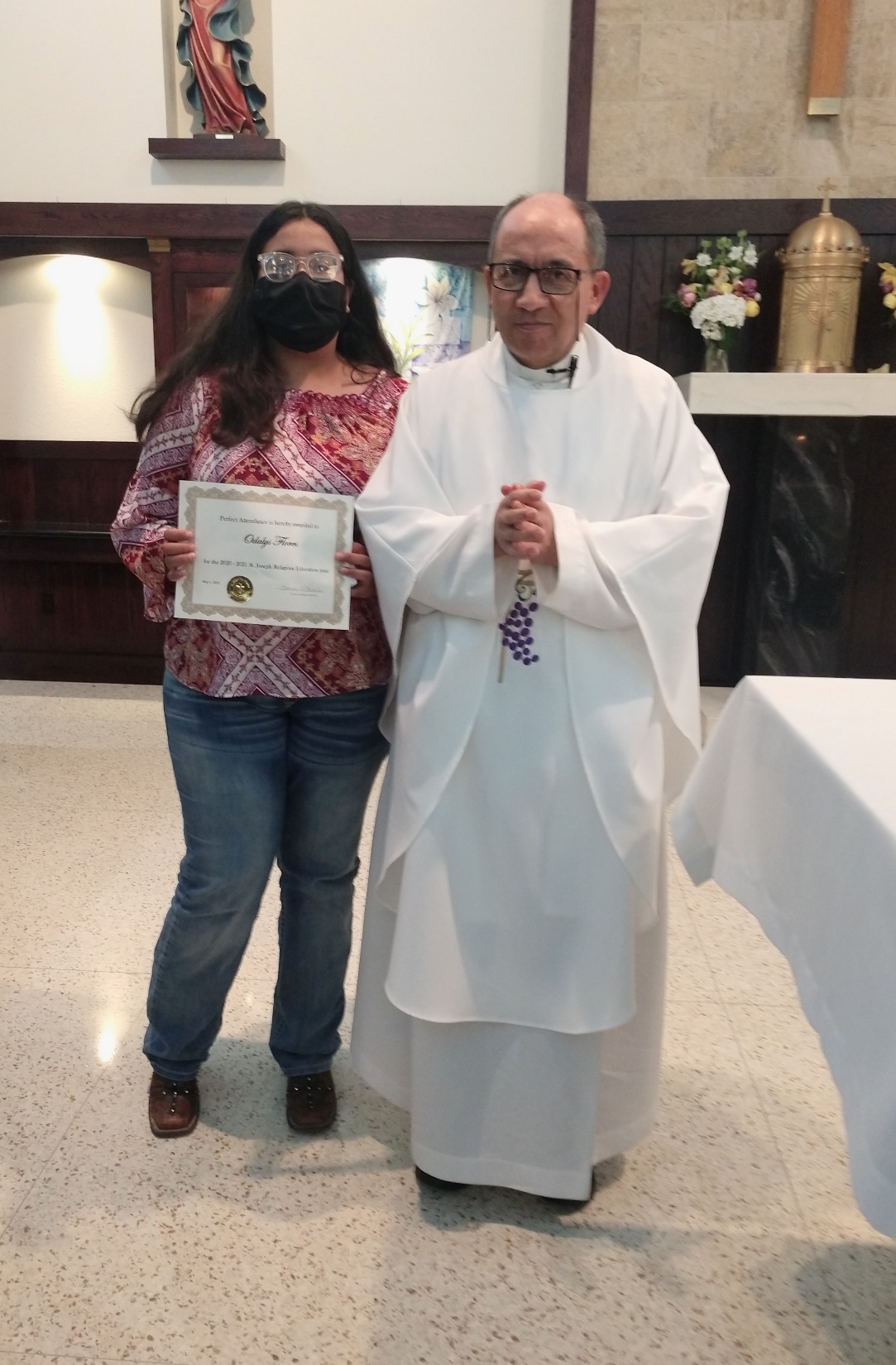 Odalys Flores
Graduation Sunday  May 2021
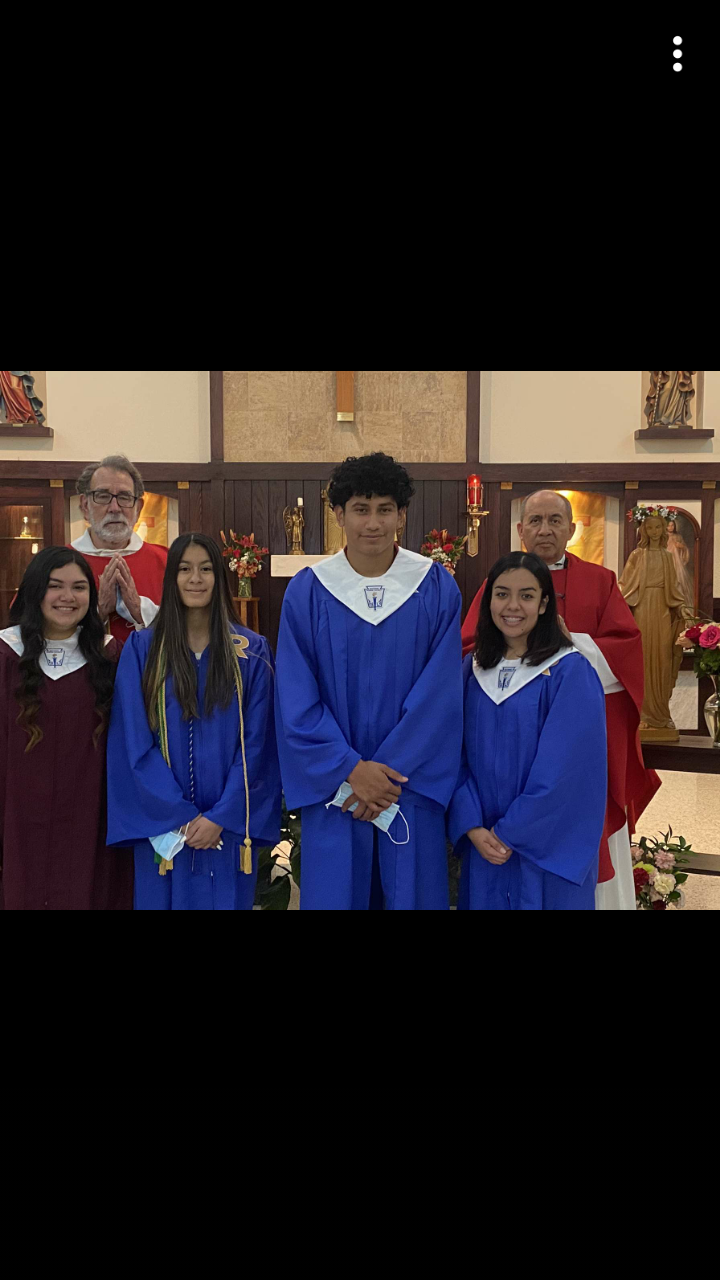 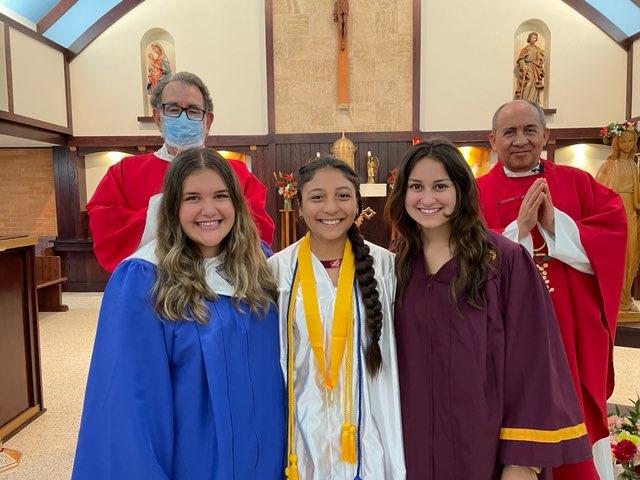 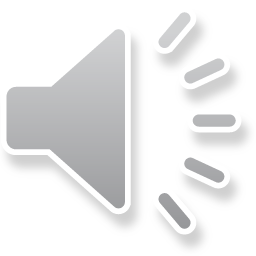 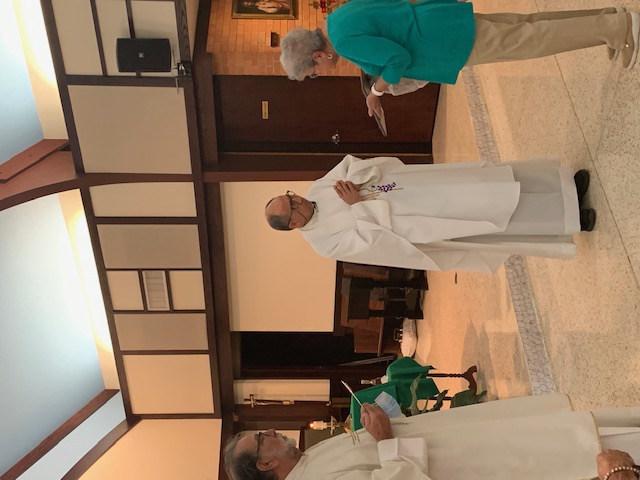 Clerical Endowment Fund of the Austin ADCCW

6/11/2021
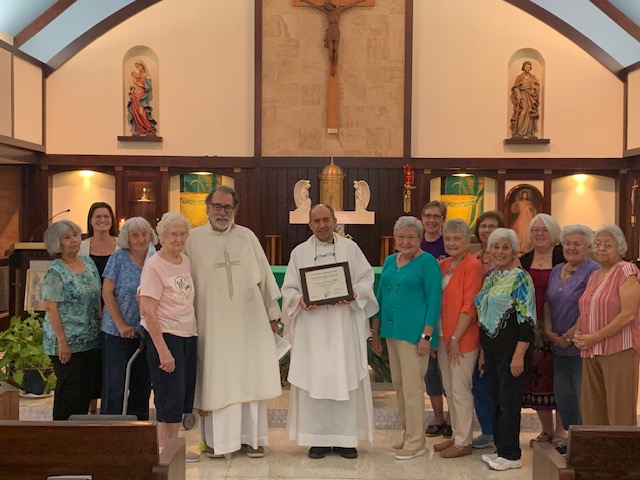 BJ Silvey’s funeral 9/23/2021
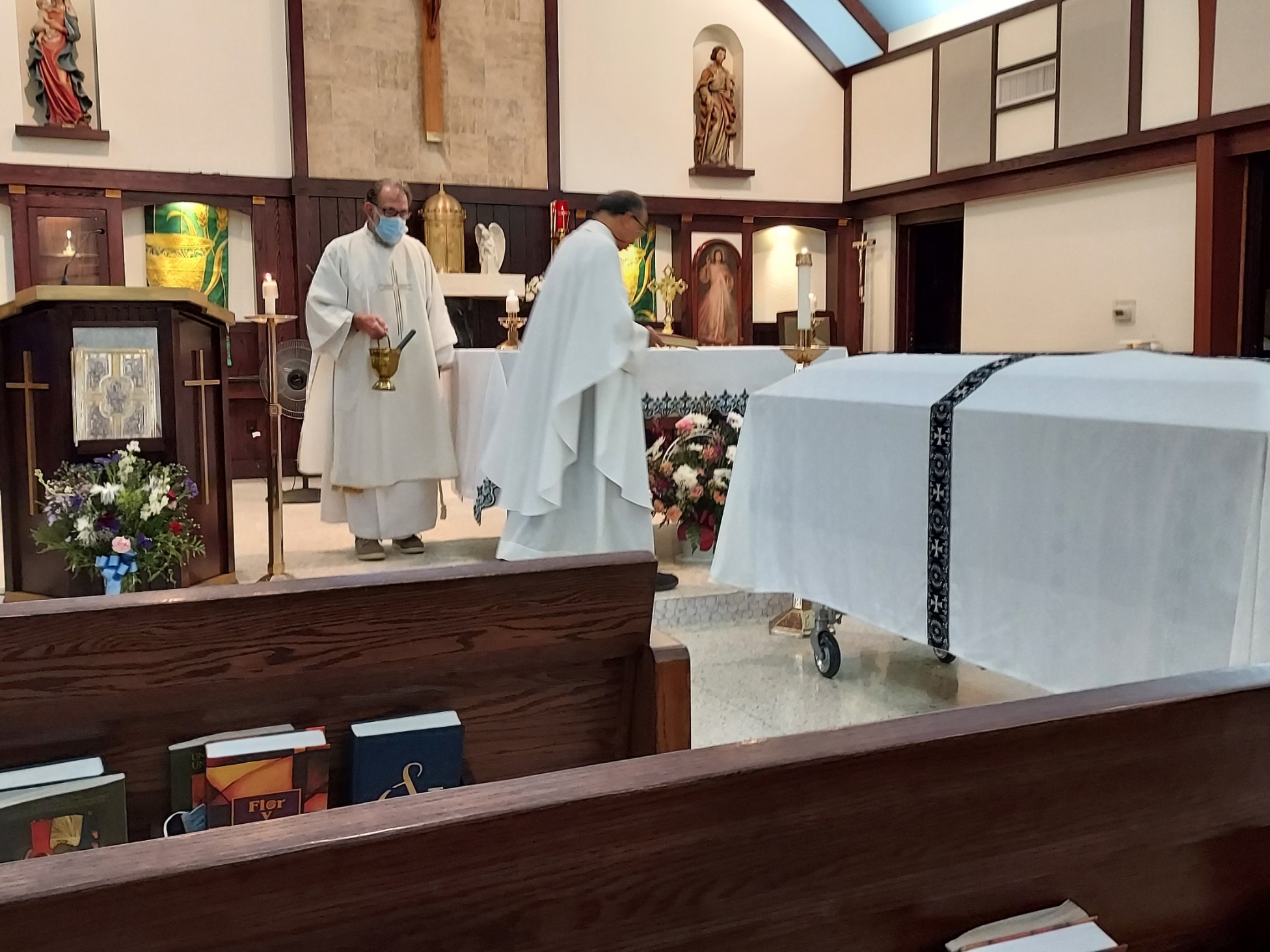 Fatima Rosary for peace - October 2021
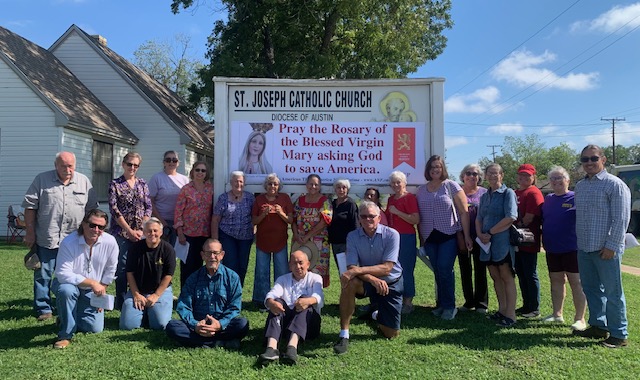 Fr.’s 35th Anniversary of Ordination - 11/24/2021
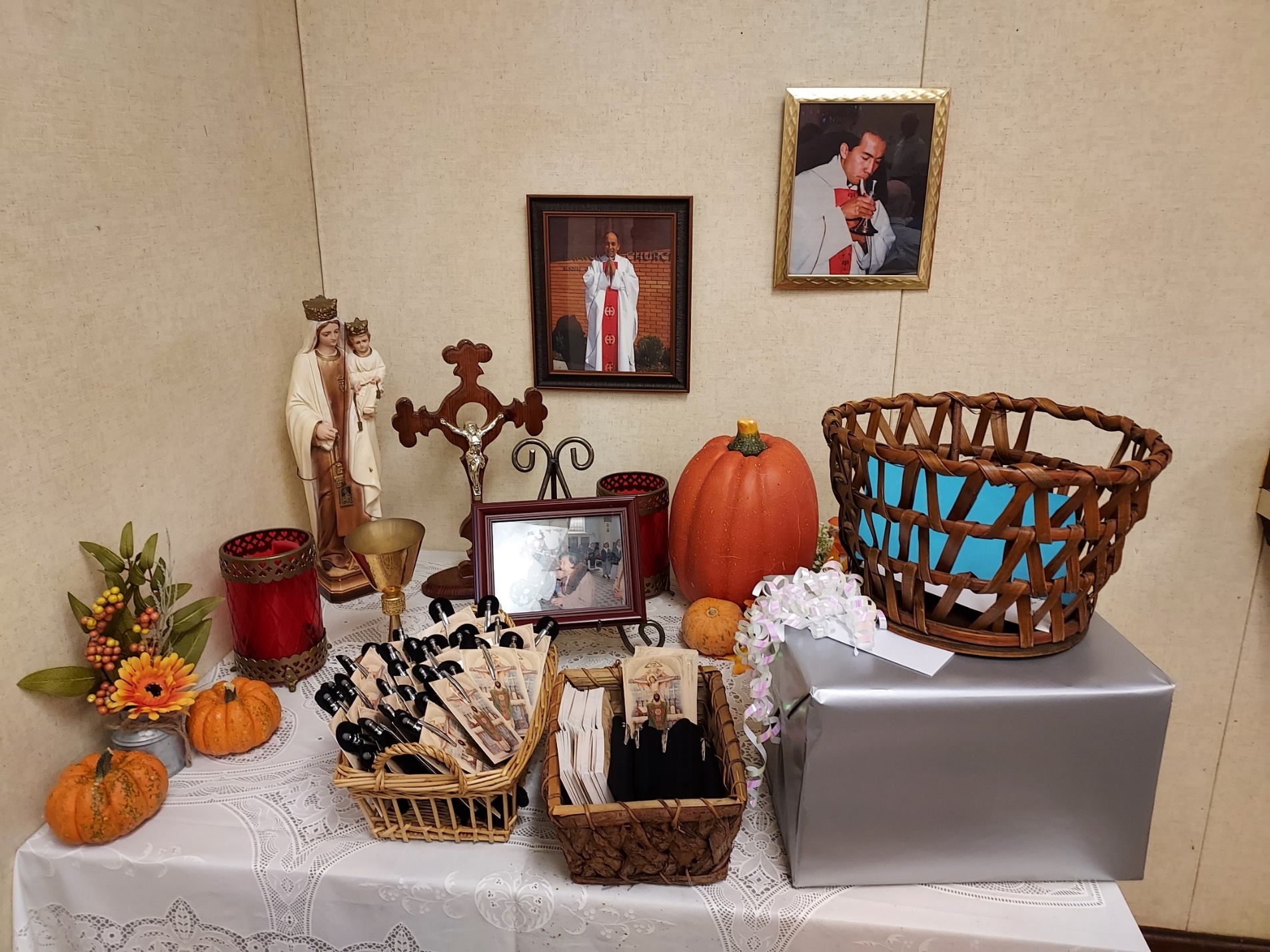 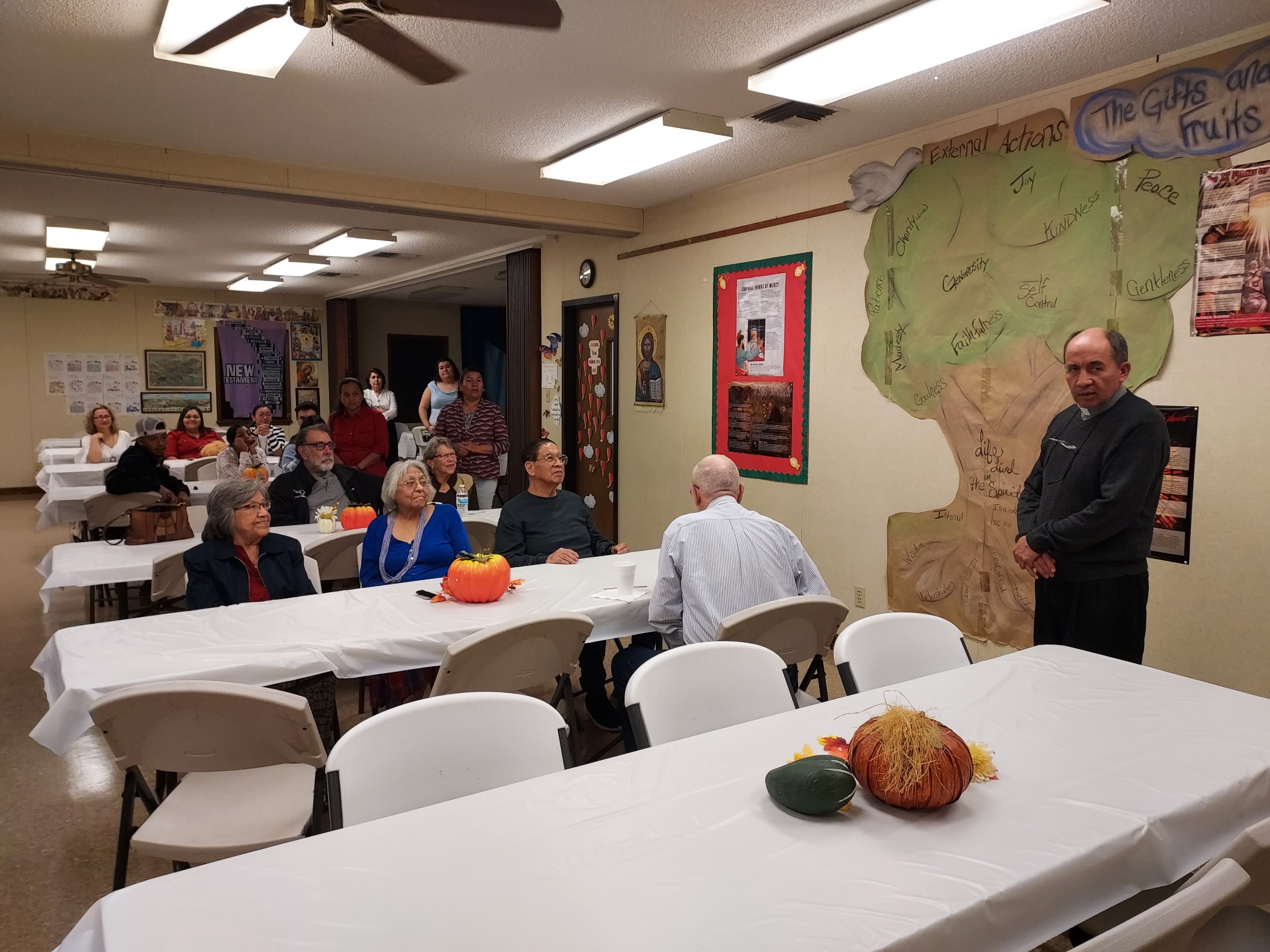 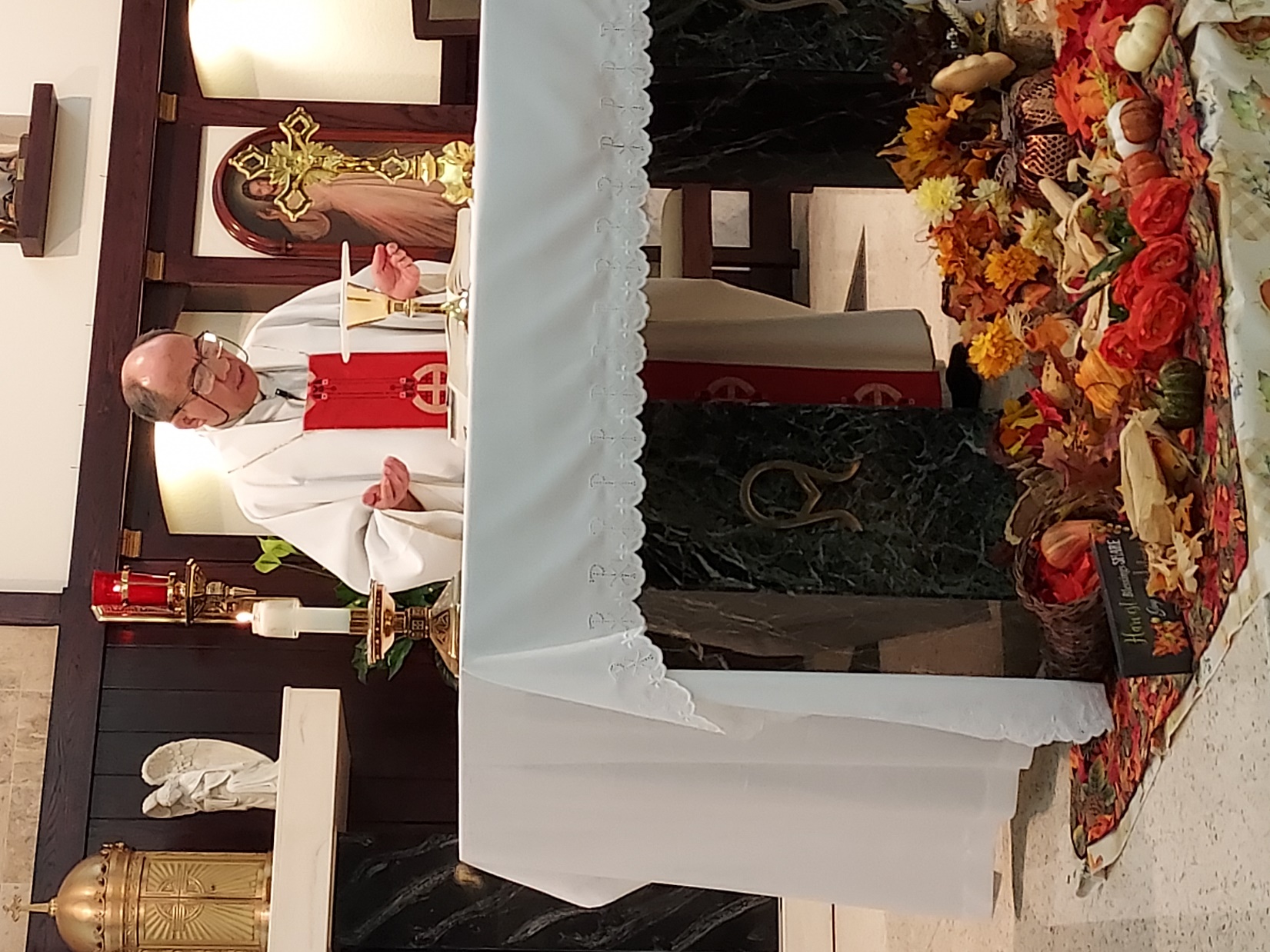 Mass of Remembrance – November 2021
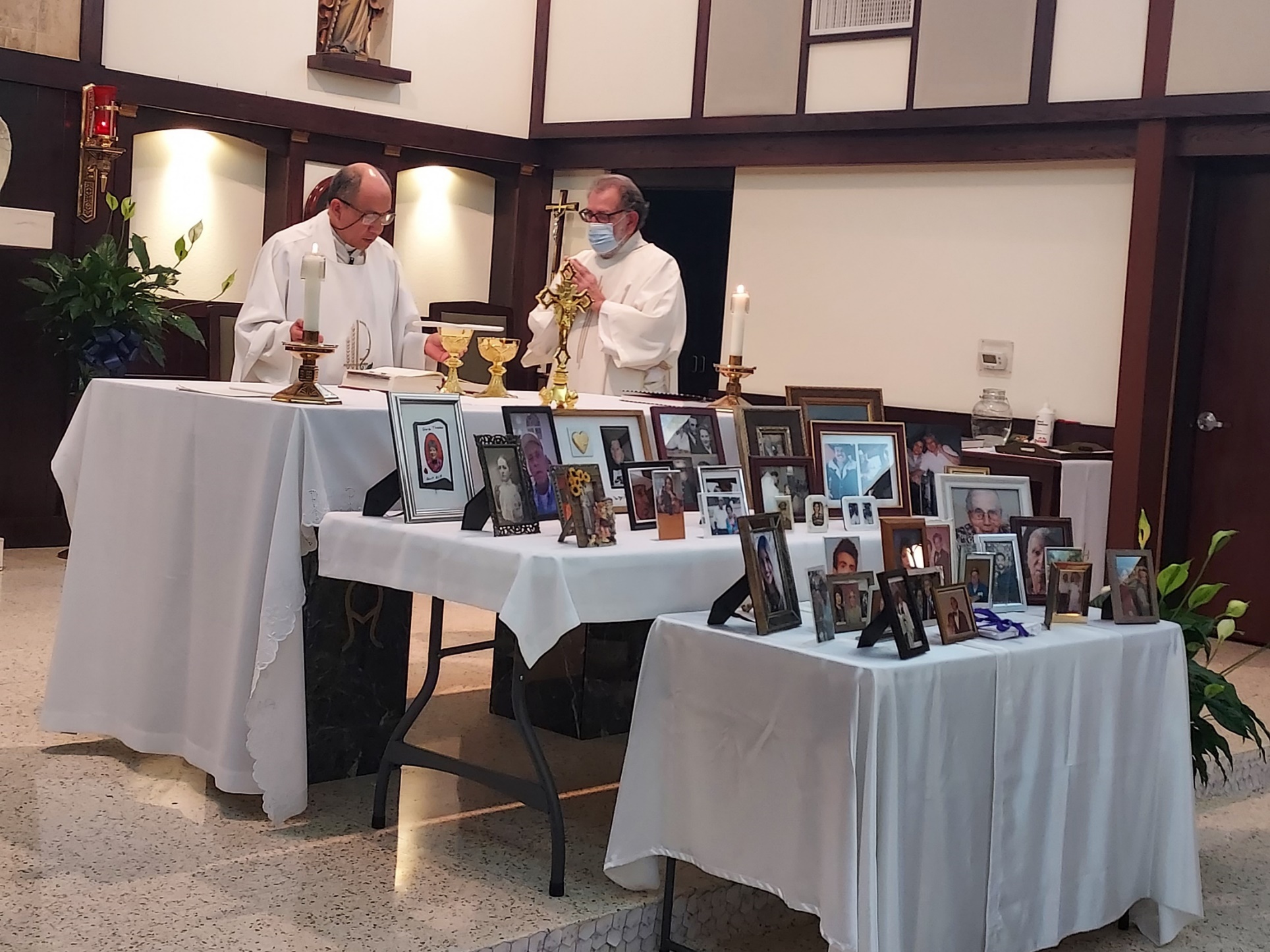 1st Communion - November 2021
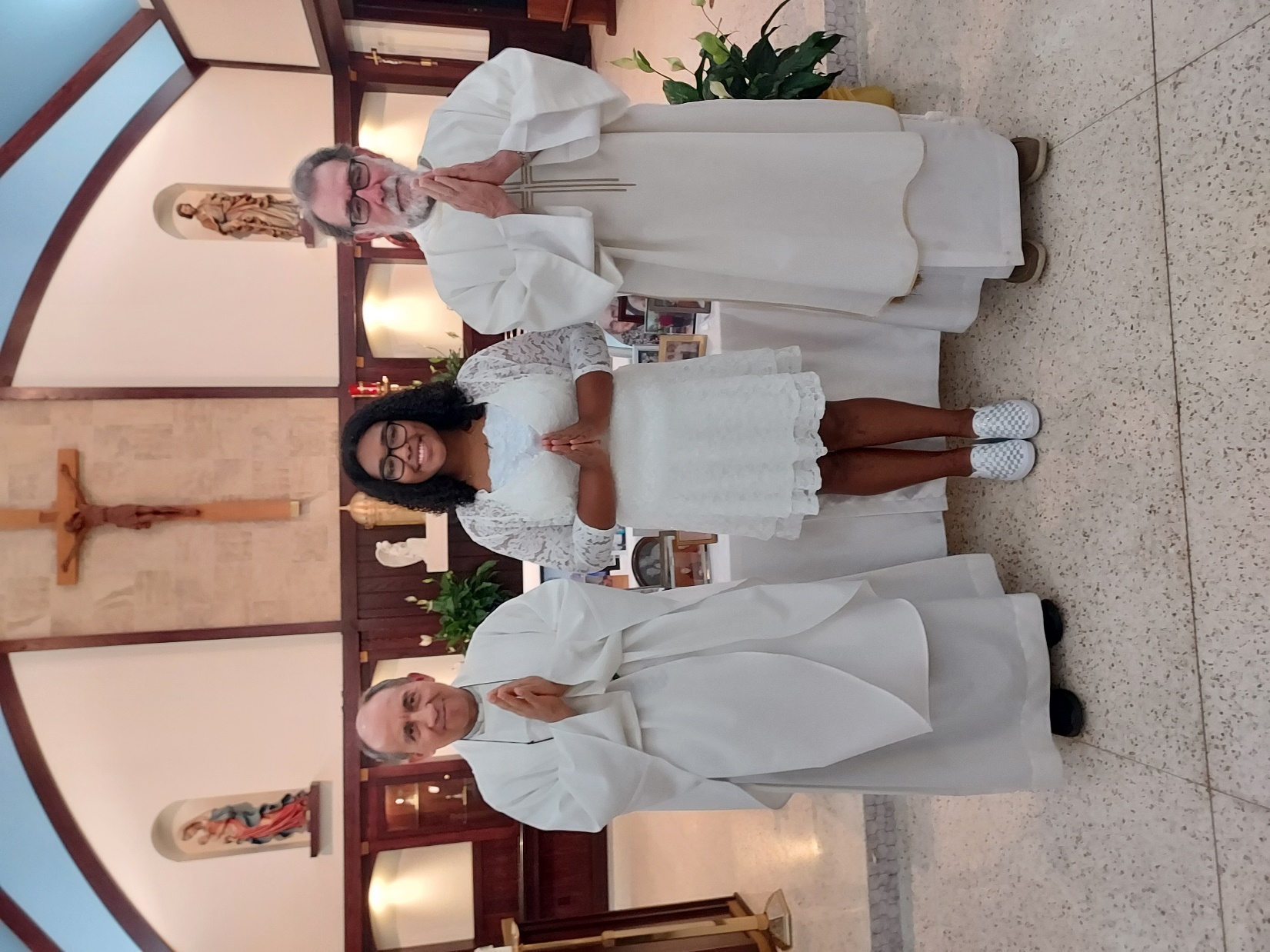 Isabelle Flores
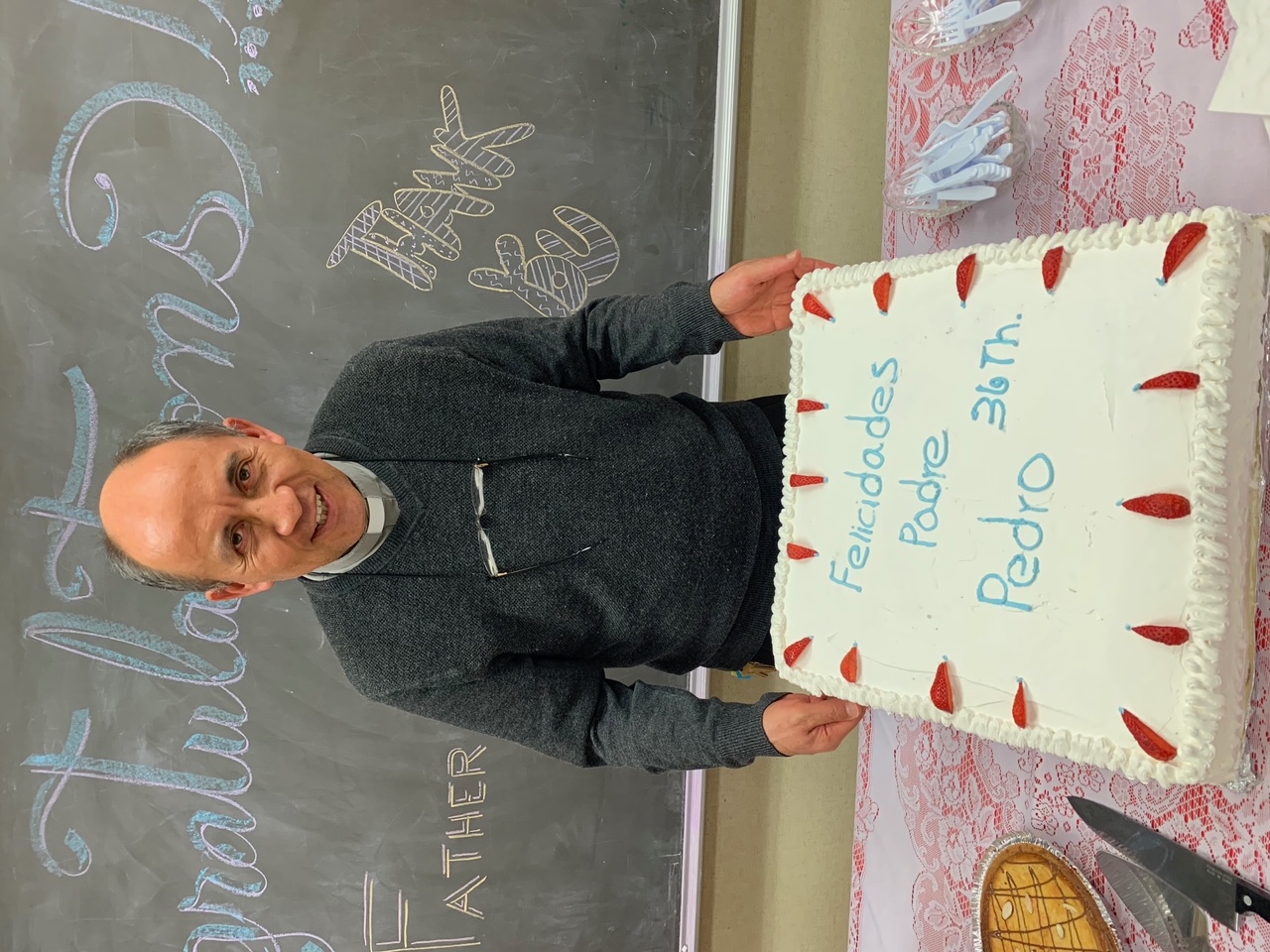 Fr.’s 36th Anniversary of Ordination 

 11/24/2021
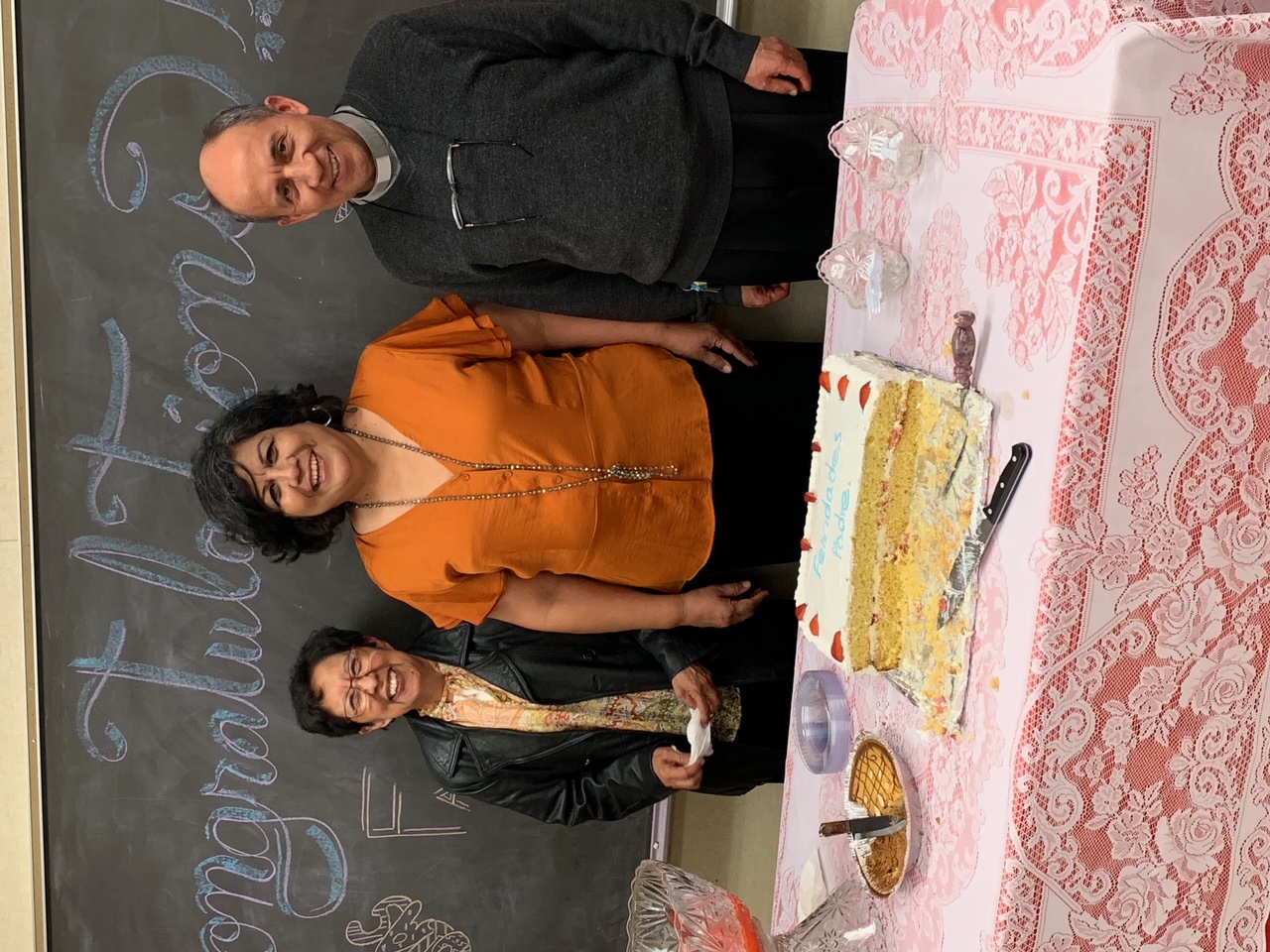 Fr.’s Christmas gift - December 2021
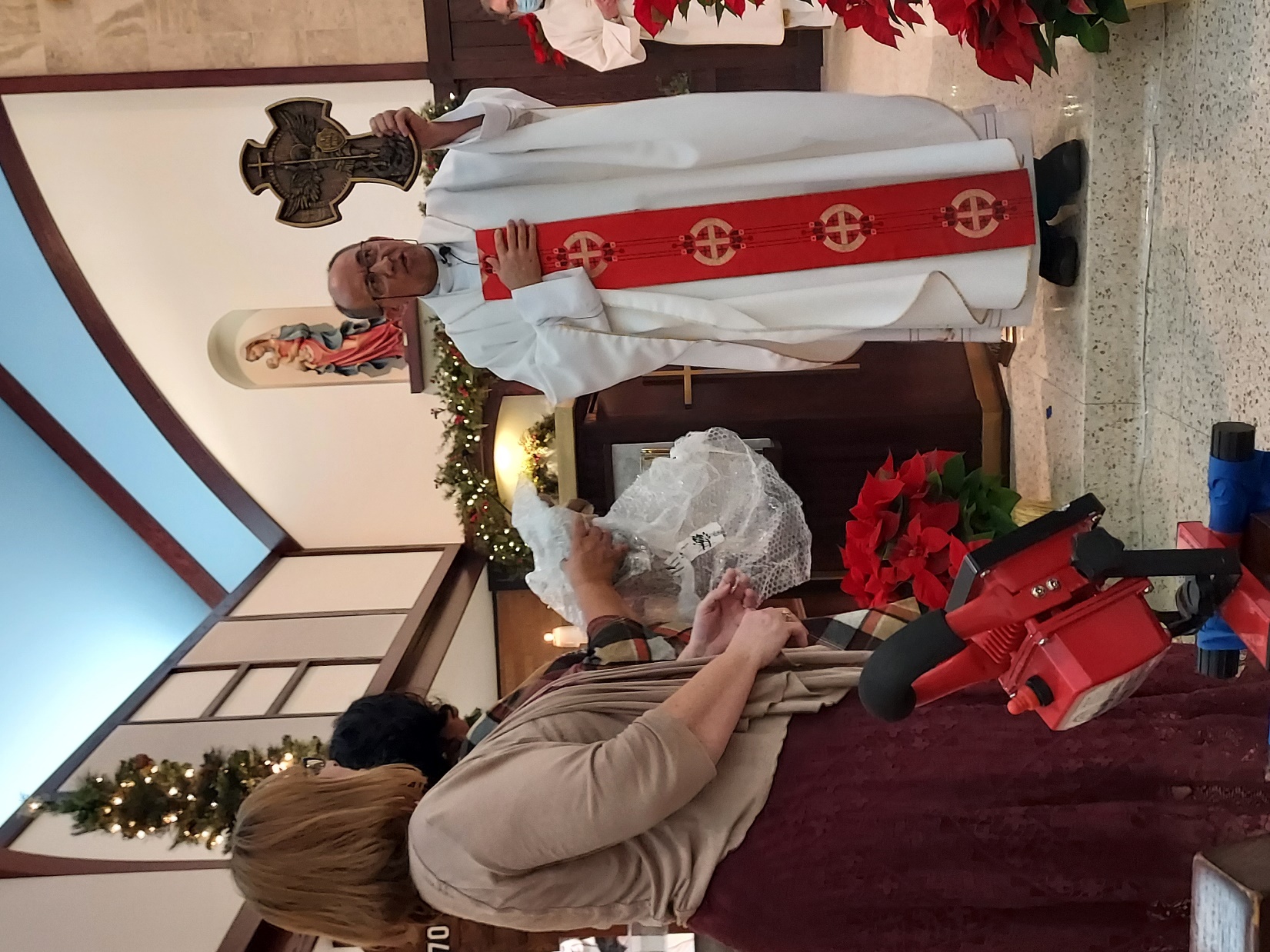 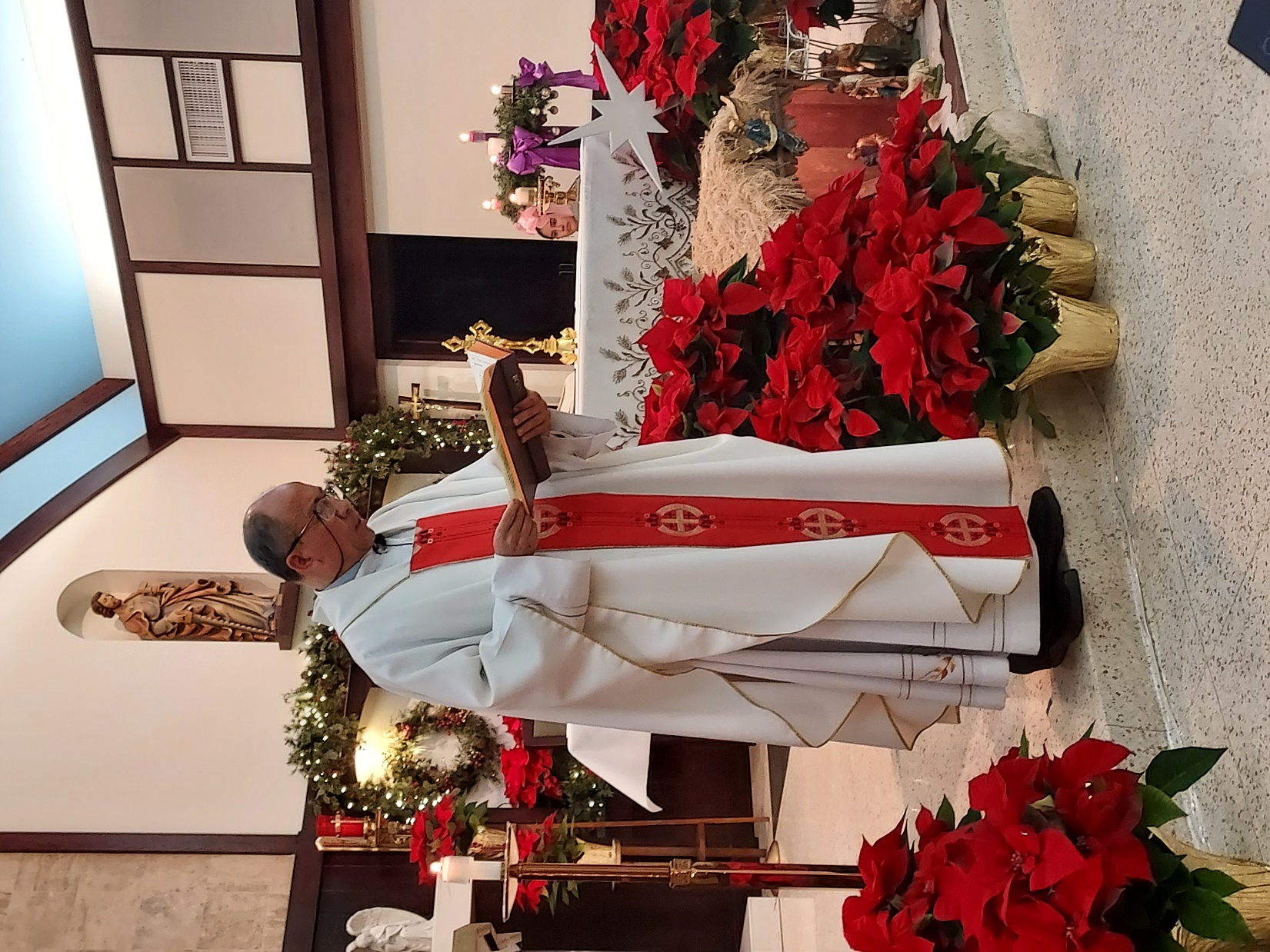 Christmas 2021
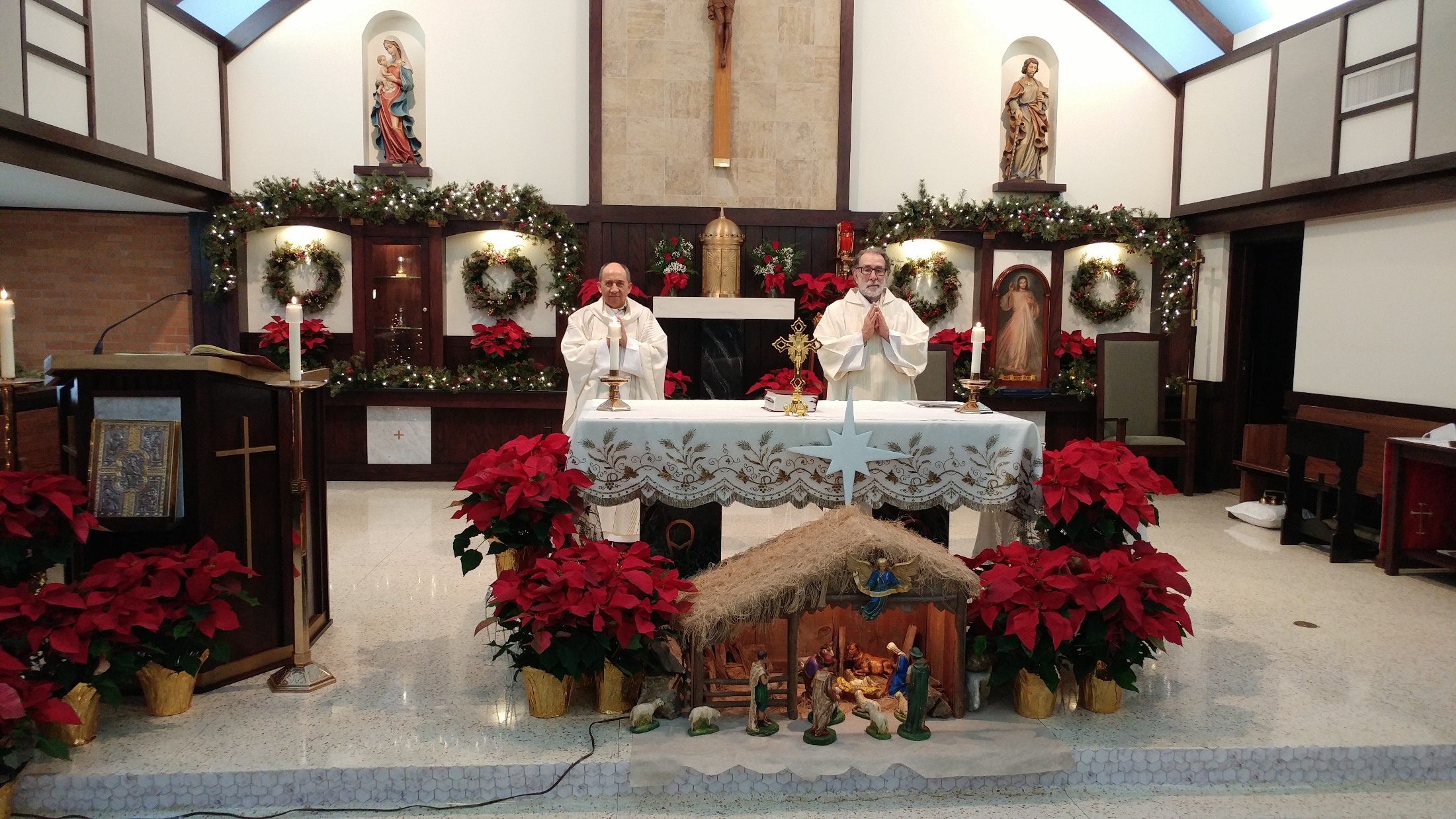 Christmas gift from Ladies Society – 2021
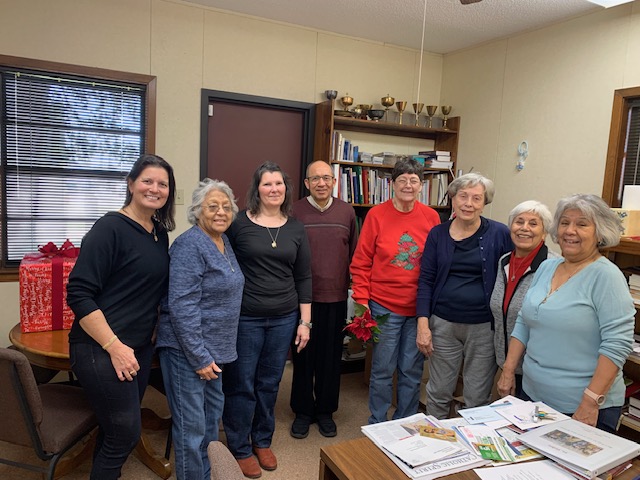 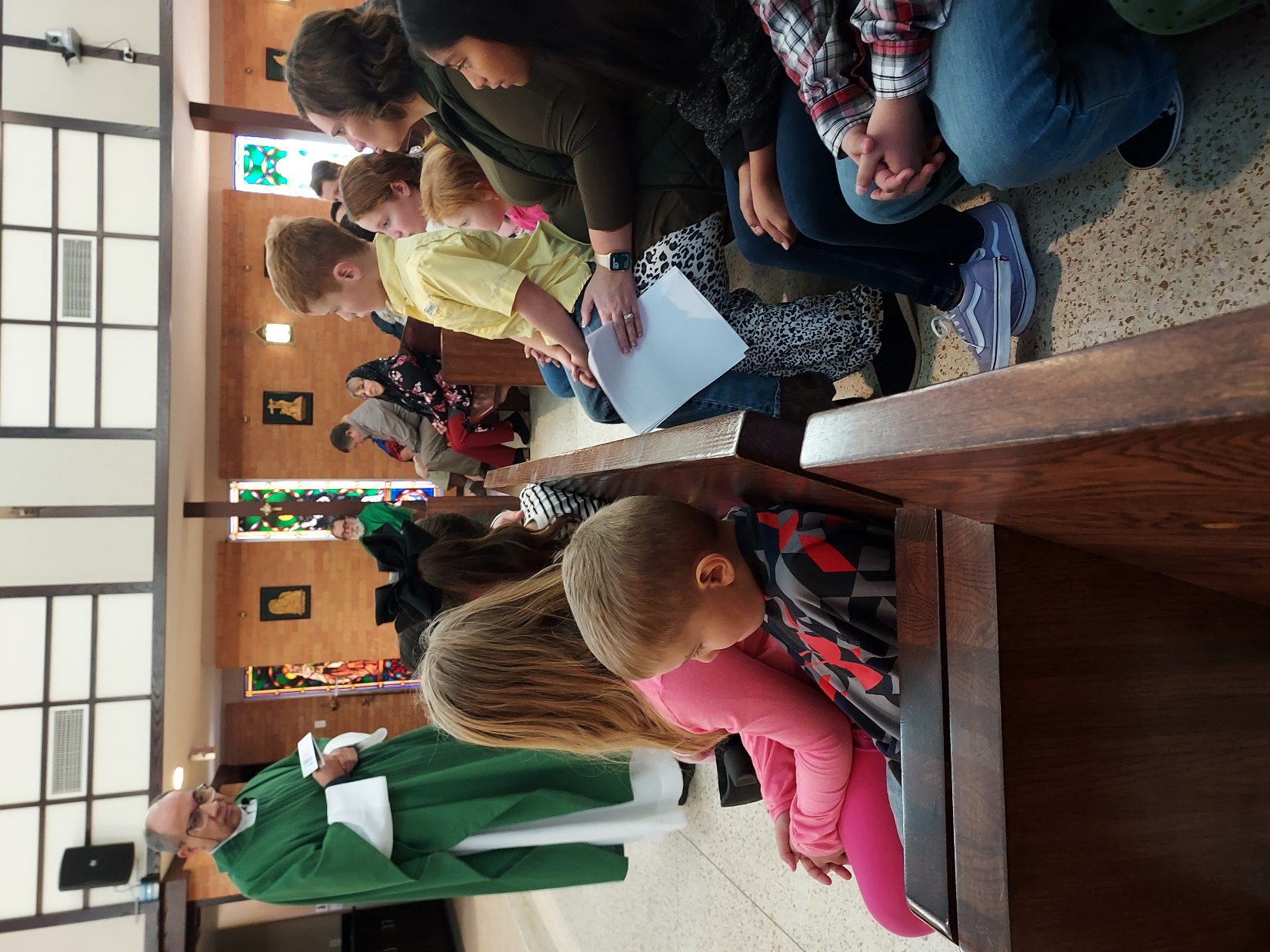 Youth Mass 

February 2022
Confirmation – March 2022
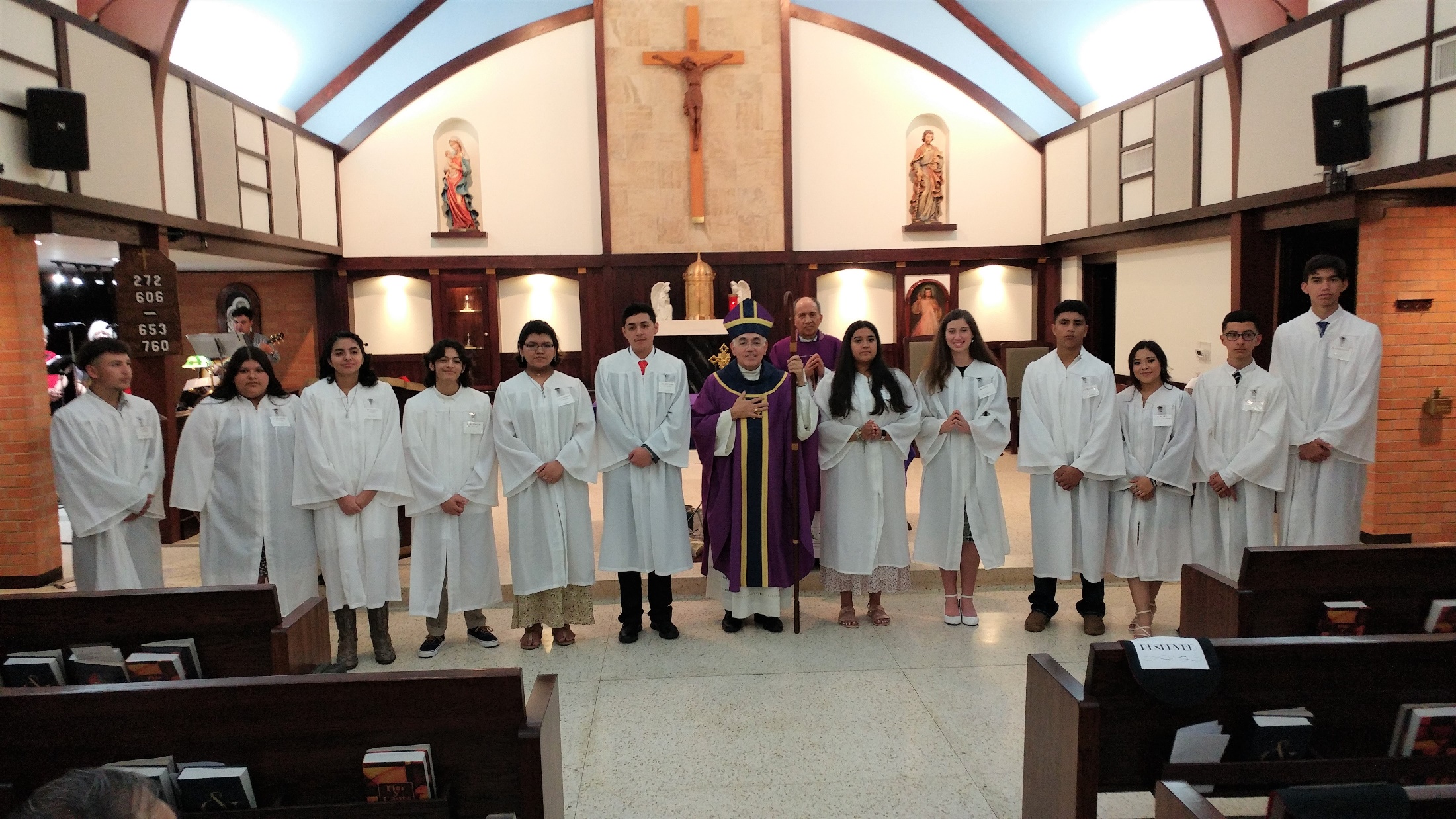 Holy Thursday – April 2022
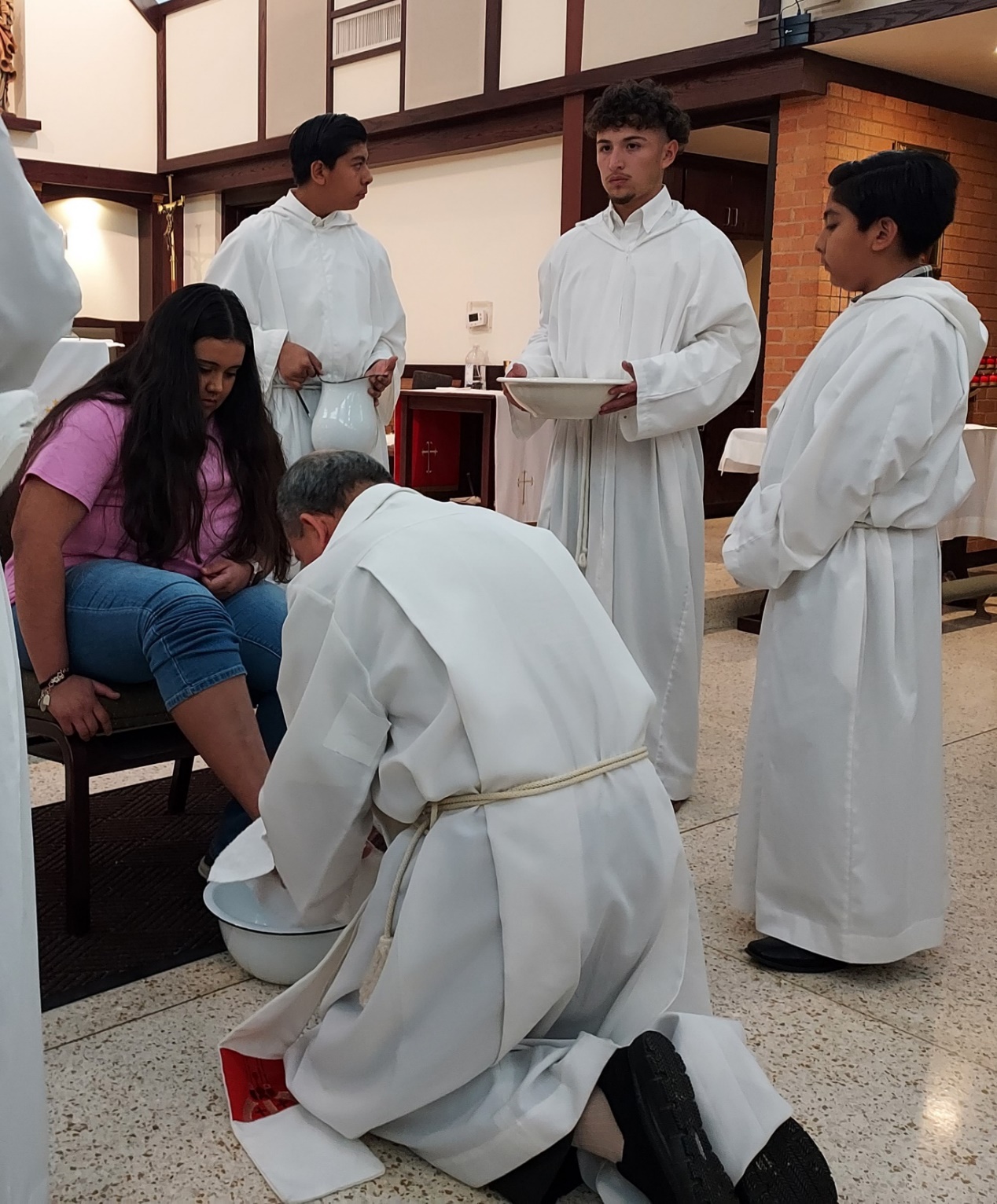 Odayls Flores
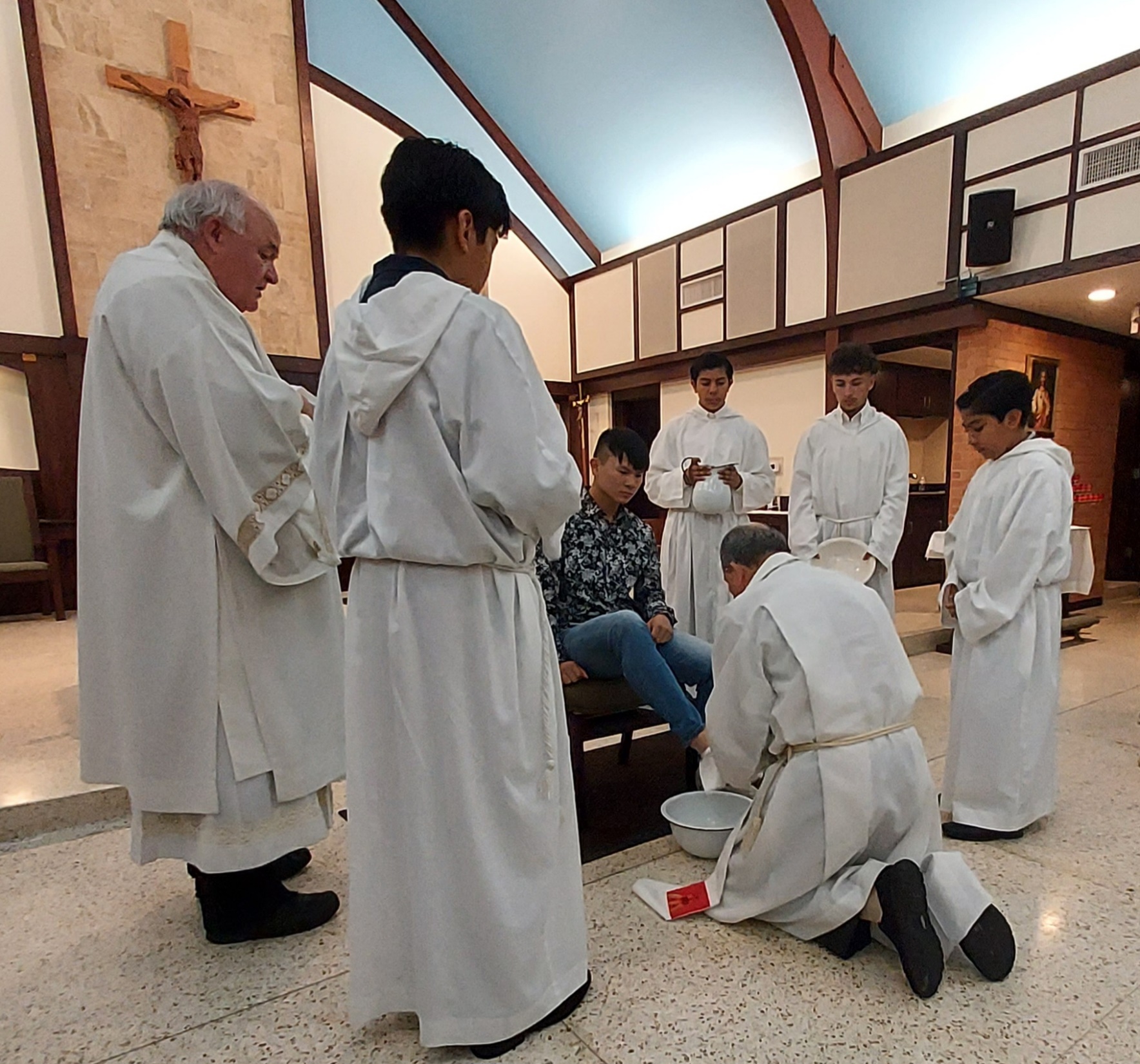 Edison Bui
Good Friday -  April 2022
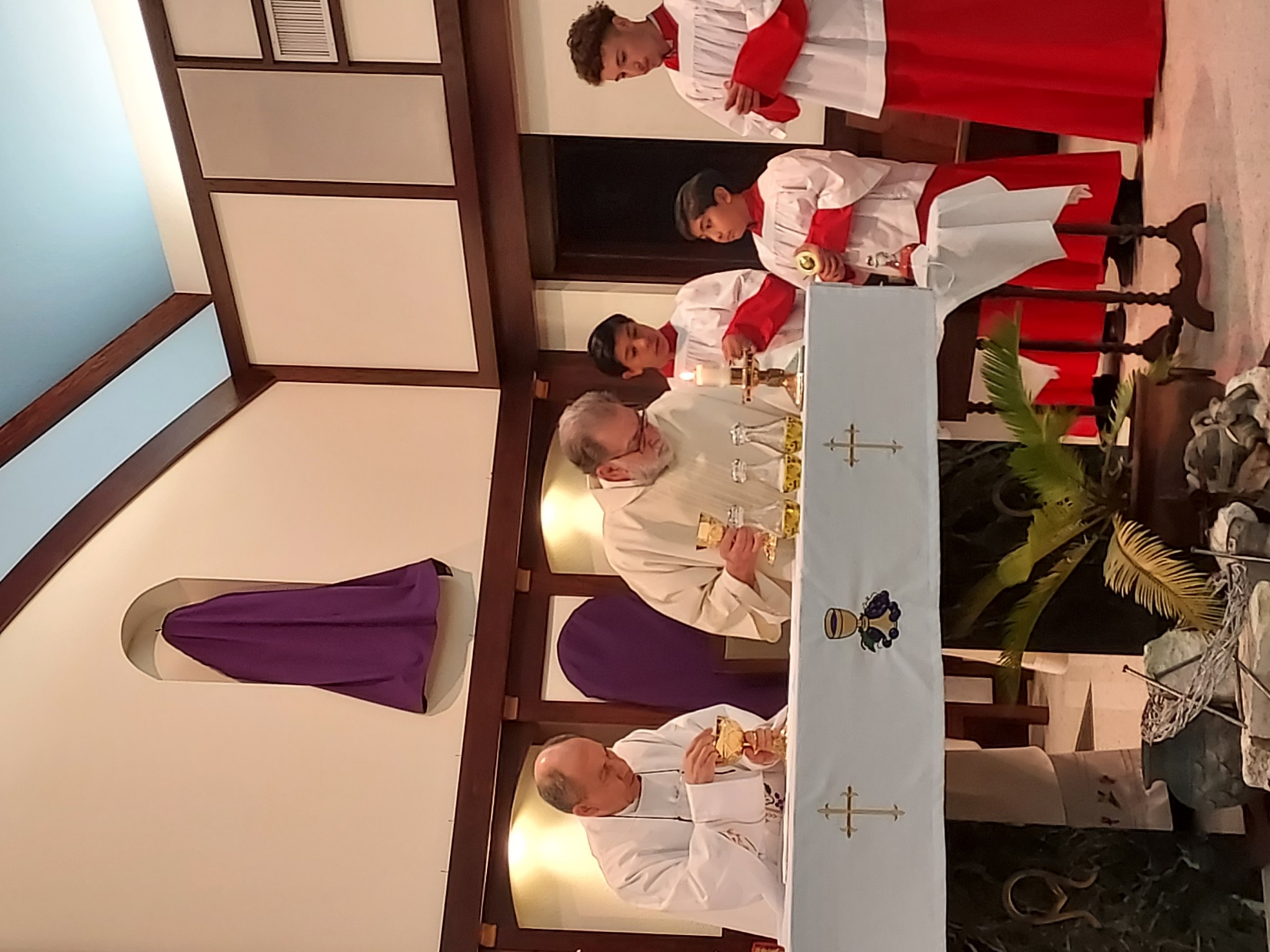 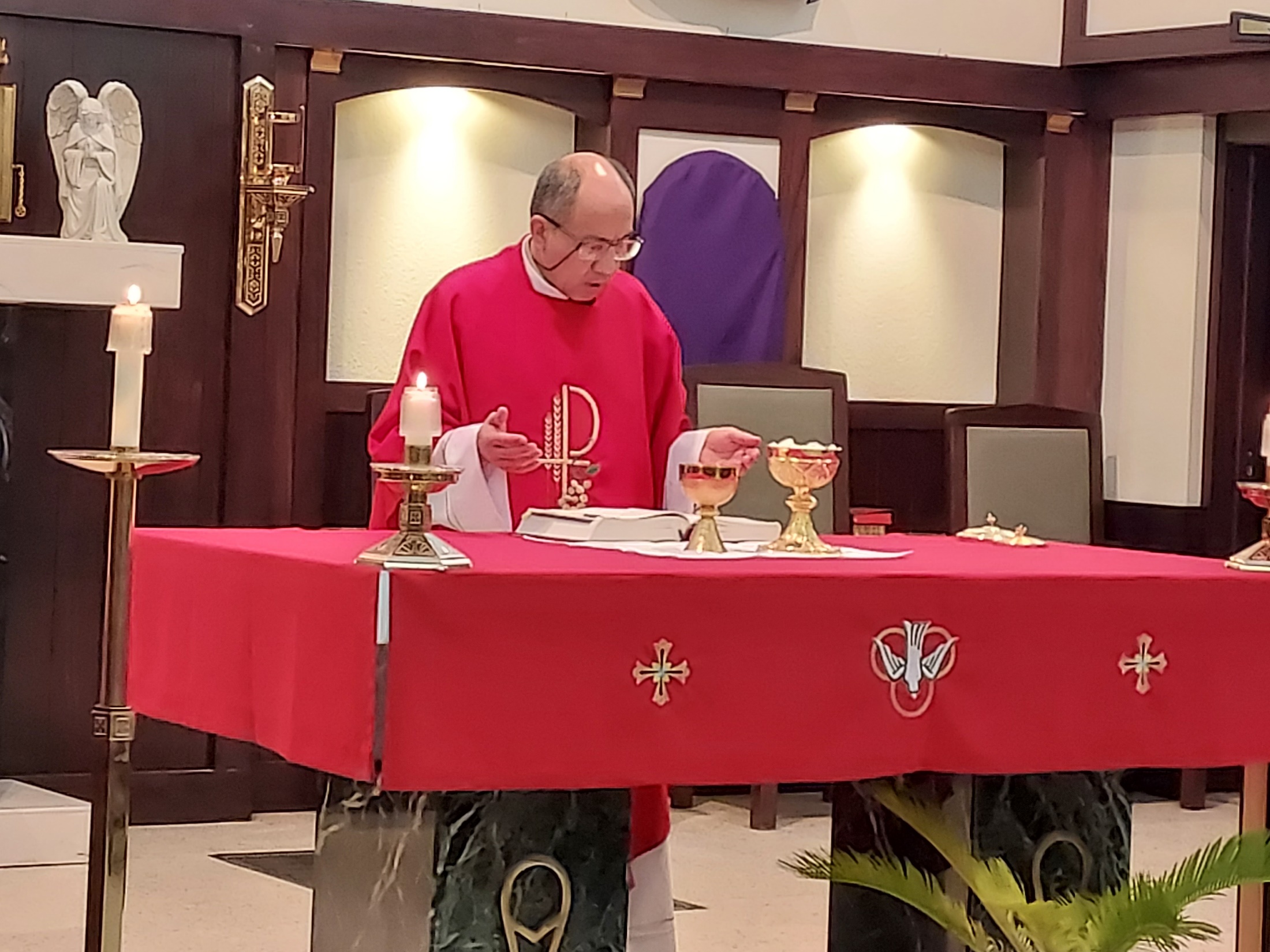 Easter Vigil - April 2022
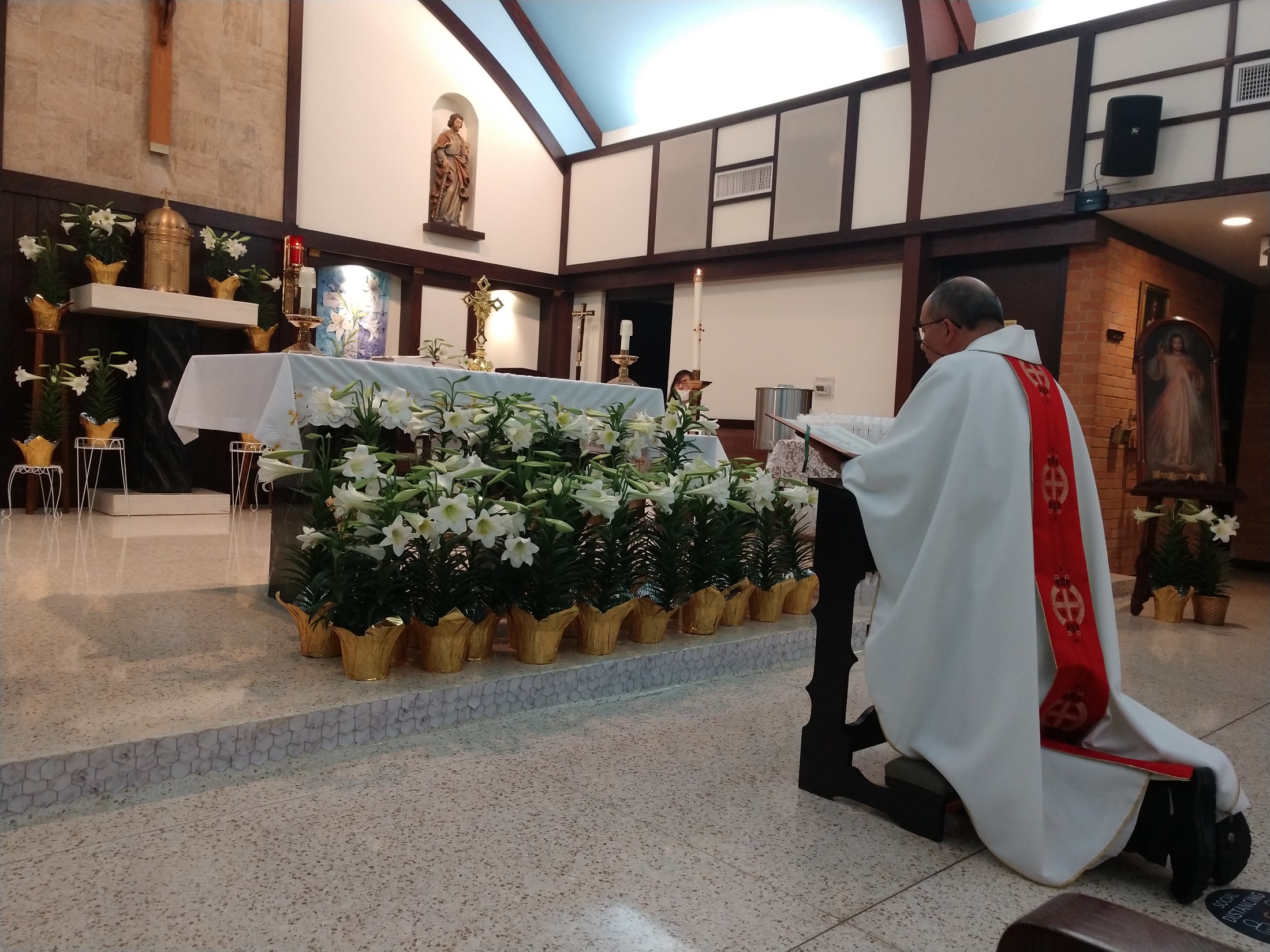 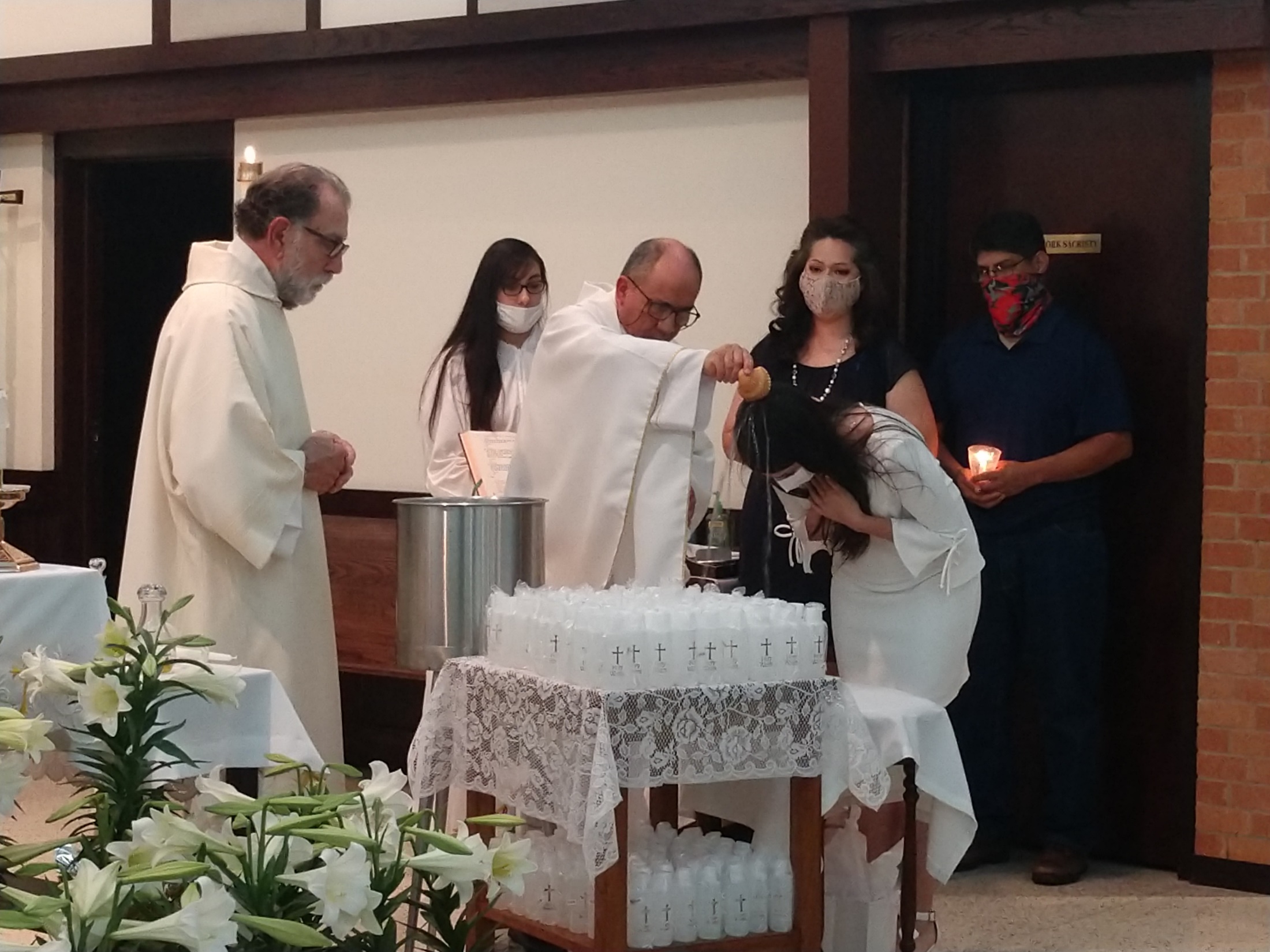 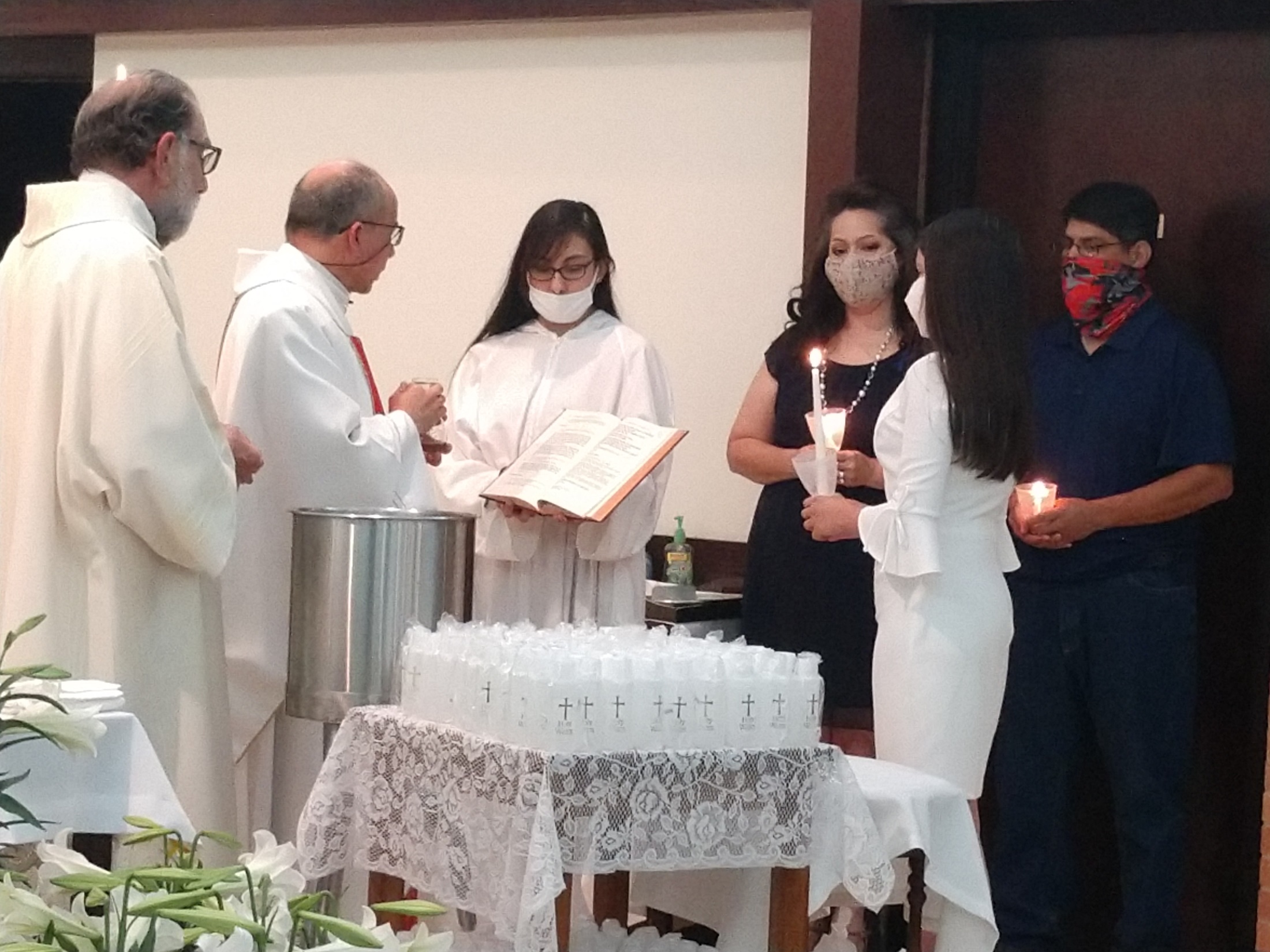 Marley Rubio
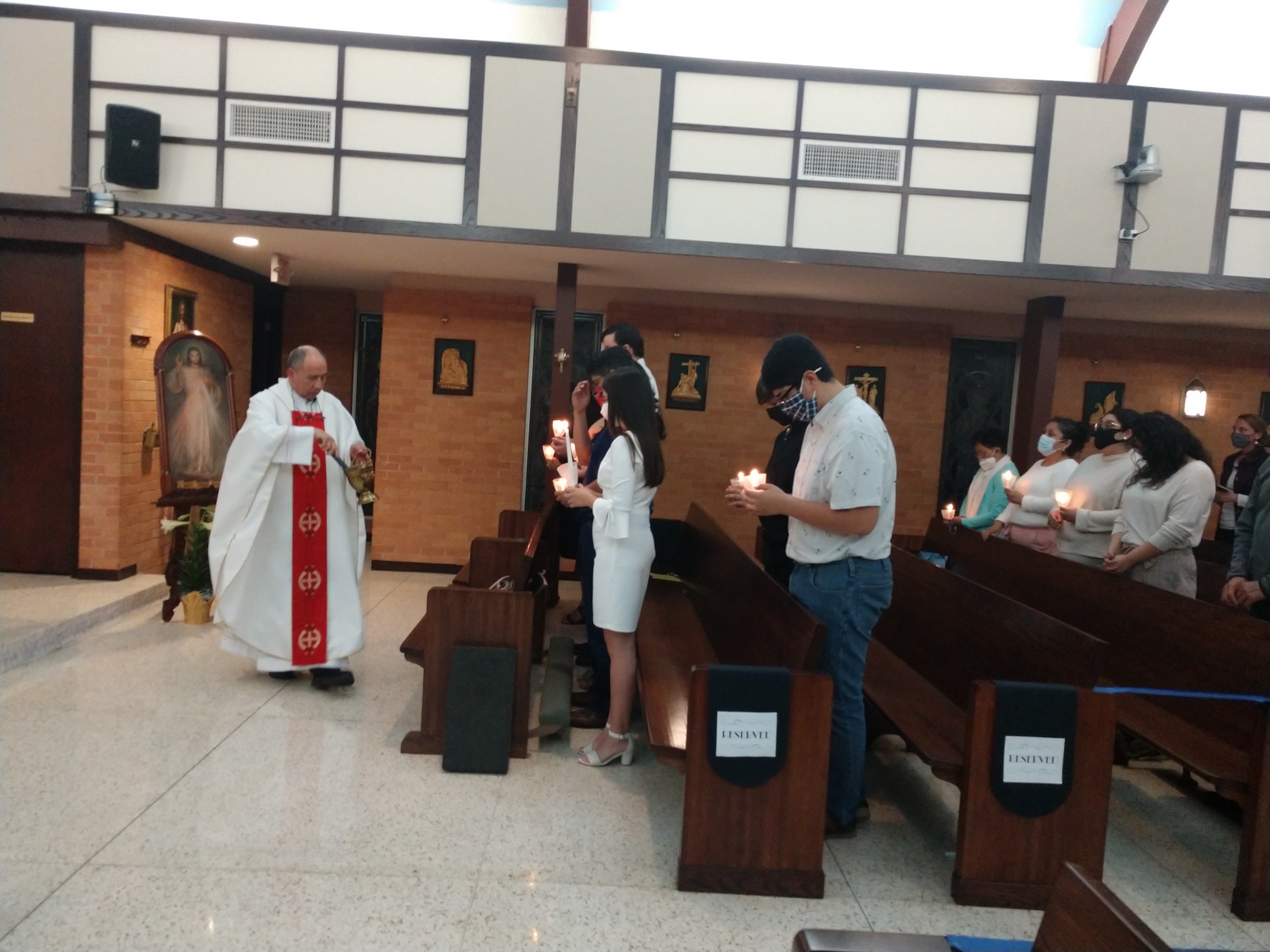 Catechist End of Year Party - April 2022
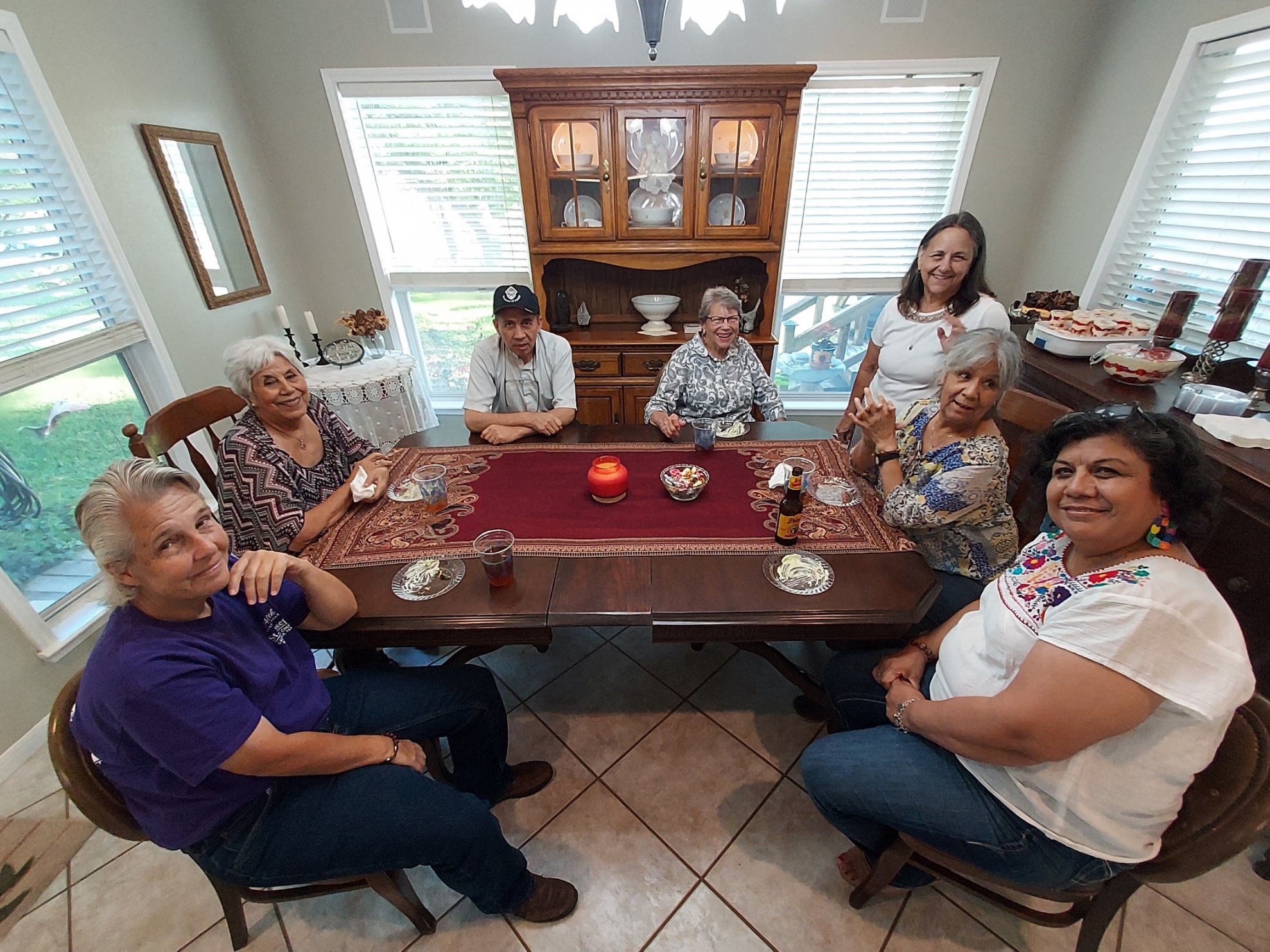 1st Communions – May 2022
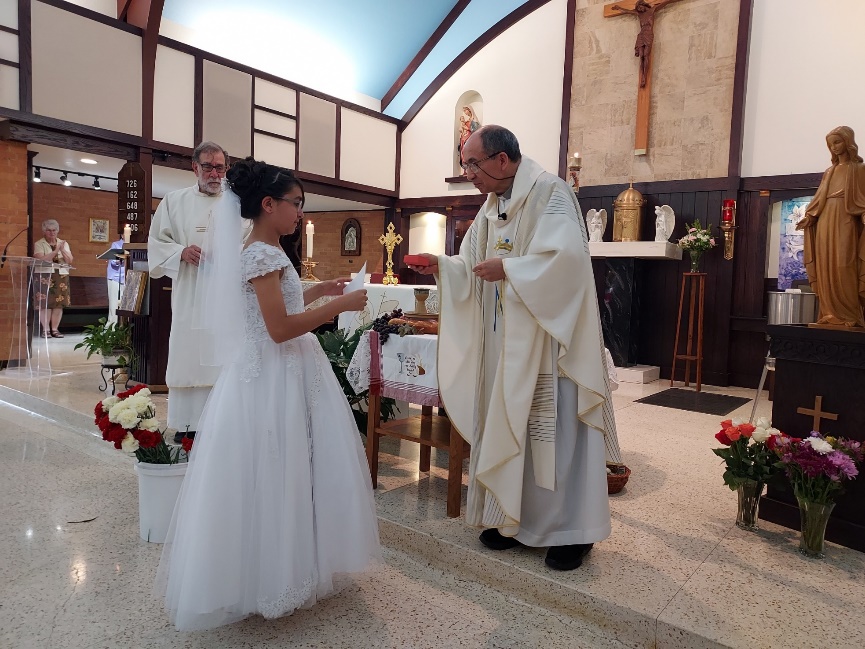 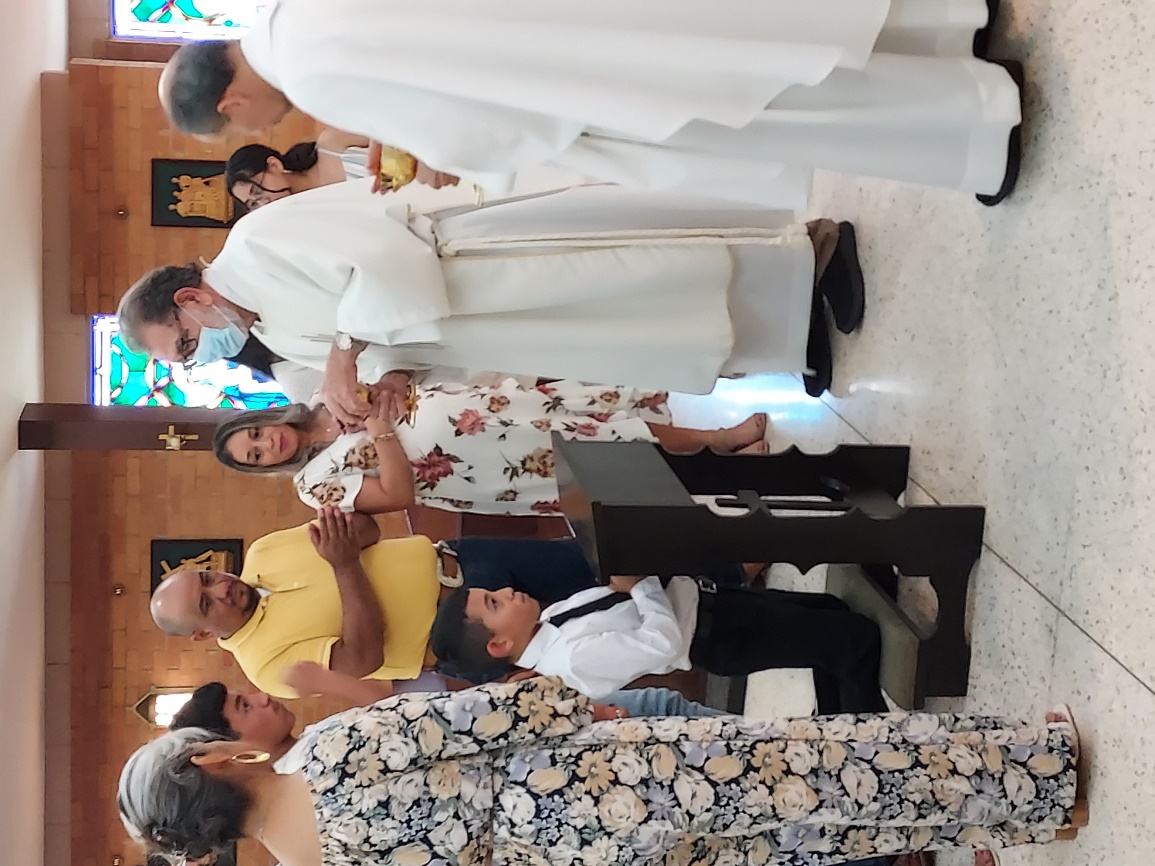 Arianna Reyes
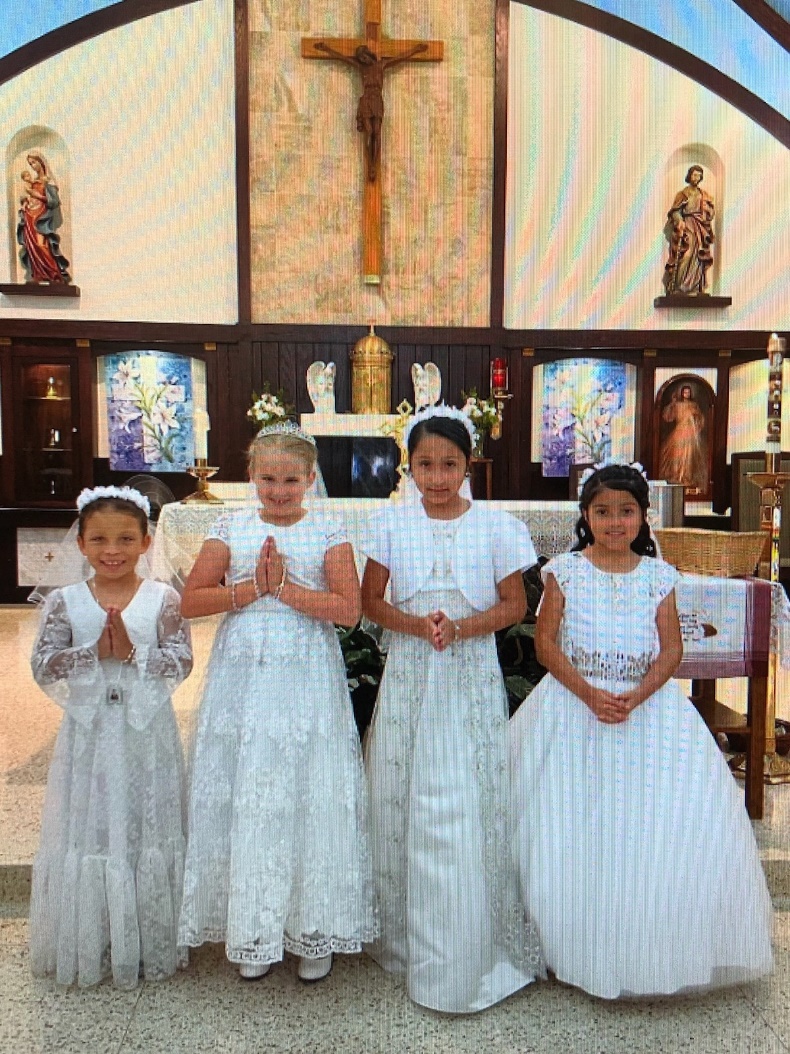 Juan Rivera
Katelyn Battles, Caylee Butler, Yamilet & Kennia Gallegos
Mother’s Day – May 2022
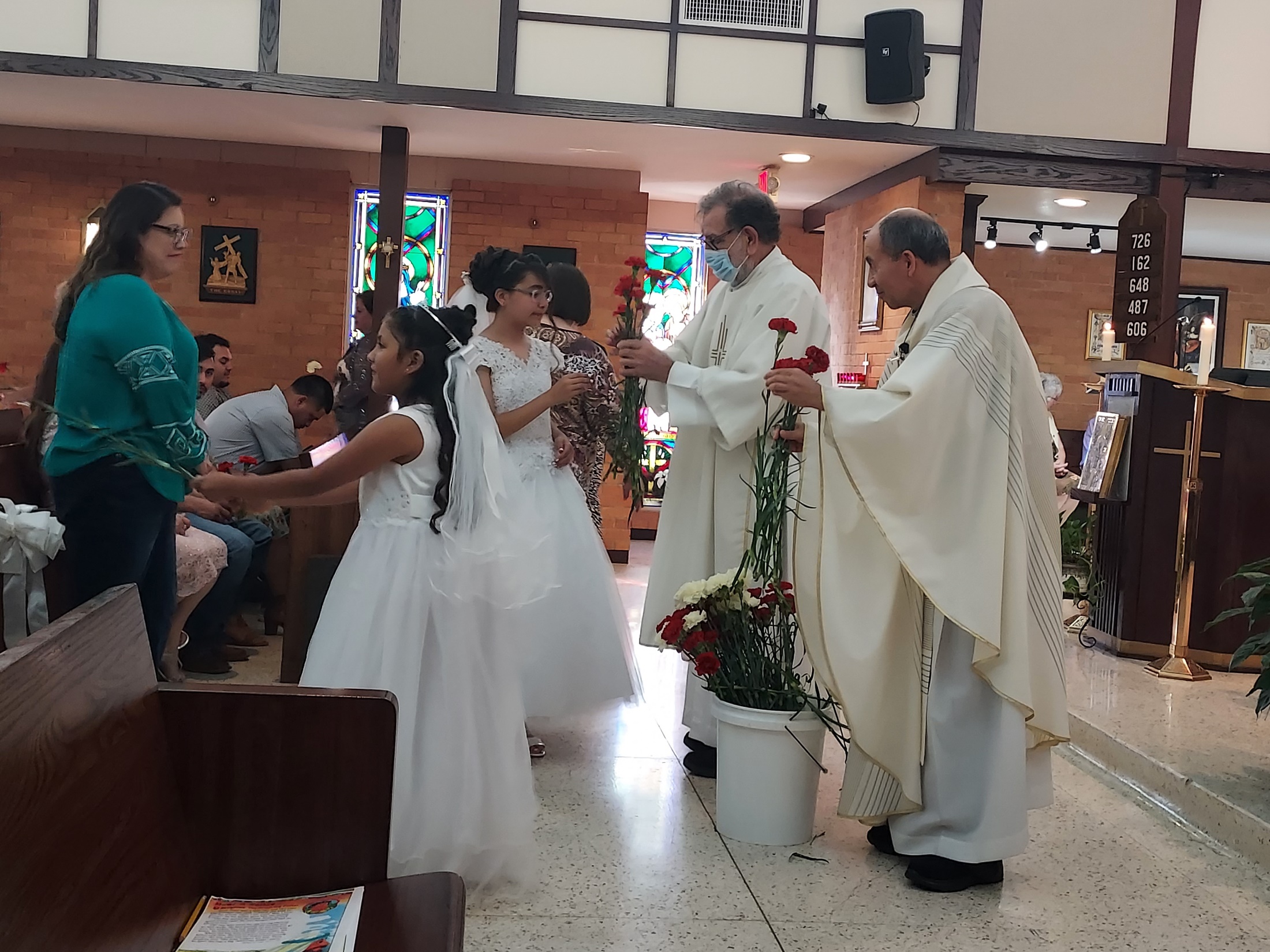 Closing RE Mass – May 2022
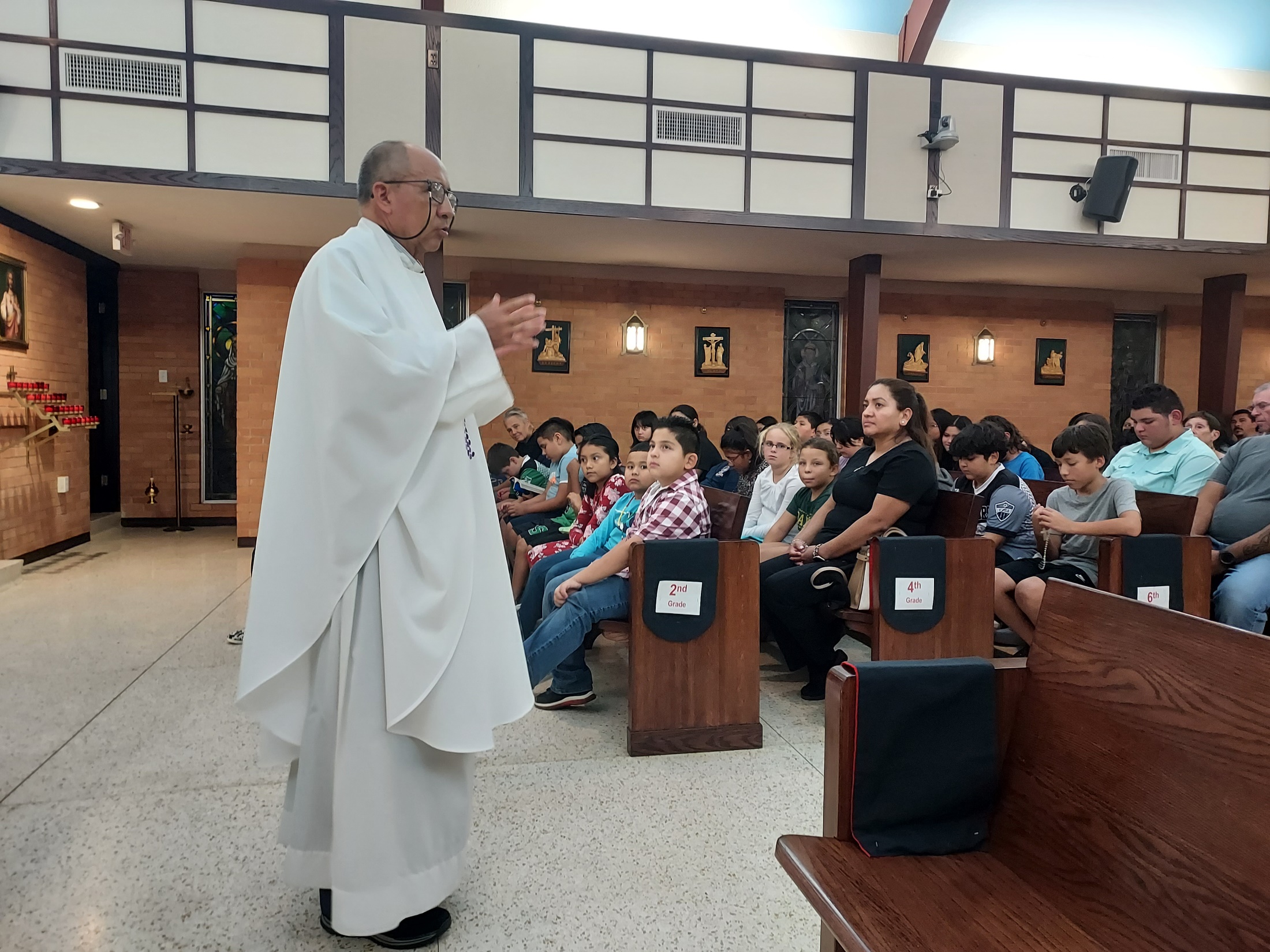 Commissioning The Daughters of Mary – May 2022
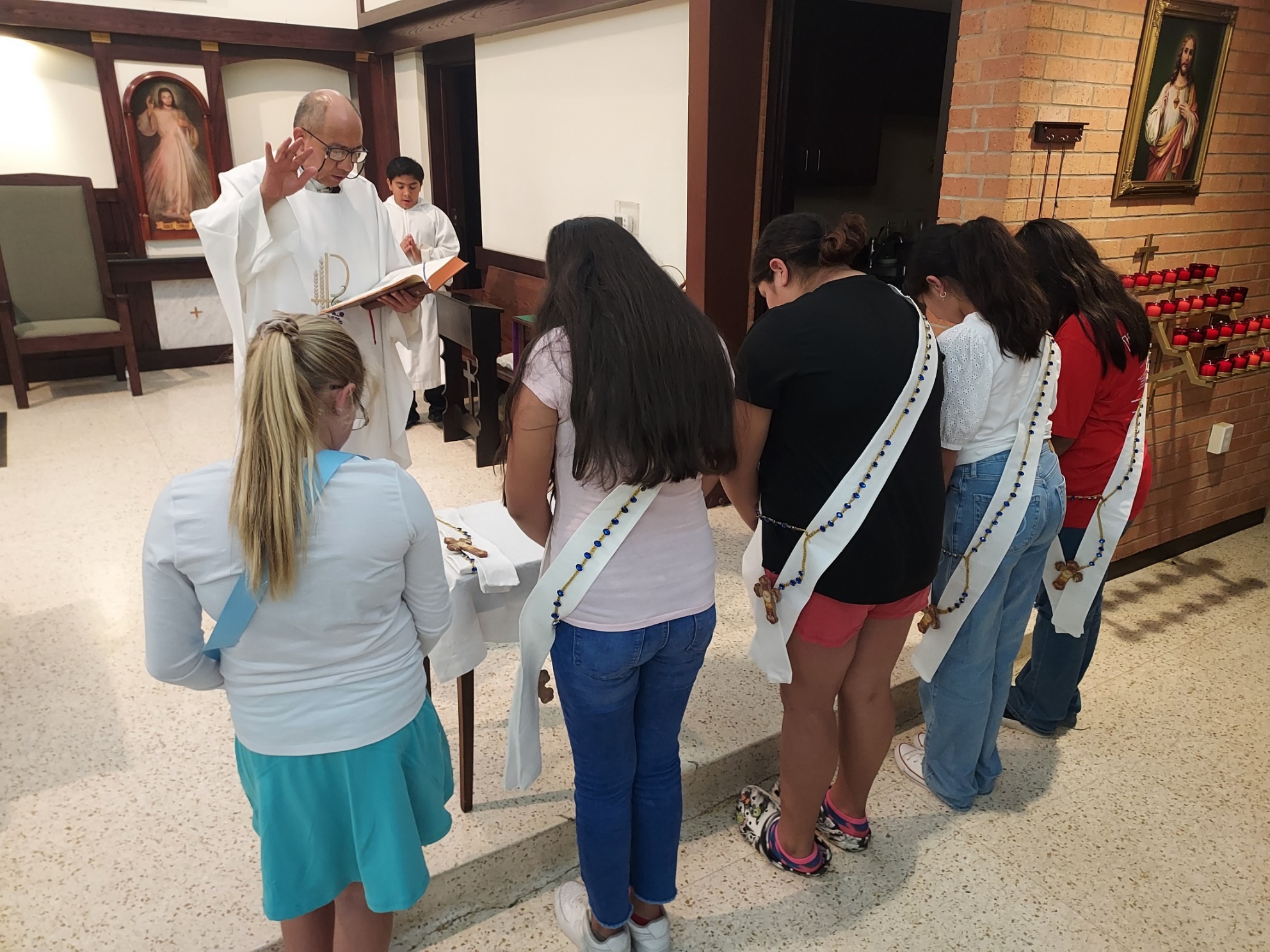 Fatima Rosary for Peace – May 2022
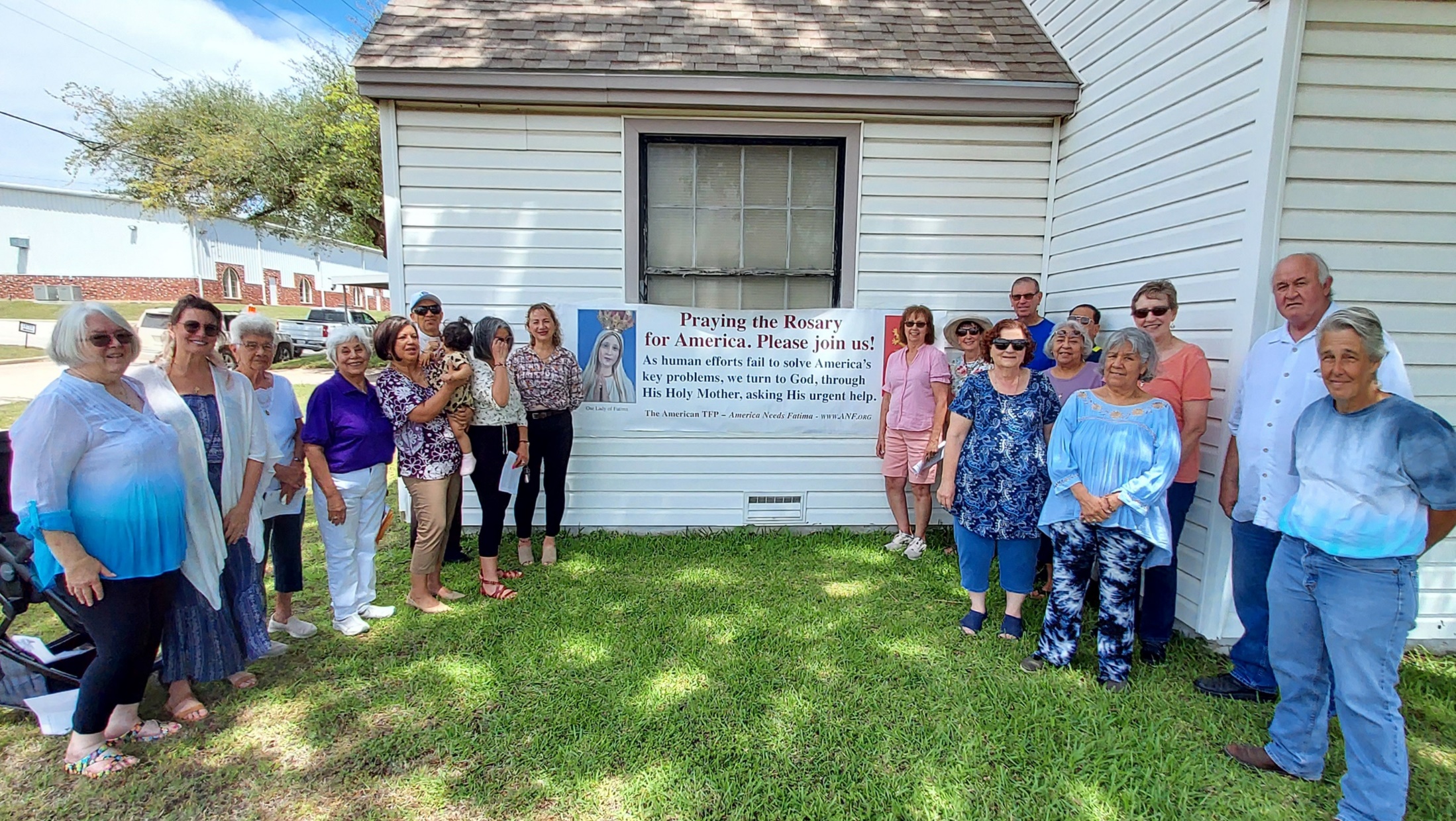 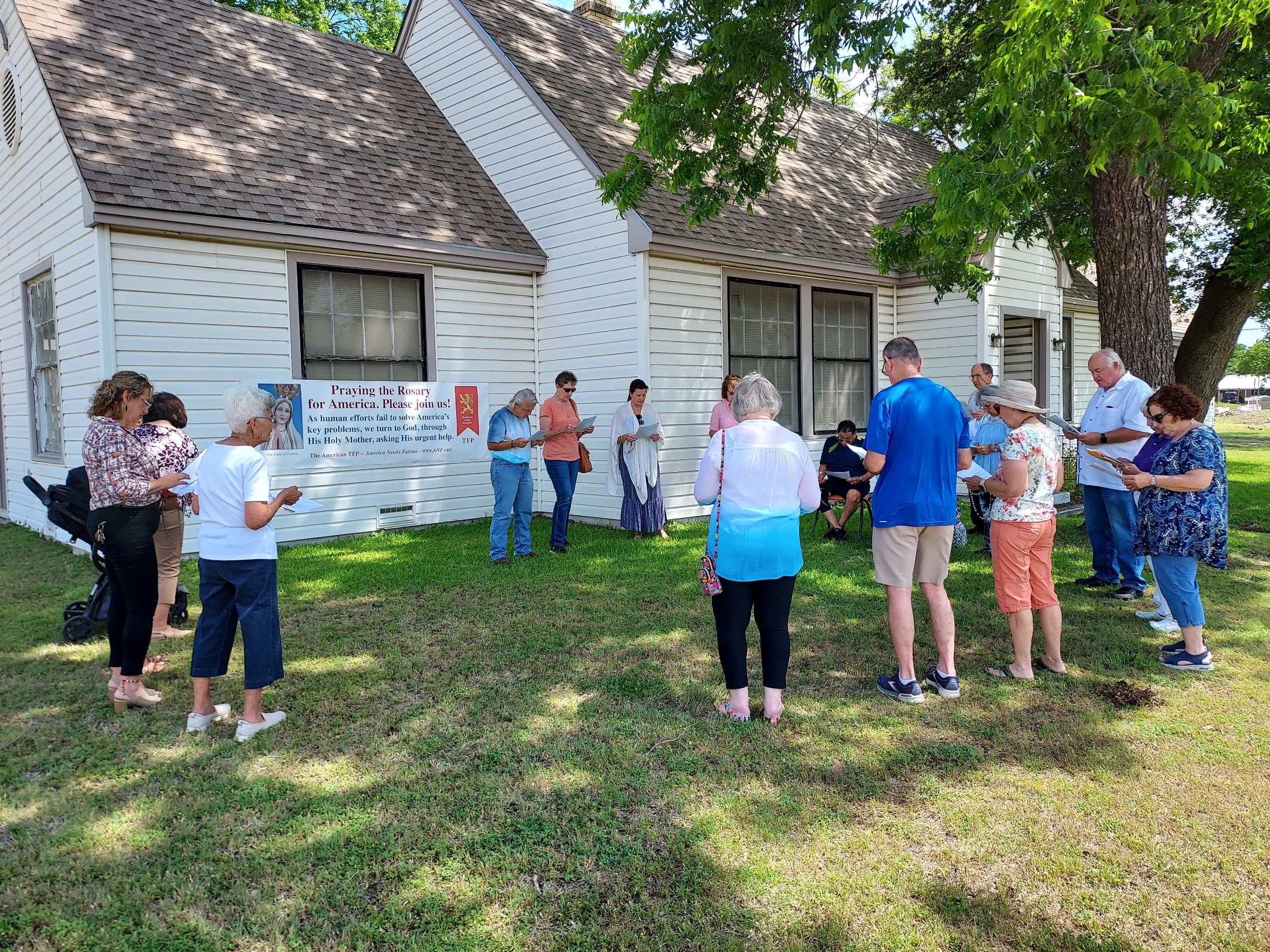 Feast of Corpus Christi – June 2022
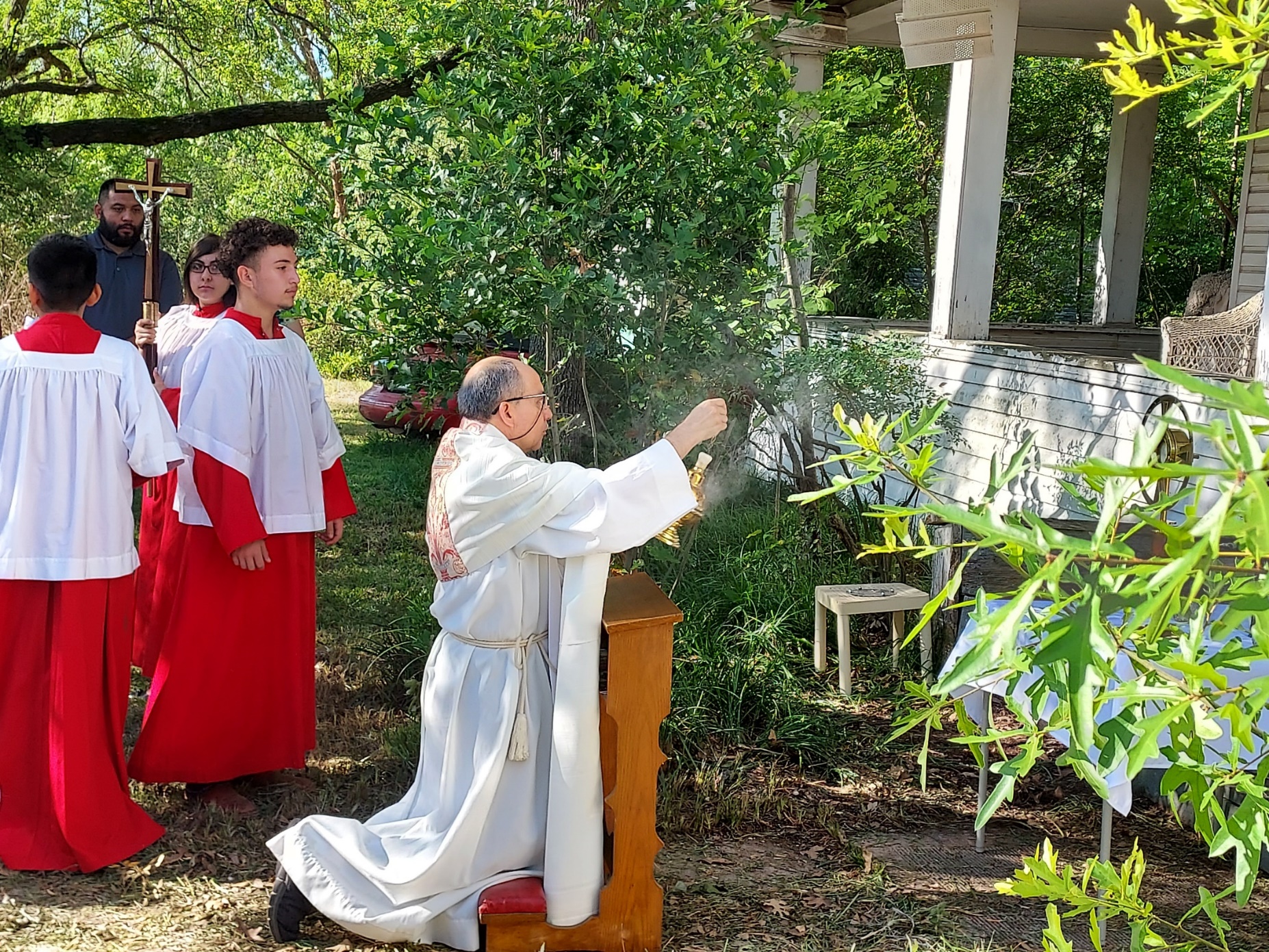 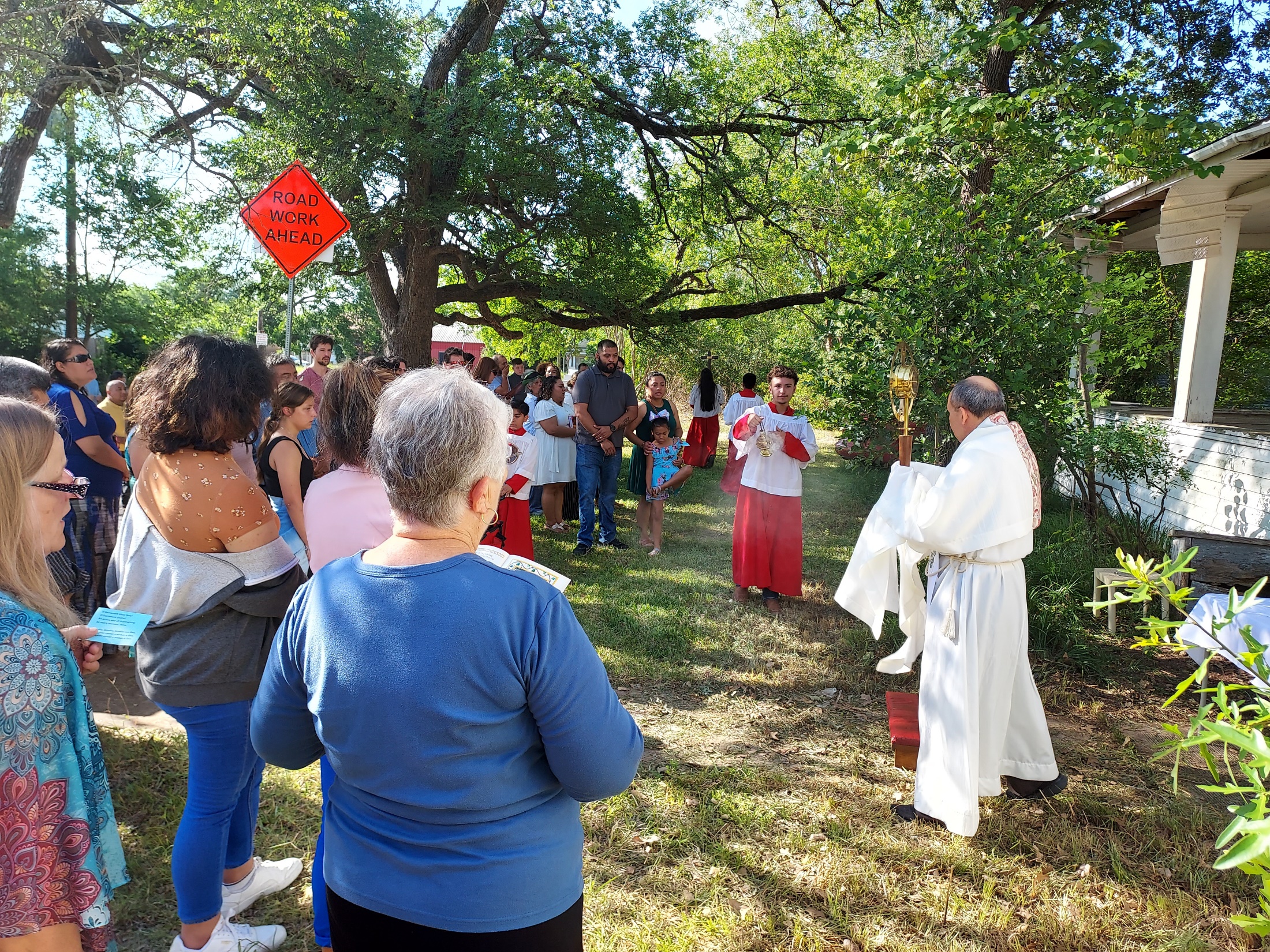 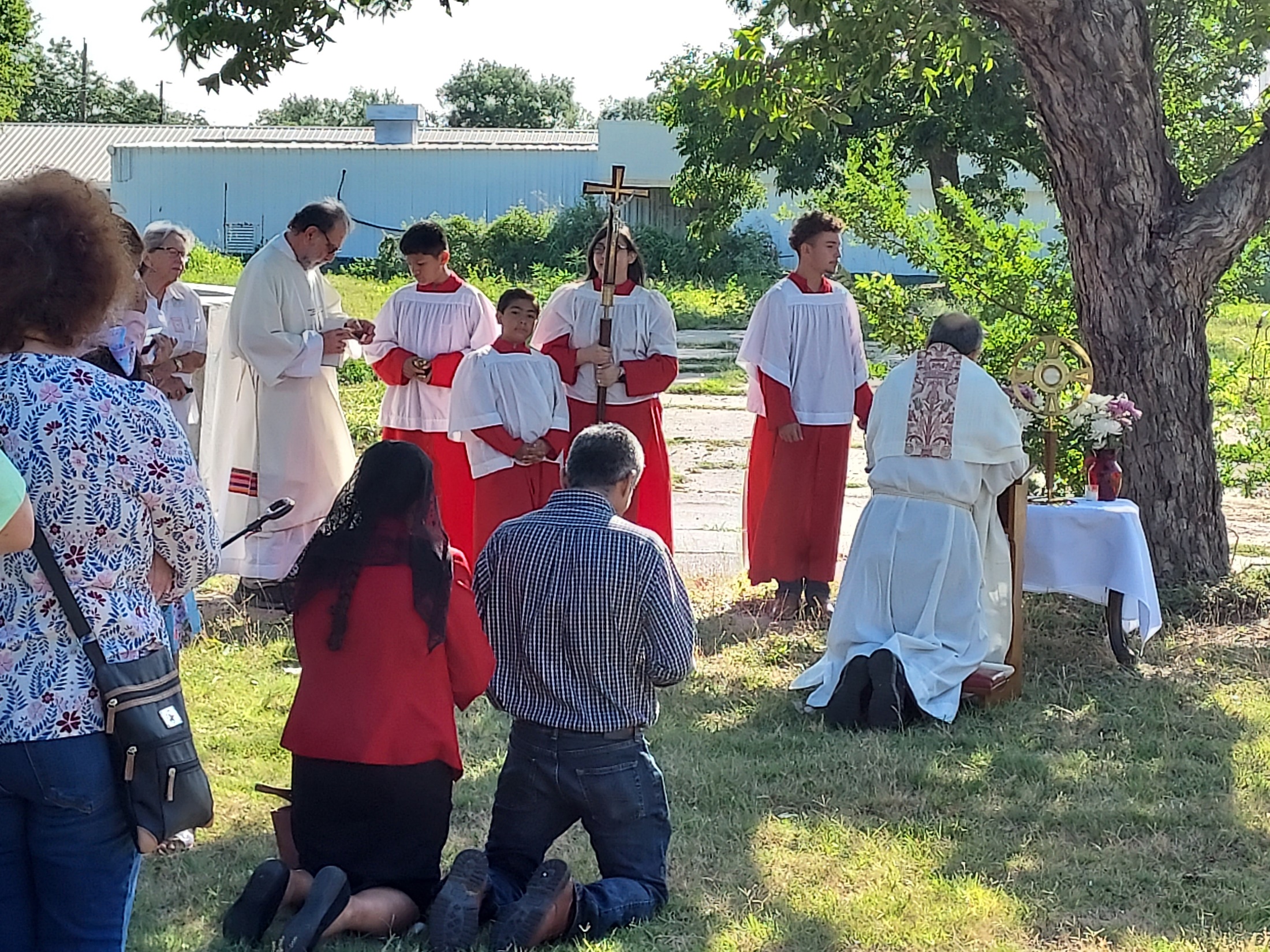 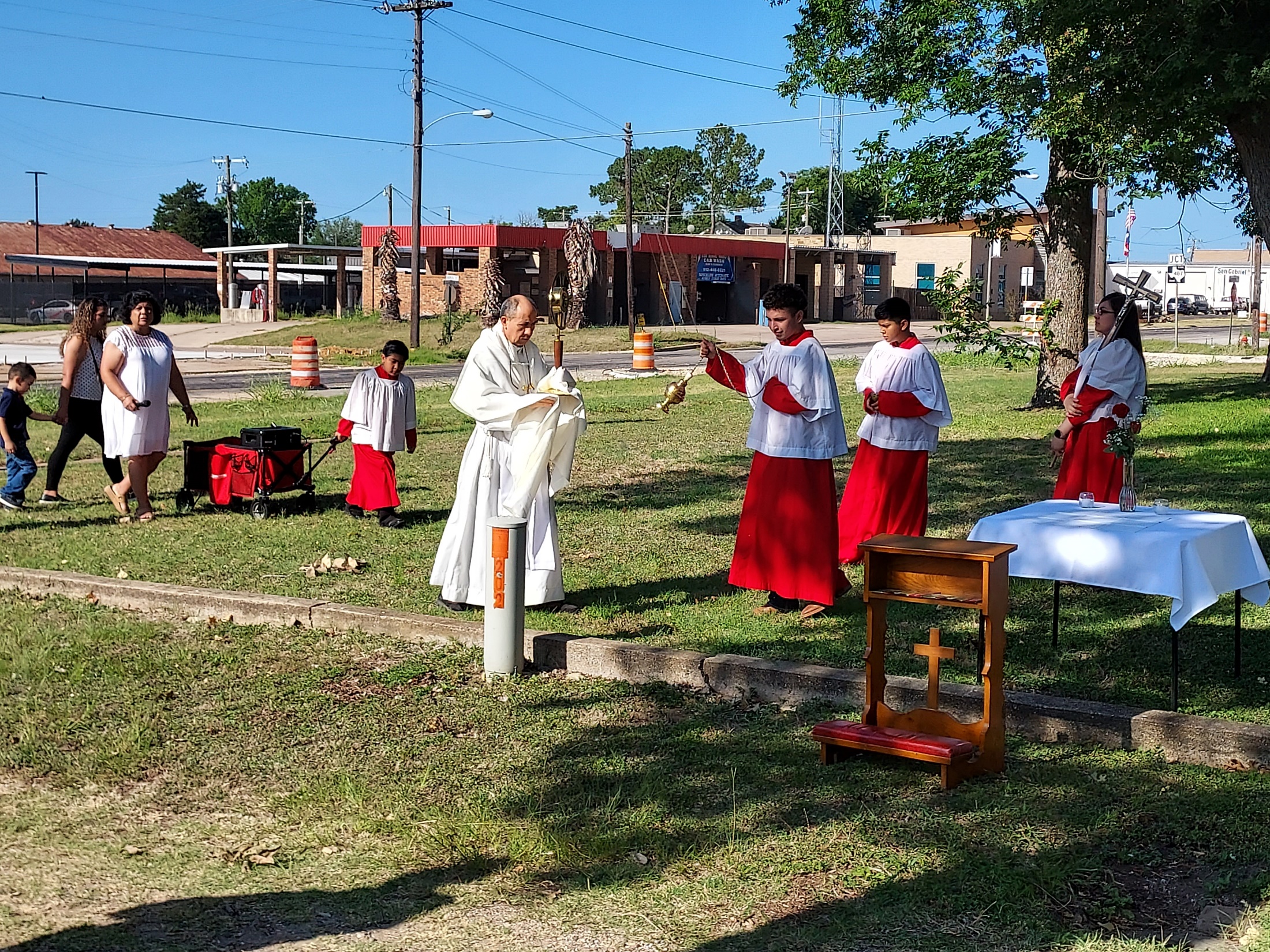 Lumen Gentium (Maria Santellano) – June 2022
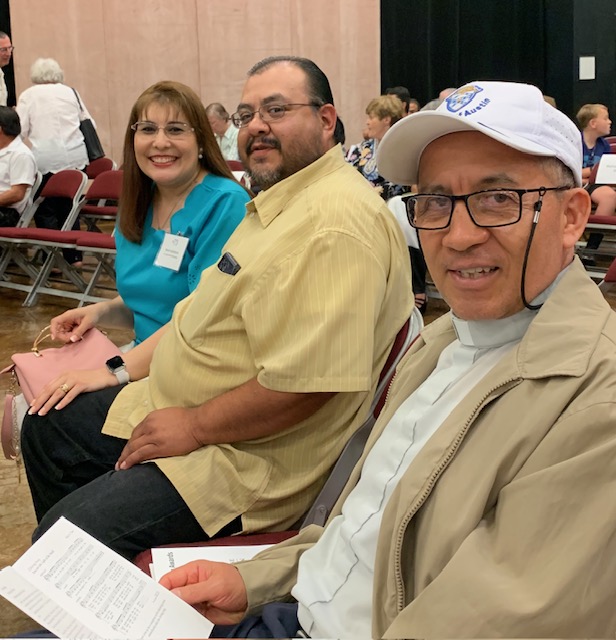 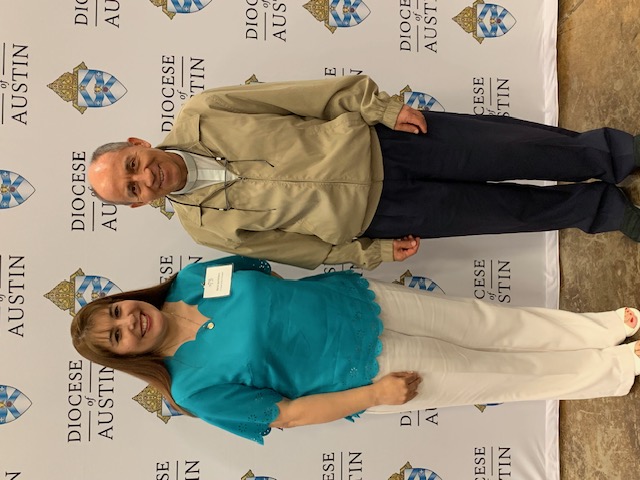 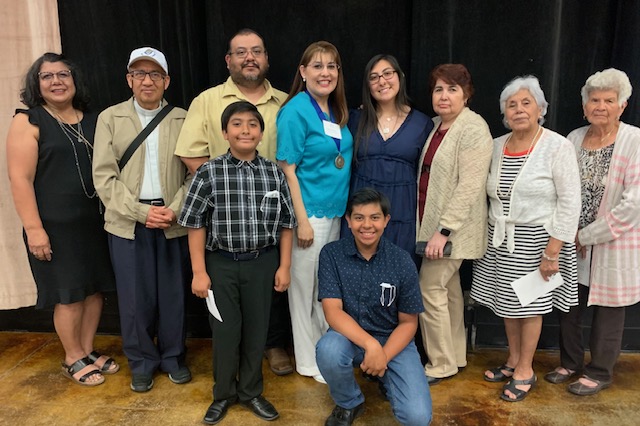 Catechist Day of Reflection - August 2022
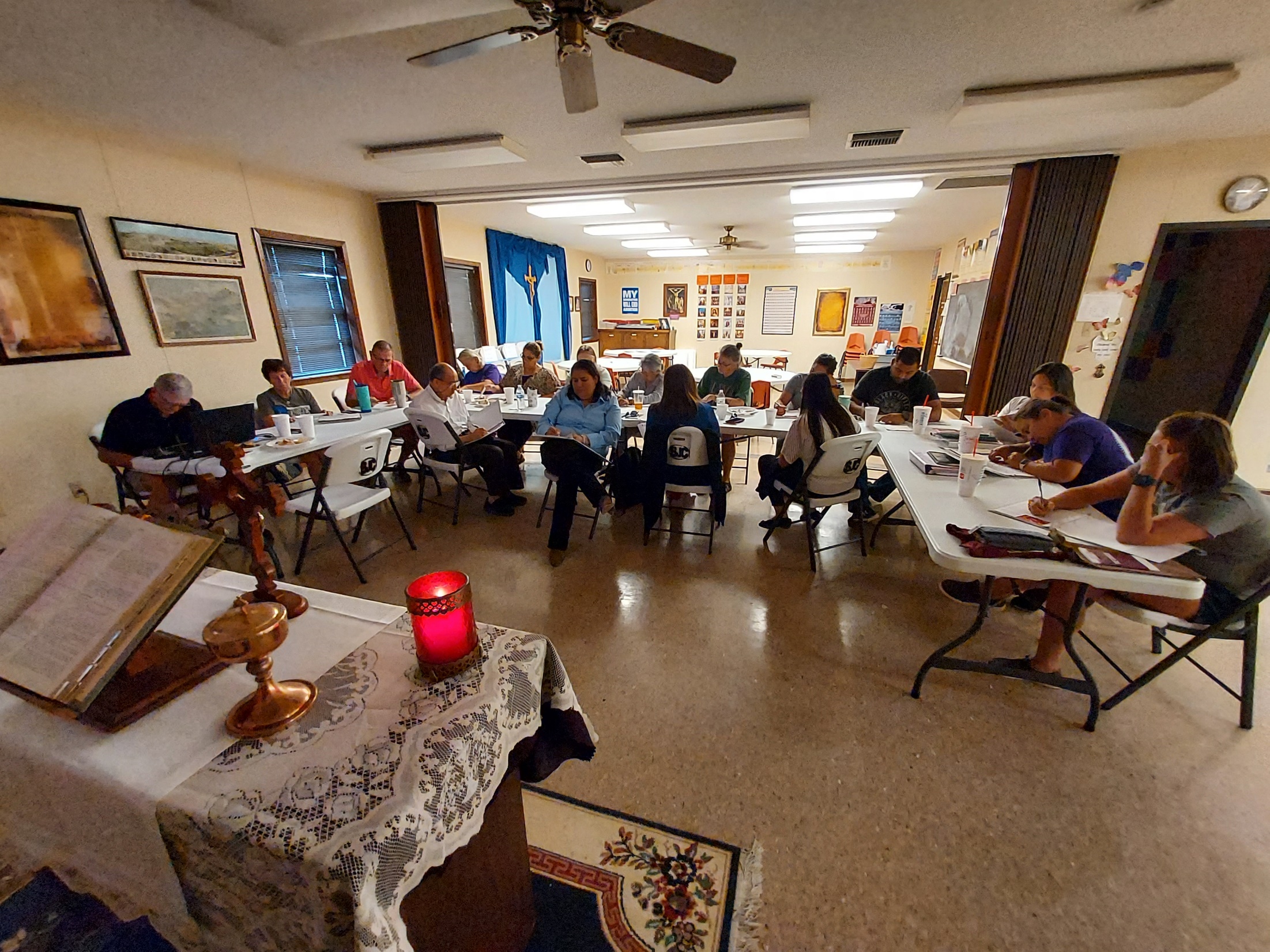 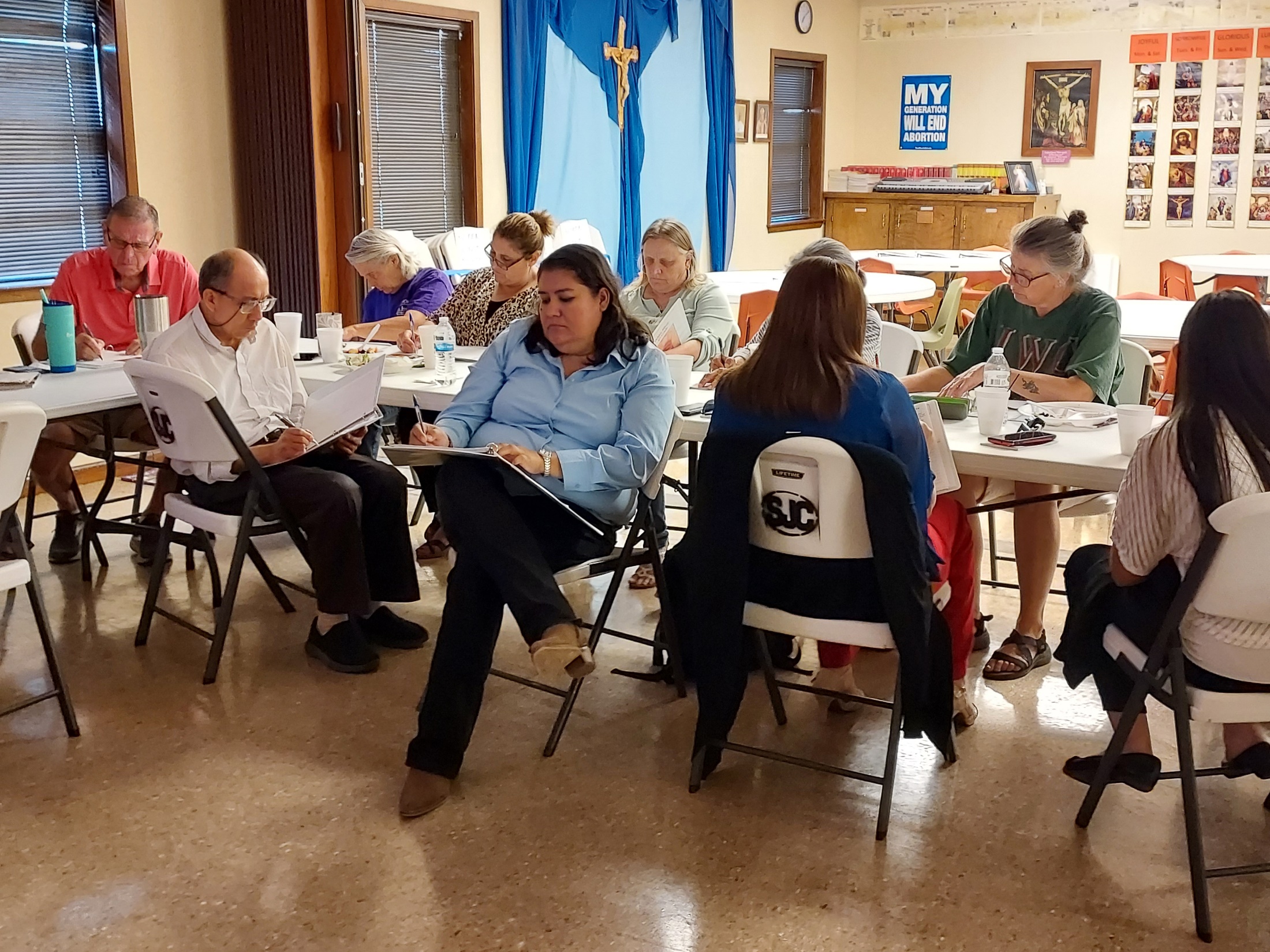 The Marian Cenacle’s trip to the Georgetown Convent - 9/4/2022
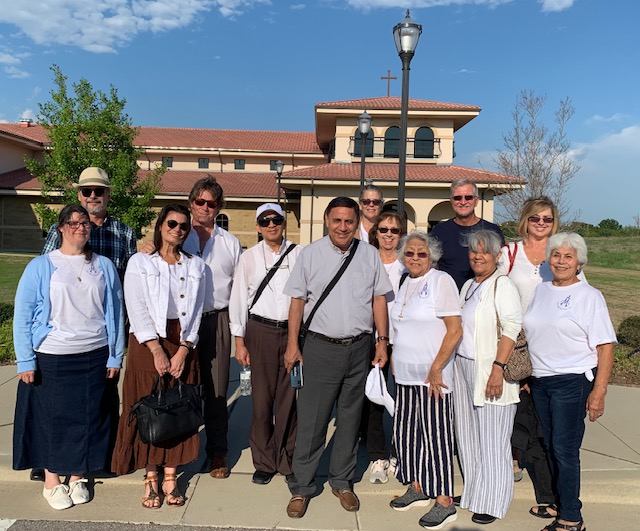 The Daughters of Mary – September 2022
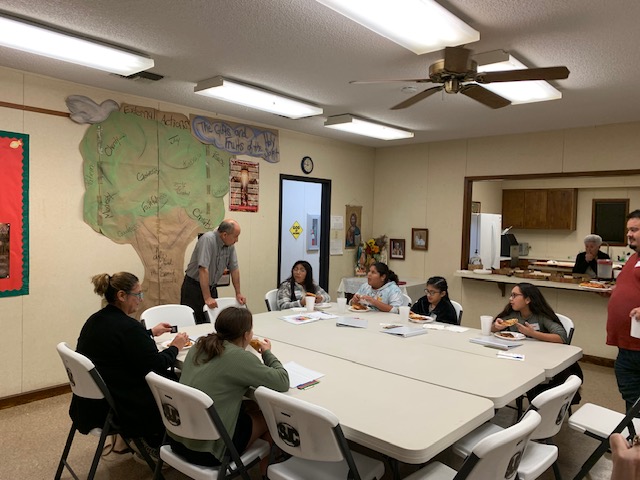 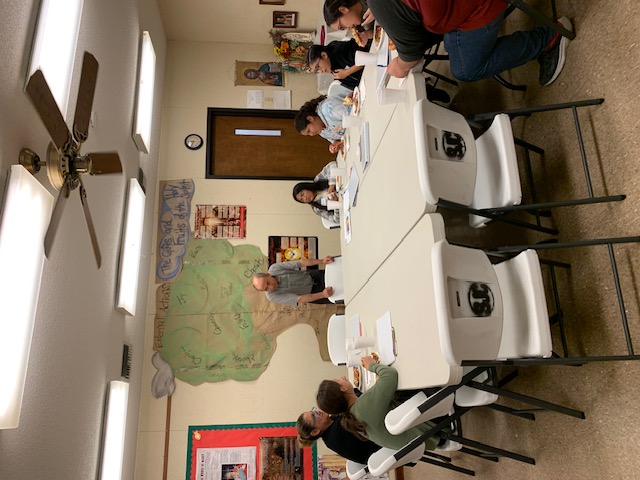 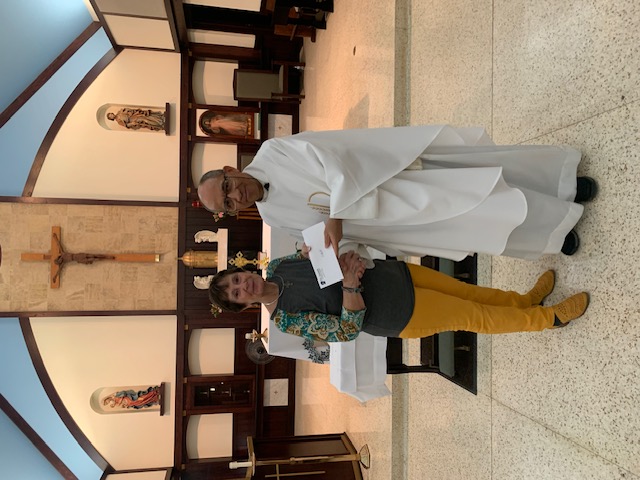 Donation to CASA 
(Nancy Zenner)

 11/1/2022
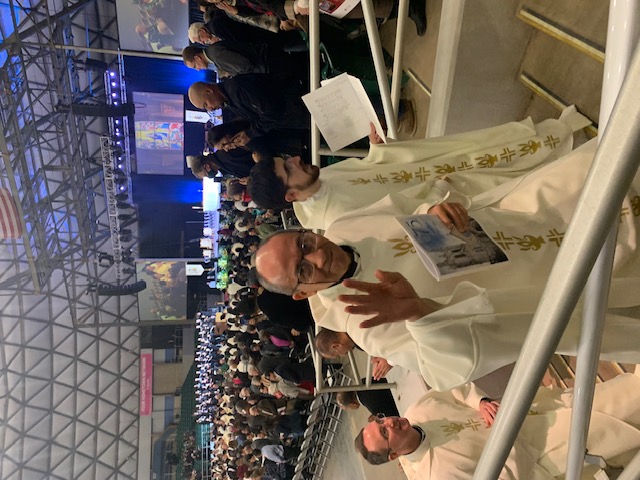 Diocesan 75th Anniversary Opening Mass 

 November 2022
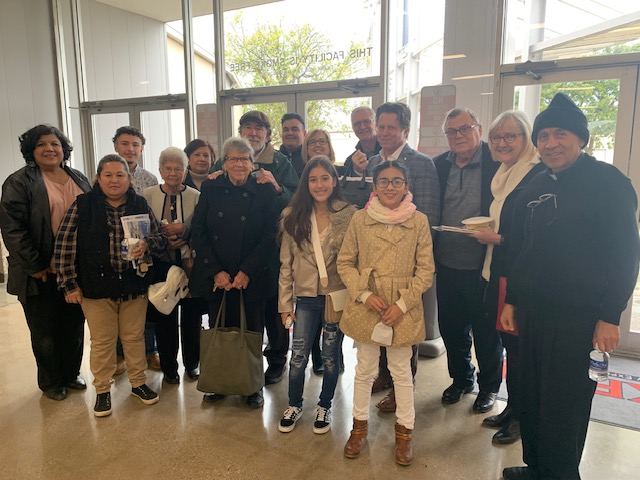 Property clean up - December 2022
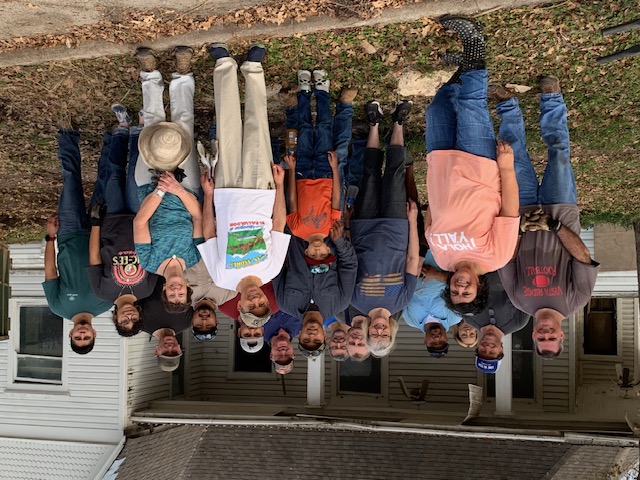 Staff Christmas – December 2022
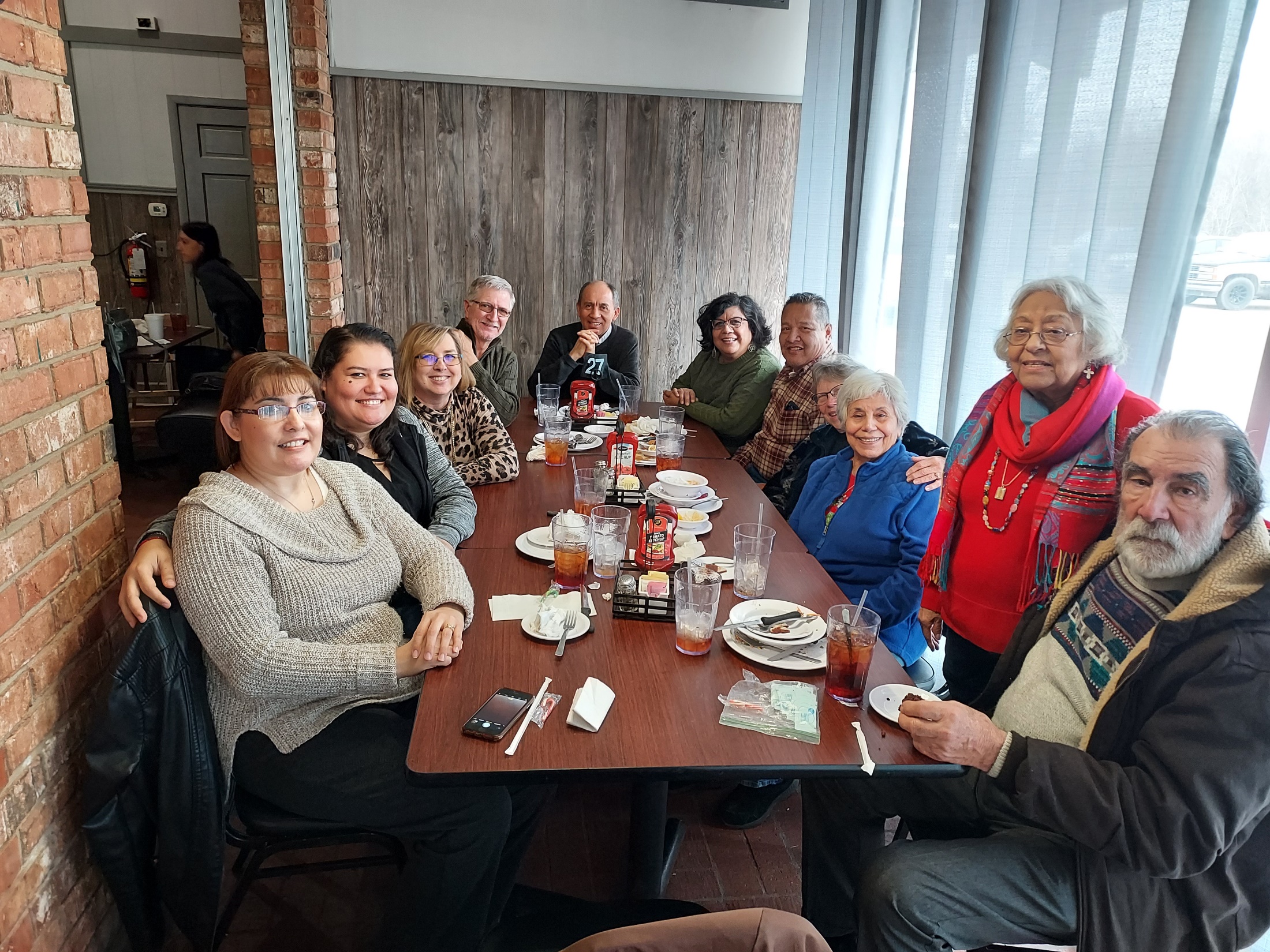 Christmas 2022
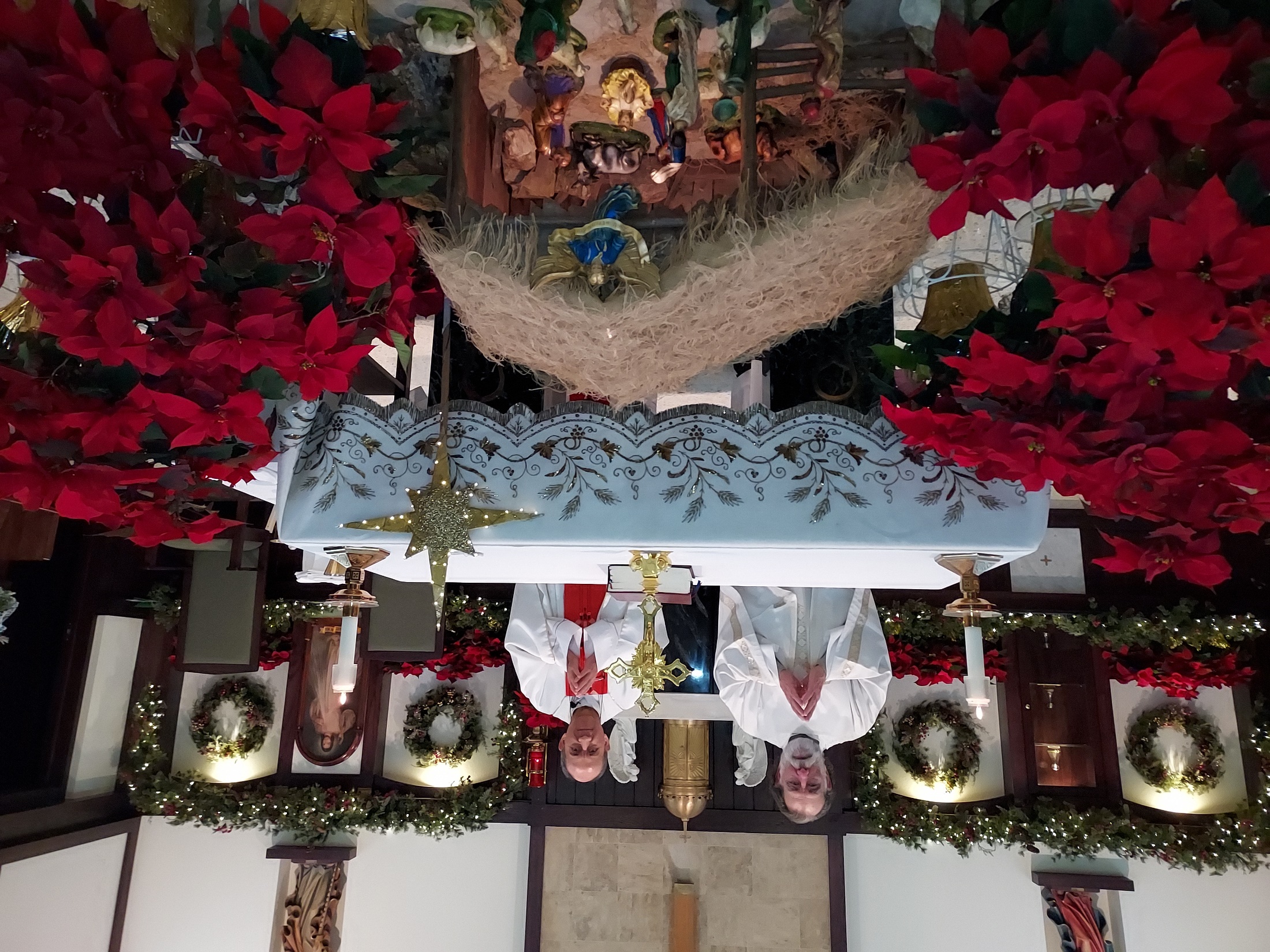 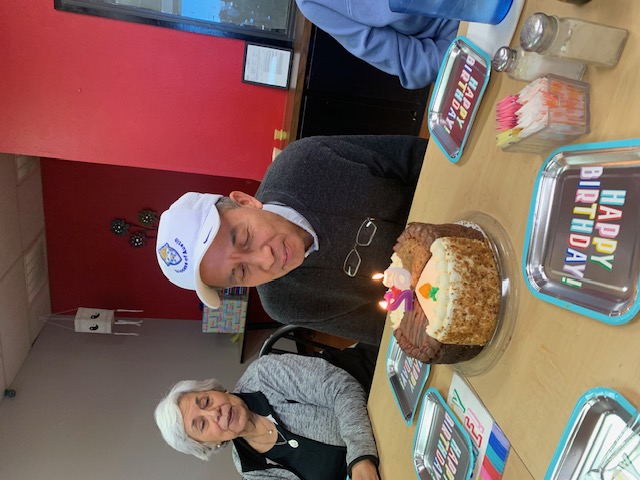 Fr.’s birthday 

January 2023
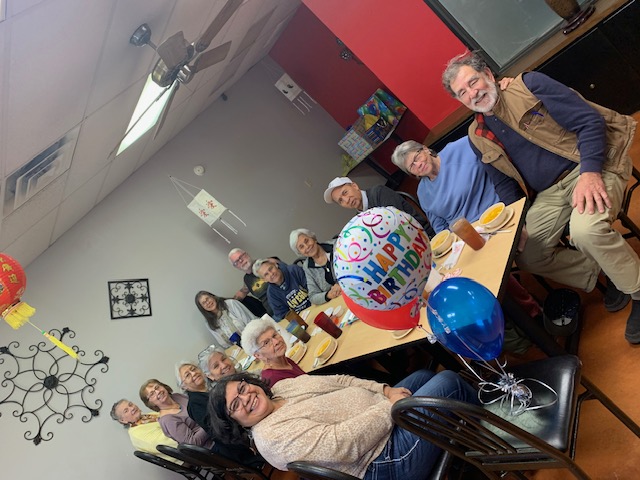 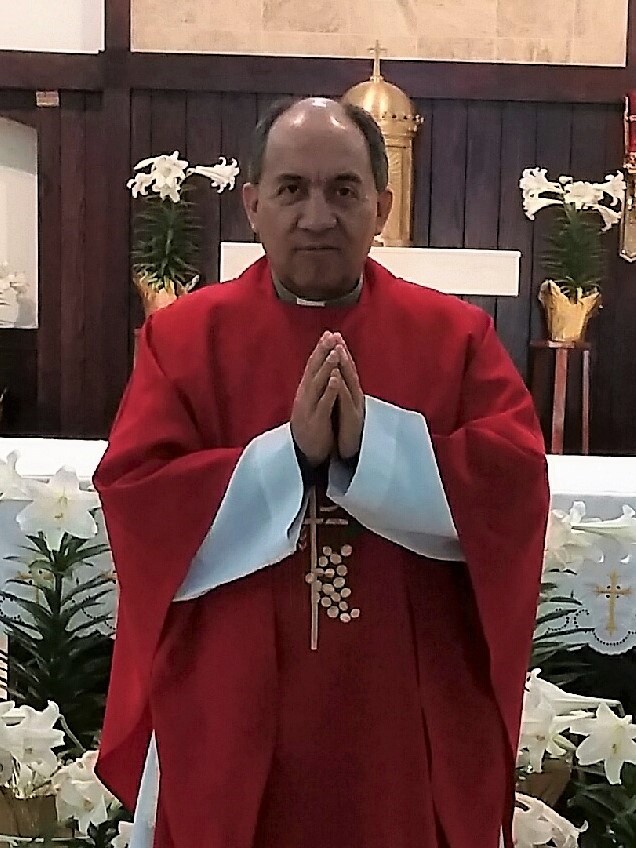 We have truly been blessed to have you, Fr. Pedro, as our Good Shepherd.  


May God continue to keep you in the palm of His hand.